Awakening Excellence.1
Systems, Strategies and Concepts for Awakening Excellence
Offered By
Total Integration
Institute
All Rights Reserved
© 2023
Developed and Presented by
Diamond and River Jameson
Founders of the Total Integration Institute
Context First
Context and Content
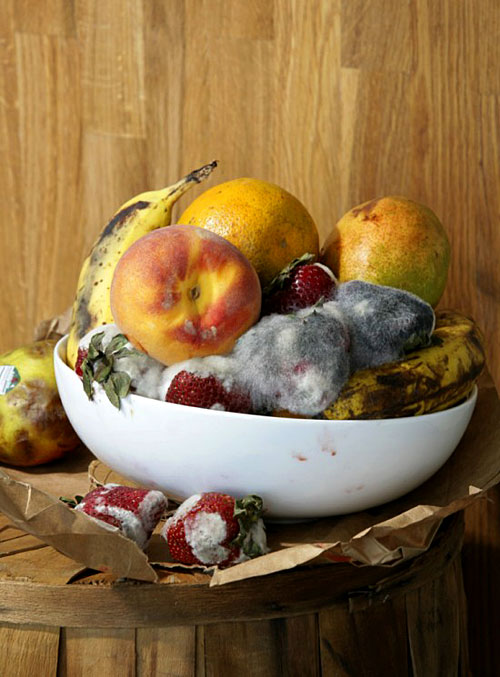 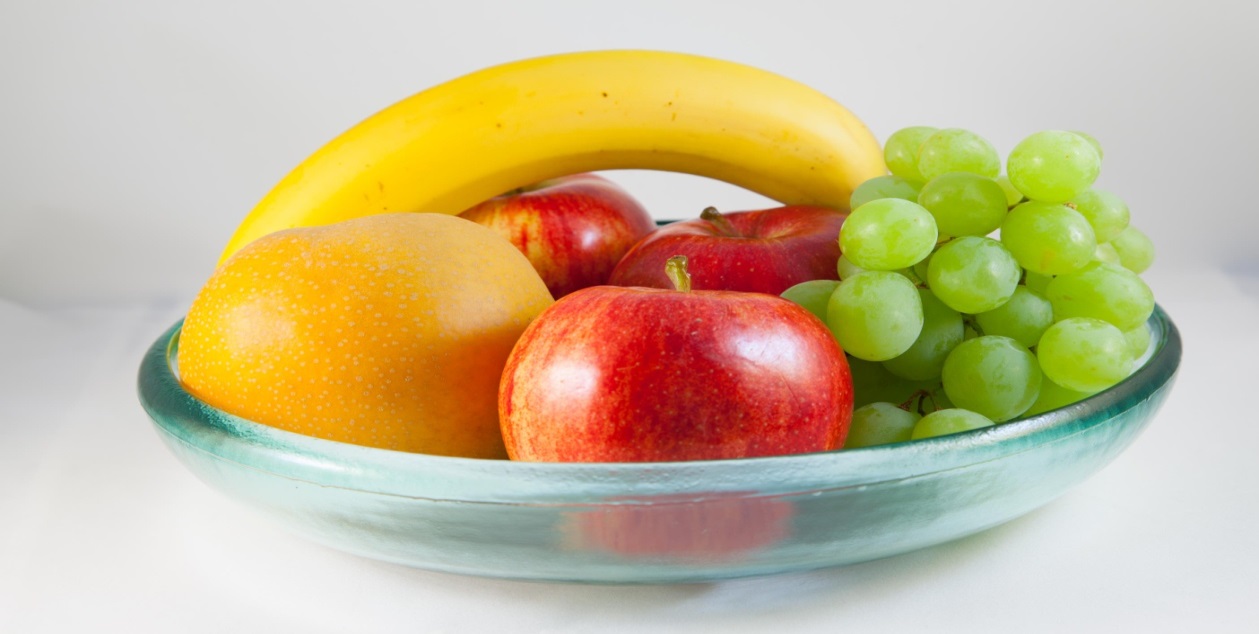 The Bowl and The Fruit
Domain,  Context,  Paradigm
Denial
Addiction
Integral
Survival
It's Your Choice
Denial
Addiction
Survival
Domain,  Context,  Paradigm
Drama
Denial
Struggle
Dis-Connected
Stressed
Overwhelmed
Lack of Trust
Difficult World
Integral
Domain,  Context,  Paradigm
Breathing
Connected
Whole
Embrace
Love
Thriving
Basic Trust
Easy World
The Issue is not Humanity
The Issue is Context
It's Your Choice
Context
Pre-determines
The Probable
Outcome
Domain,  Context,  Paradigm
Denial
Addiction
Integral
Survival
It's Your Choice
Where do you Identify?
Old Context
or
New Context
1 Foot on the Shore
1 Foot on the Boat
Both Feet into the New
Be a
Reality
Artist
Co-Create
a
New Context
For Our Planet and World
What’s First?
Context First
Functionality
Functional Business = Successful Business
Three Areas
Team
Process and Systems
Product or Service
Excellence in All means                  Excellence throughout!
Functionality
Do what works.
Stop doing what does not work.
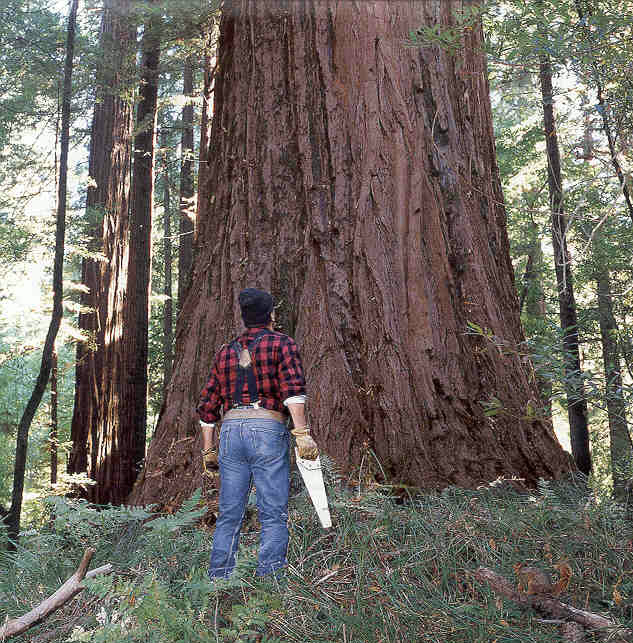 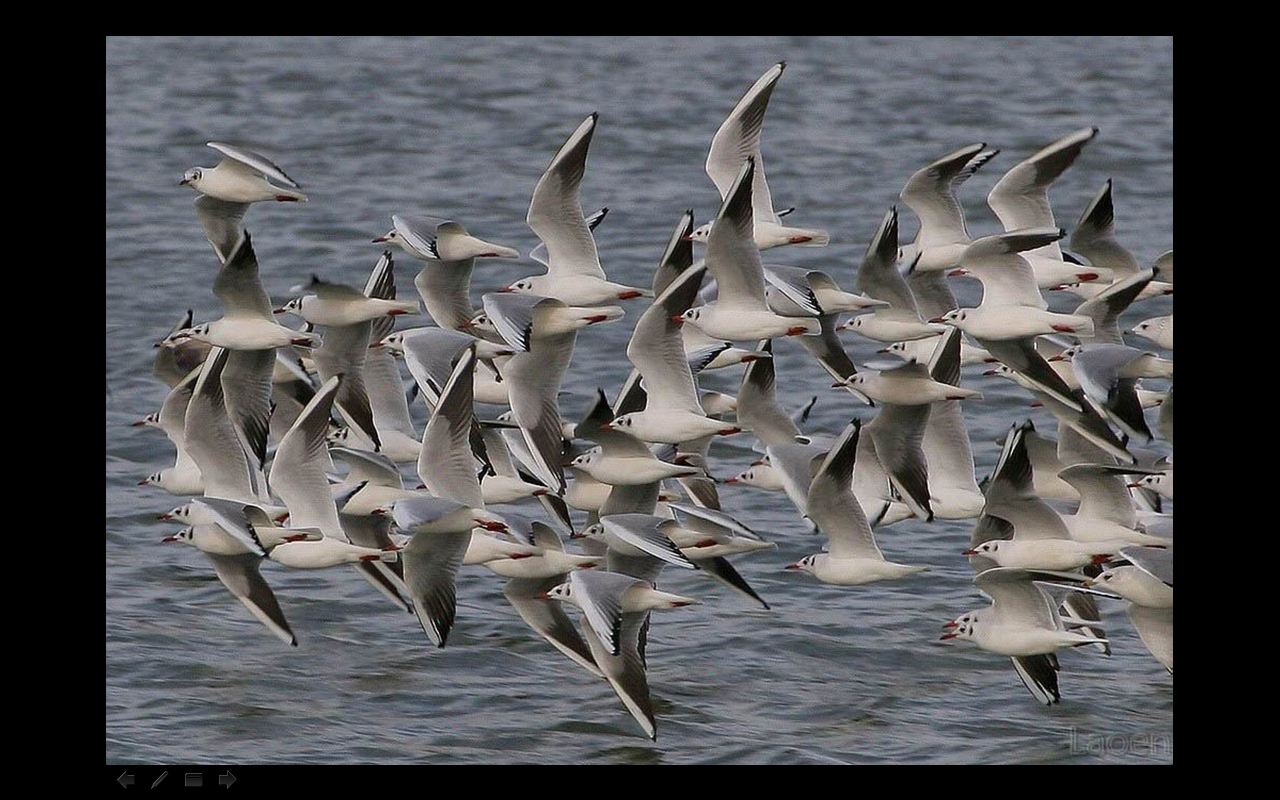 Team-Partnership
Awakening Excellence
Systems, Strategies and Concepts for Awakening Excellence
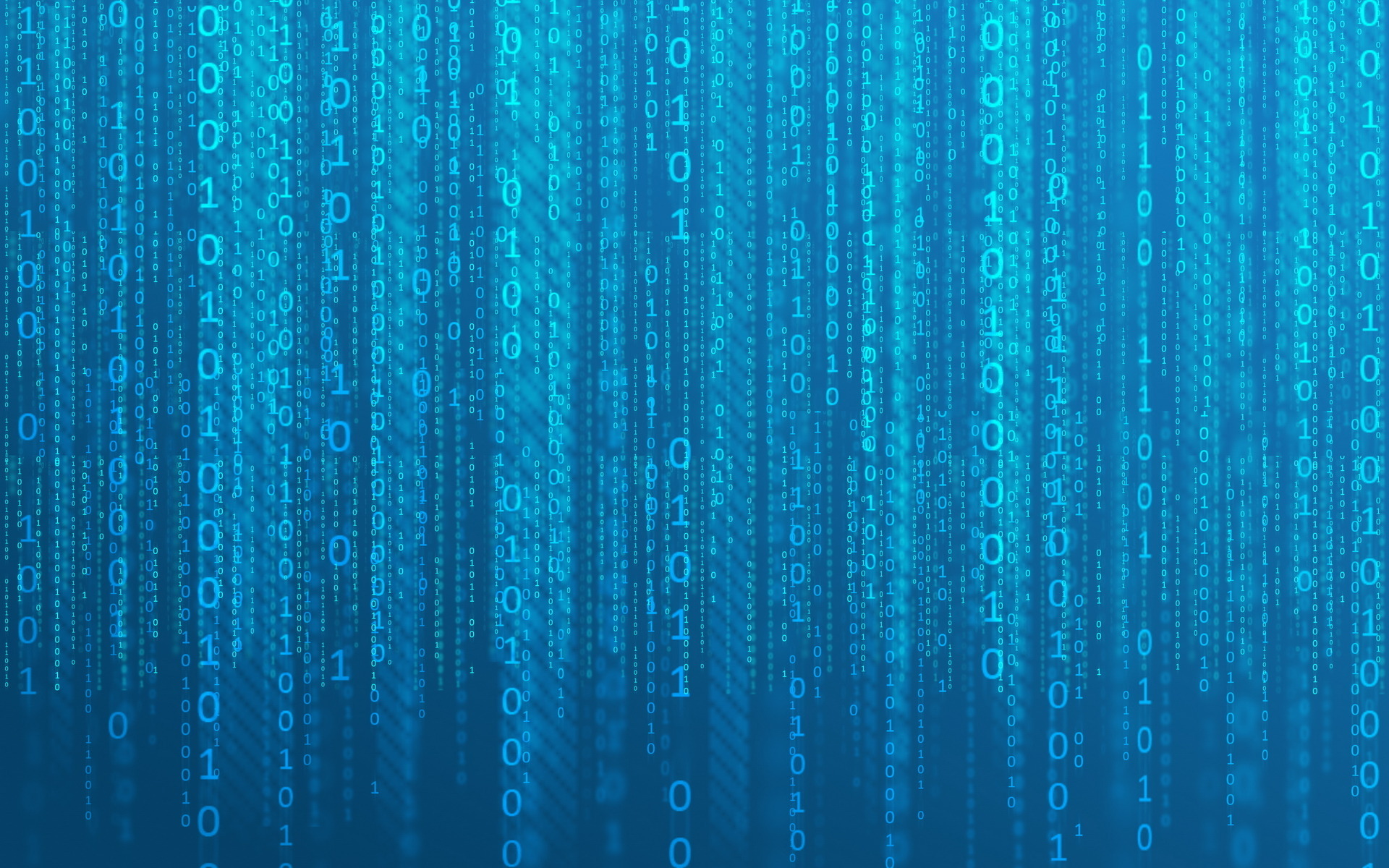 Language
Languaging
AssertionDeclaration
I declare....
I intend....
I commit....
I promise....
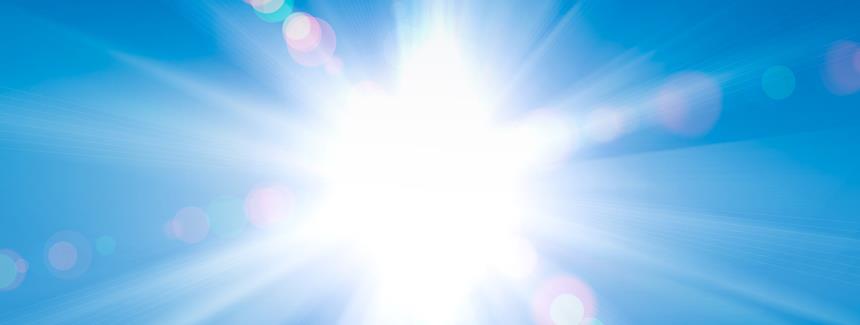 “There is Always a Resolution”
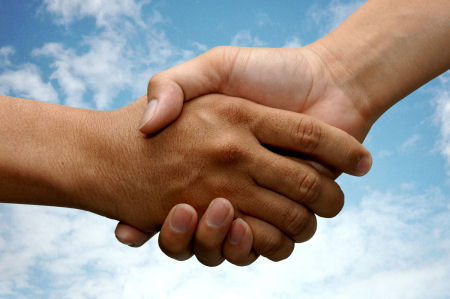 Be the Resolution.
Affirmation
A Beneficial Positive Intention:

“Our meeting today will
benefit everyone involved”
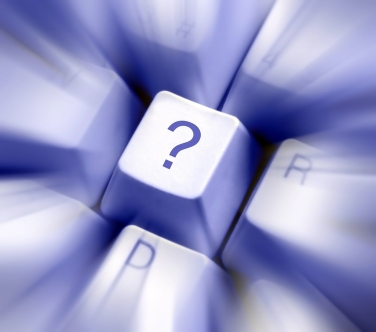 Afformation
I Wonder....?
I Wonder what’s the best way to do this...?

Future:  I Wonder how we had so much success.
Afformation
Empowered Answers 
come from 
Empowered Questions.
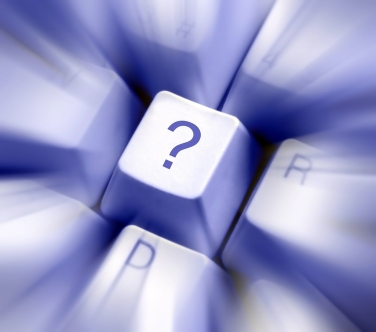 Neural Net
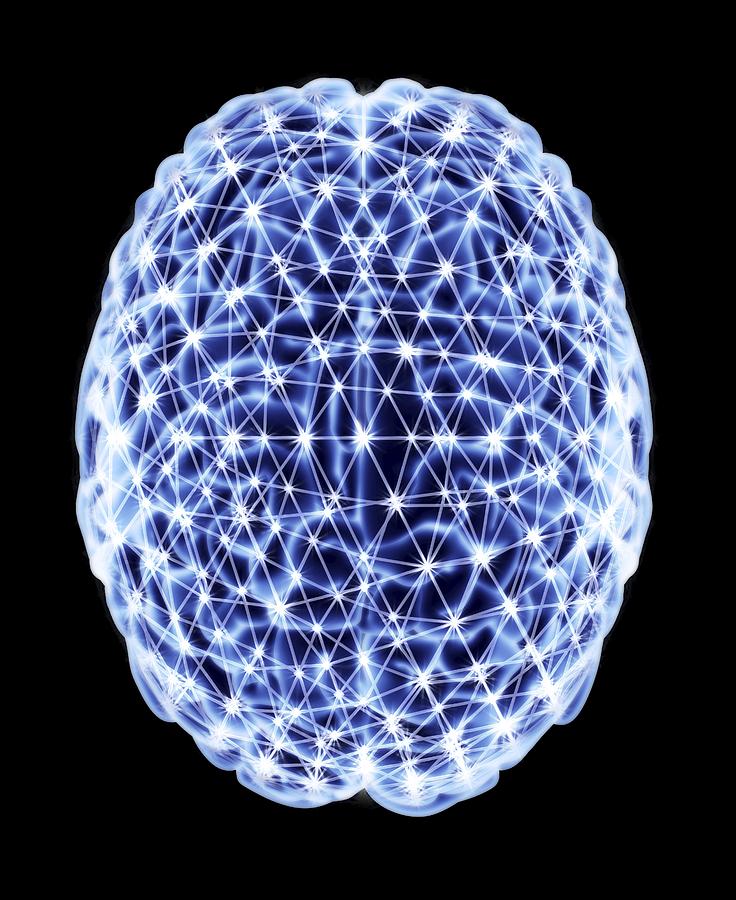 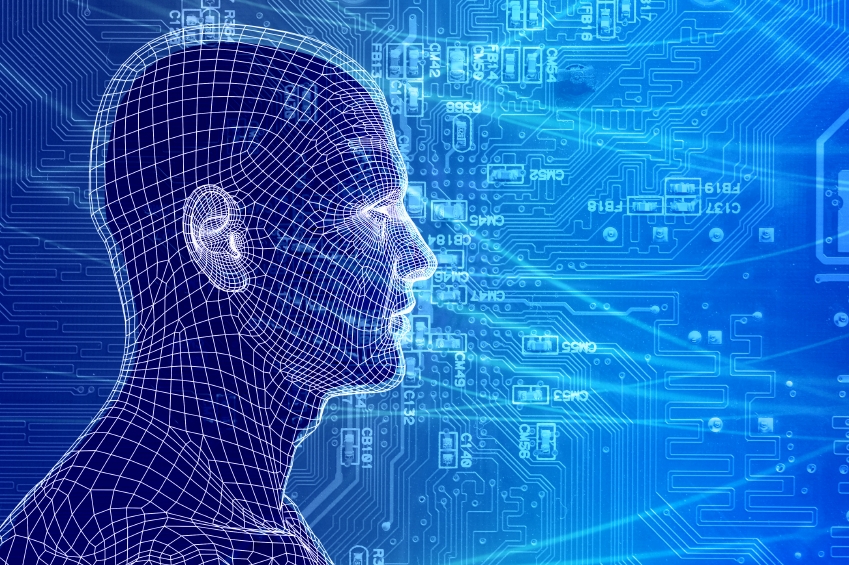 2000 Bits vs. 4 Billion
“Clarity Brings Power.”
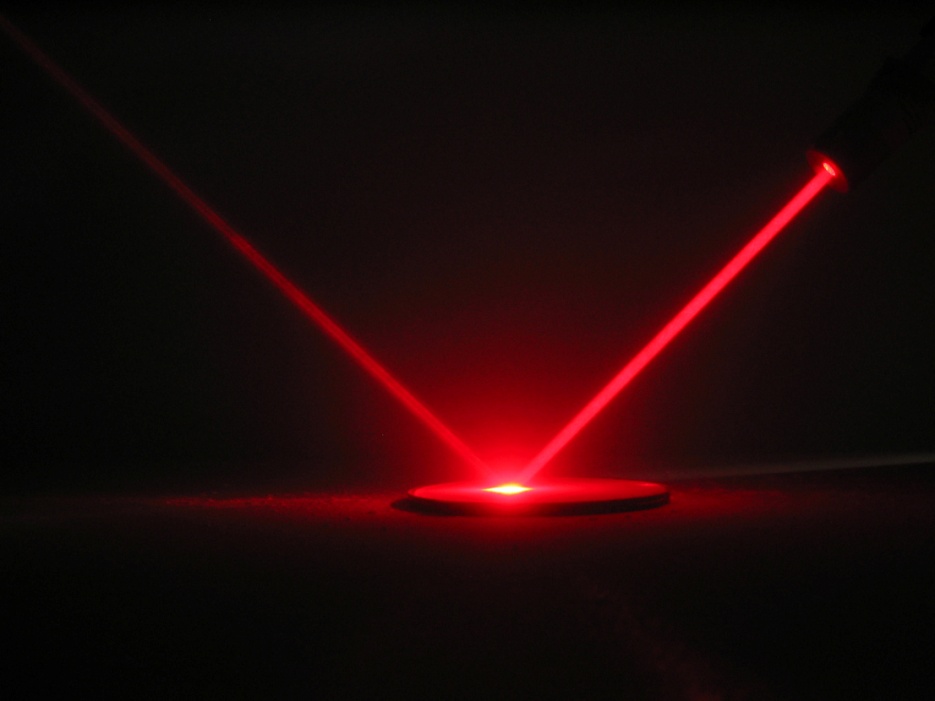 “Clarity Brings Power.”
Marginalized Voice
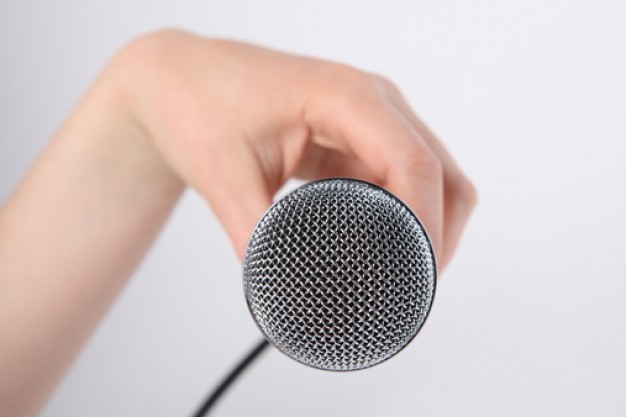 First 15%
Edwards Deming
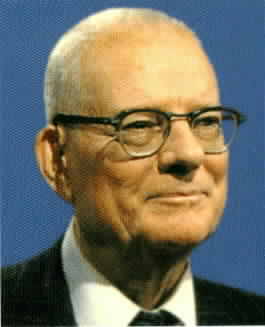 First 15%
Goal
15%
85%
Last 5%
Goal
15%
5%
80%
Impeccable Completions
Change
What do you believe?
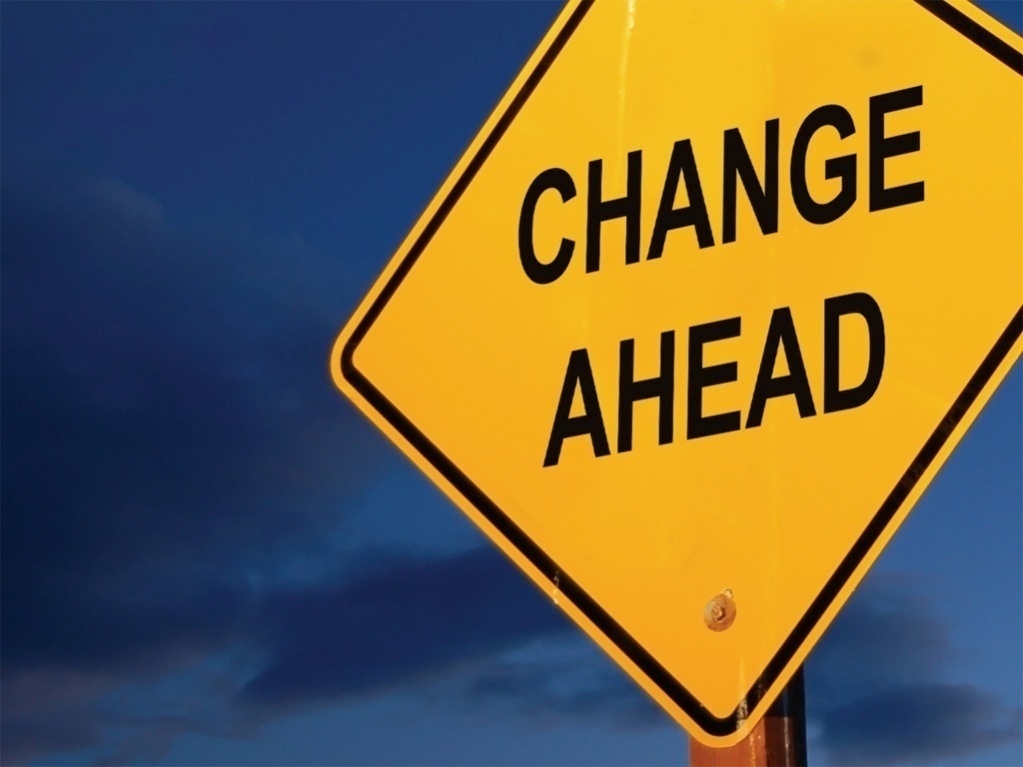 Beliefs about Change
Change Hurts
Change is Hard  
Change is Painful 
Change Never Really Happens
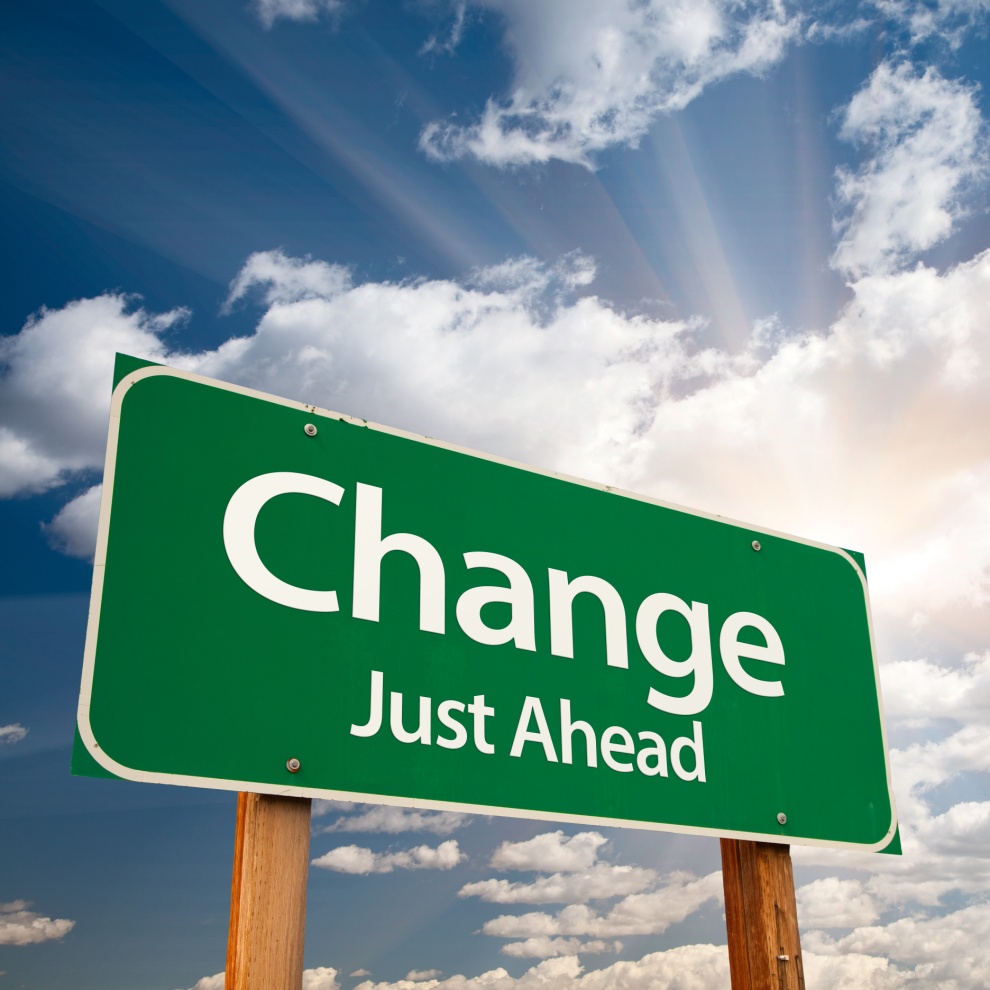 Change Model
Crisis
Pain
Energy and $
Discomfort
Point Easy
Time
“Change Can Be Easy”
Change Model
Crisis
Pain
Energy and $
Discomfort
Point Easy
Time
“Change Can Be Easy”
You are the Nucleus of Your Reality
Nucleus
Where ever you go
There you are!
Nucleus Relationships
Nucleus
Self
Life
Earth
You are the Nucleus of all your Relationships
Nucleus
Family
Friends
Community/Work
World
Healthy Nucleus?
Nucleus
Self
Life
Earth
Nucleus
Family
Friends
Community/Work
World
Nucleus Effect
Nucleus Power
Nucleus
Family
Friends
Community/Work
World
1400
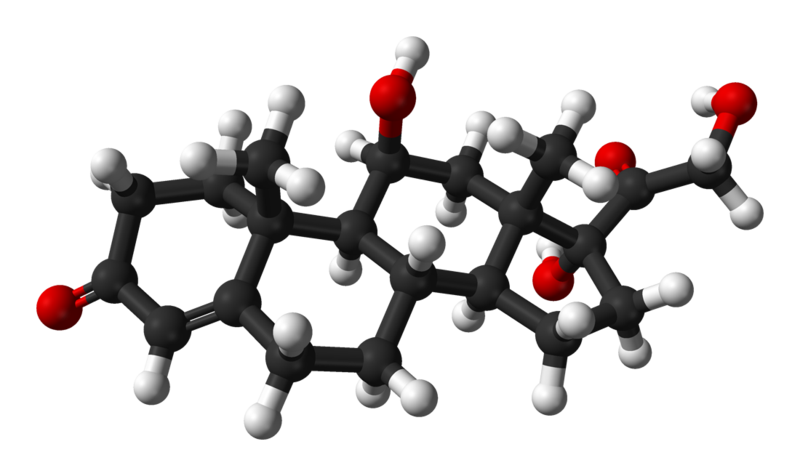 Stress
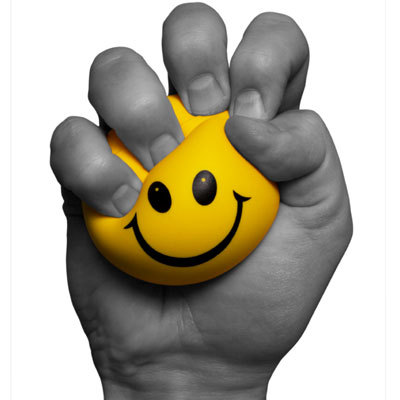 Stress
Stress
Is an Alert.
Stress
Release
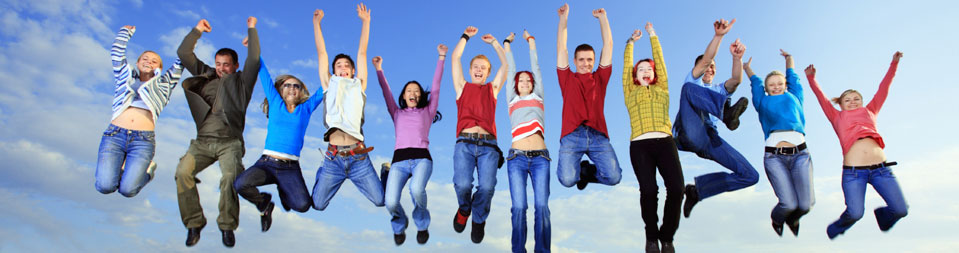 60 Sec Burst
60 Sec Burst
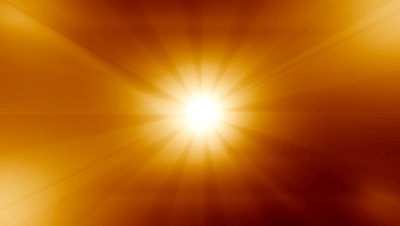 How To Burst
Awakening Excellence
Awakening Excellence.2
Systems, Strategies and Concepts for Awakening Excellence
Five Islands
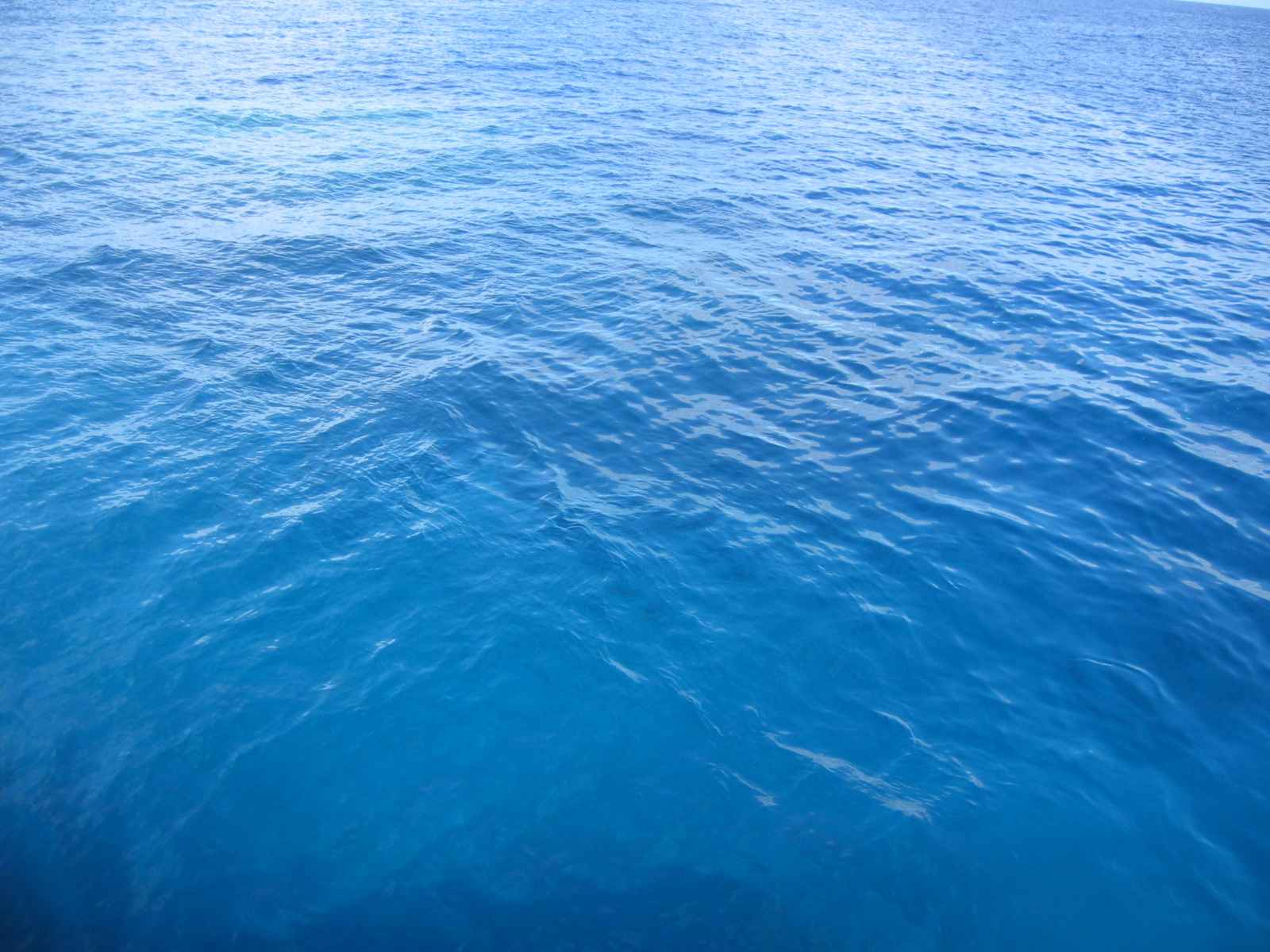 Relationships
2
3
Relationships
Are the Foundation of All Economics
Higher Connectivity & Functionality = 
Higher Economic Potential
Empowered 
Communication.1
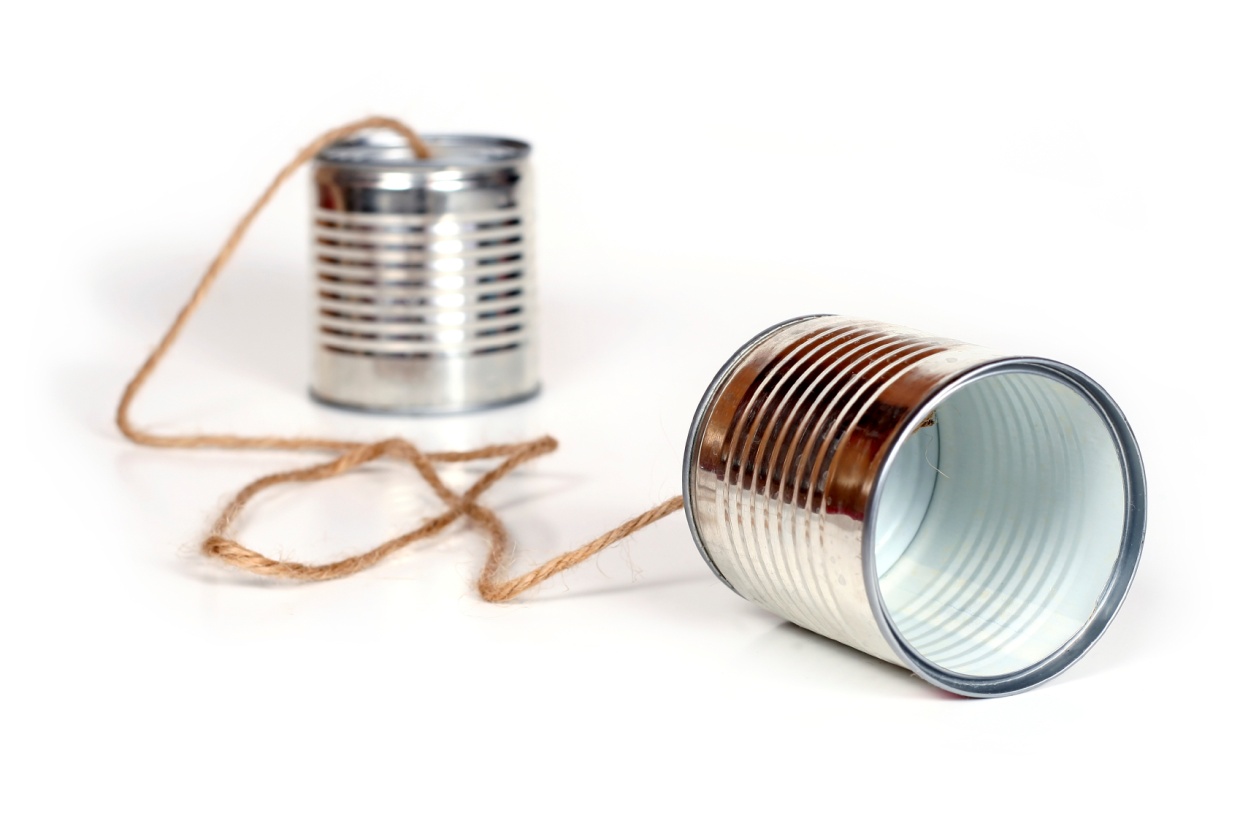 Empowered Communication
Creates Results
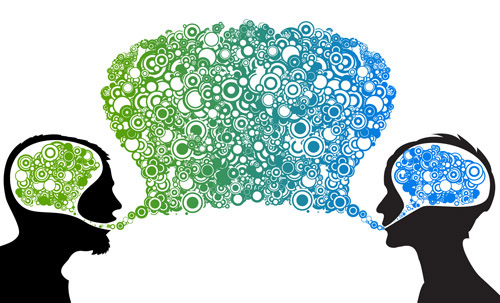 Empowered Communication
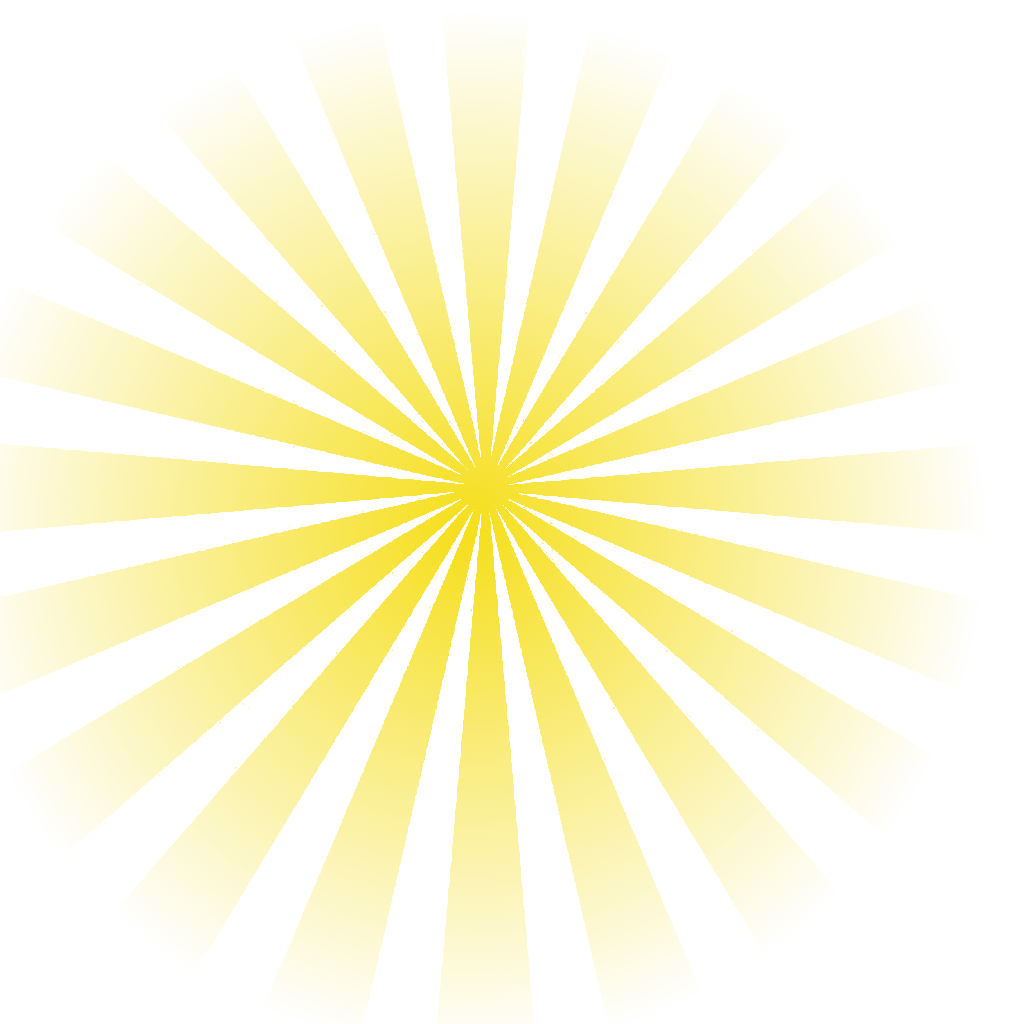 Requires
Active Listening
Empowered Requests
Empowered Promises
Empowered Communication
Active Listening
 "Clarity Brings 
Power."
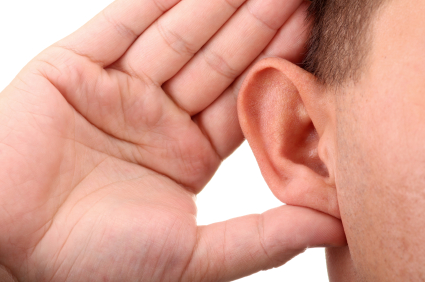 Empowered Communication
Actively Listen
to
What is Said
(Hear, See, Feel and Sense)
For clarity
Repeat what was Said. 
 "Is what I have repeated correct?”
Empowered Communication
Actively Listen
to
What is Heard
(Hear, See, Feel and Sense)
For clarity
Ask listener to repeat.
 “For clarity could you repeat what I said?”
Empowered
Requests
Creates Results
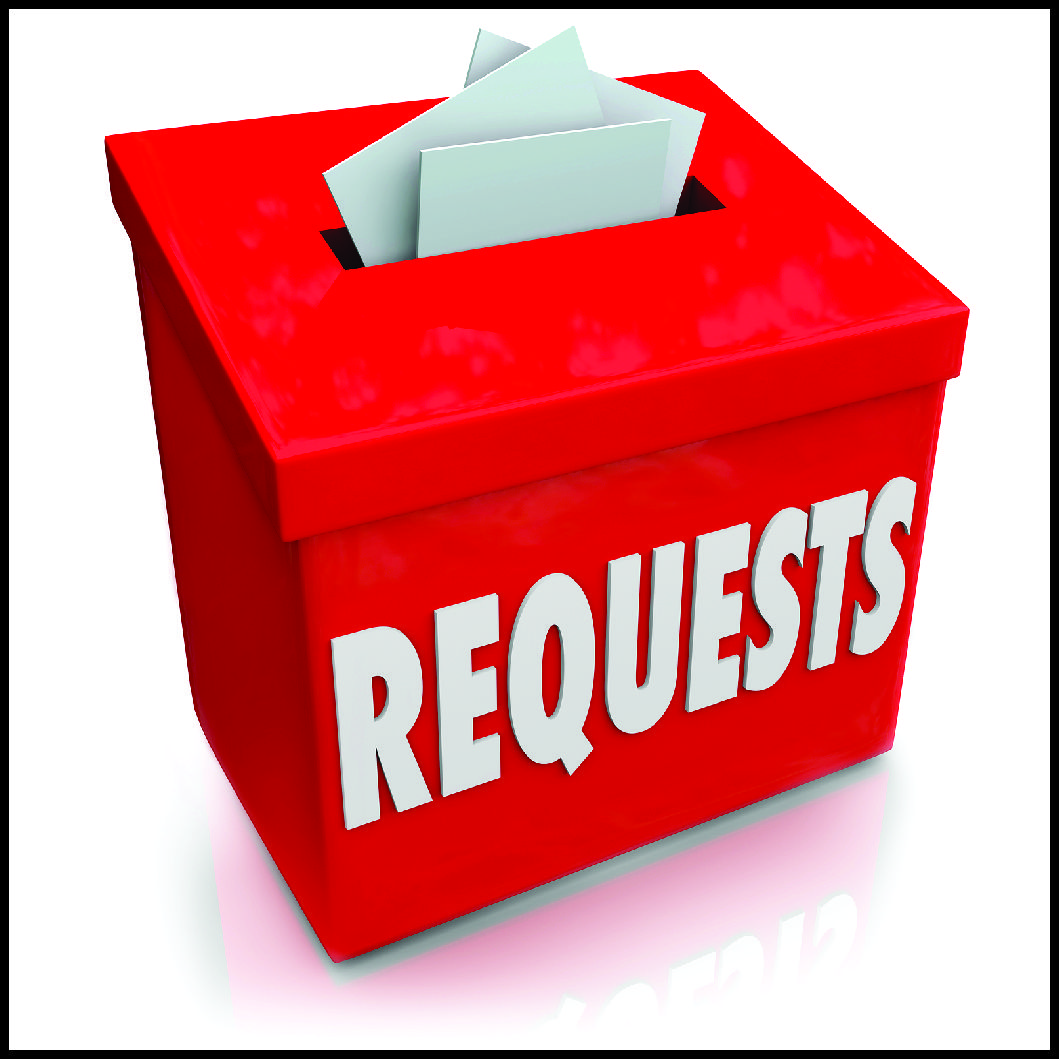 Empowered Requests
“I have a Request.”
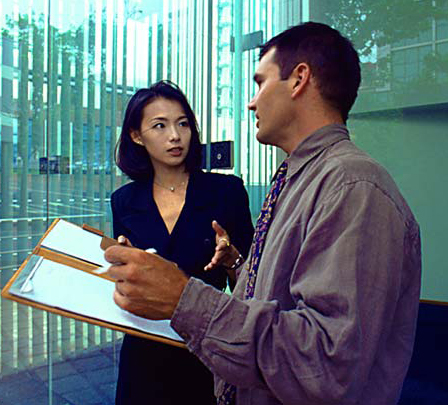 Empowered Requests
“I have a Request.”
Why
Qualifications for Satisfaction
Time Line
Considerations
Listen the Promise
Consequences
Empowered
Communication
Write Down an Empowered Request
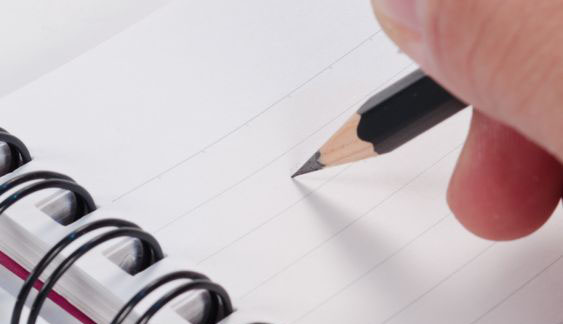 Empowered Communication
Empowered
Promises
Create Results
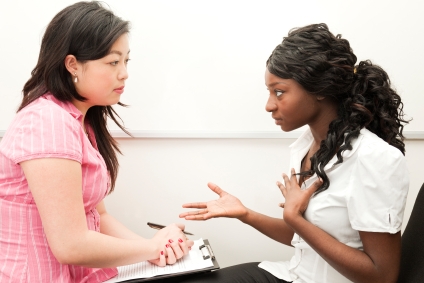 Empowered Communication
Empowered Promise
“I Promise.”
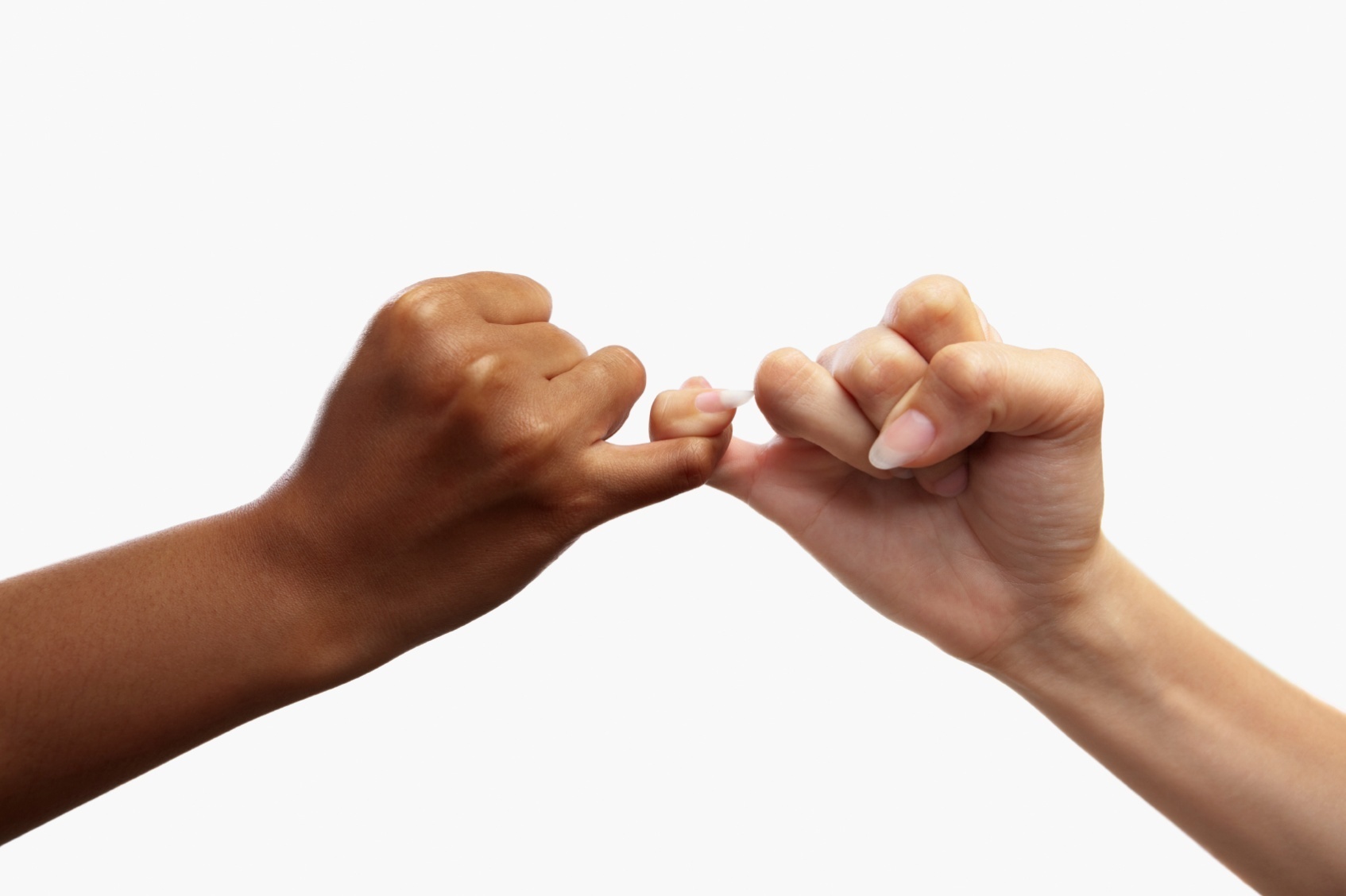 Empowered Promise
Understand the Why
“I Promise.”
To Satisfy the Qualifications
 Time Line
 Considerations
 Listen my Promise
 Consequences
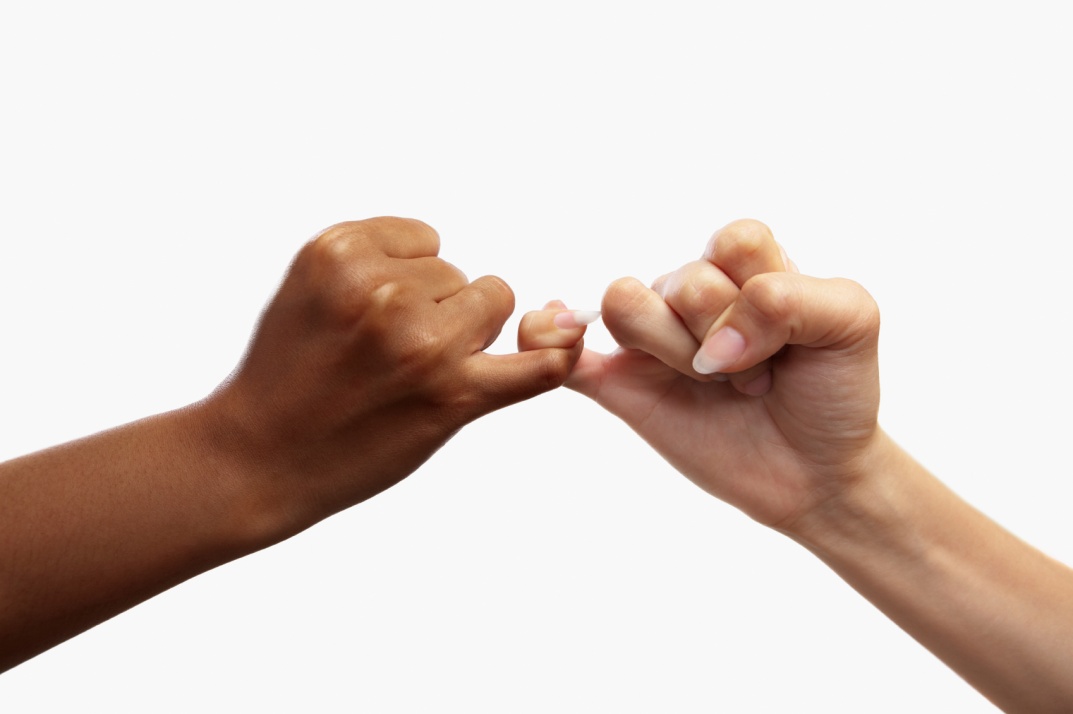 Empowered Promise
Agreements
I will keep my
Promises and Commitments

Promises and Commitments 
Can only be changed by agreement.
Conversation for Action Cycle
Performer
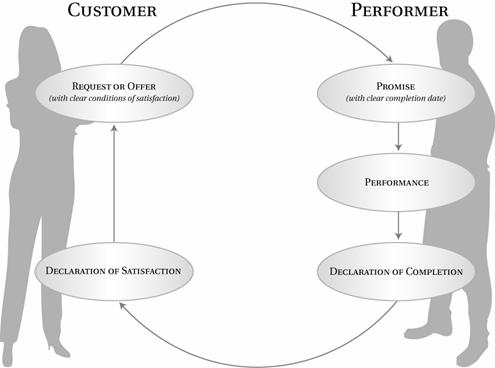 Requester
Conversation 
For Action
Empowered Request
Empowered Promise
Authentic Revealing
Considerations
Suggestions
Performance
Declaration
Of Satisfaction
Declaration
of Completion
Resourced from Fernando Flores
Empowered 
Communication.2
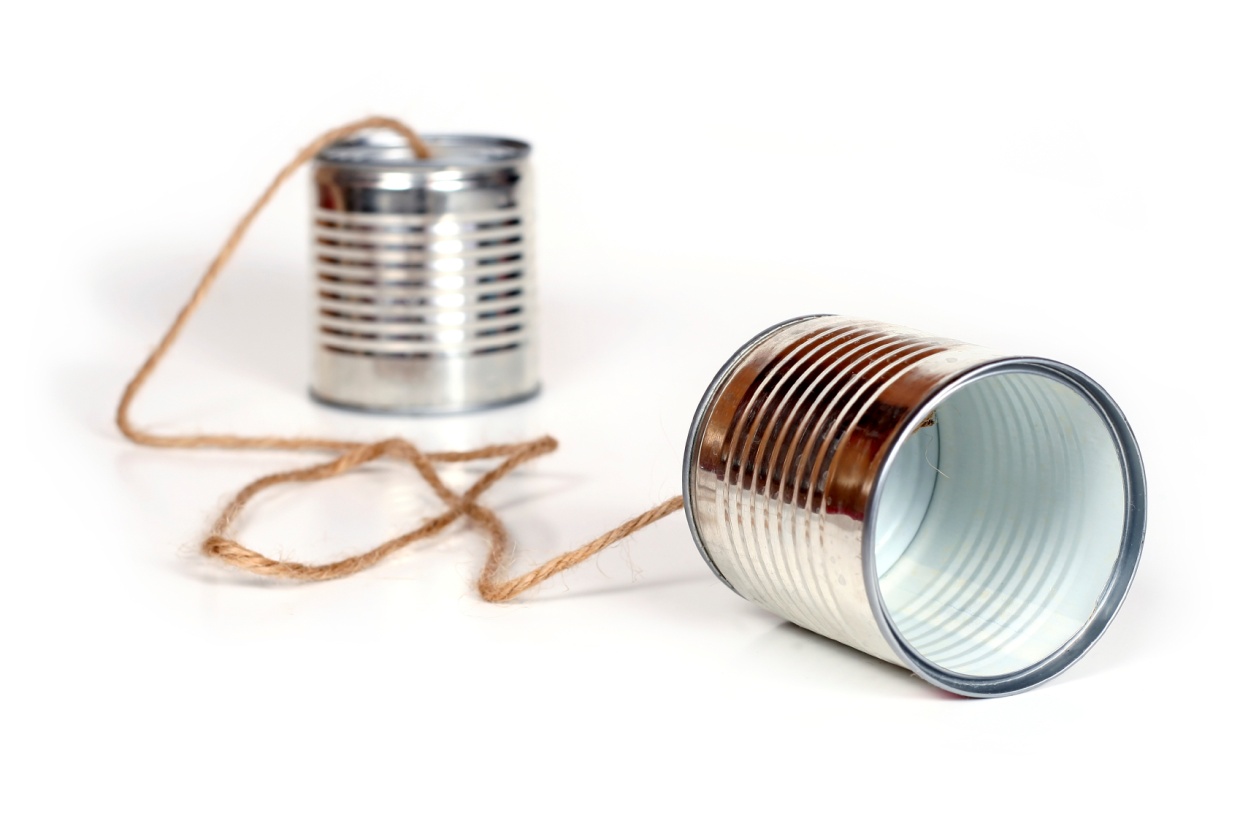 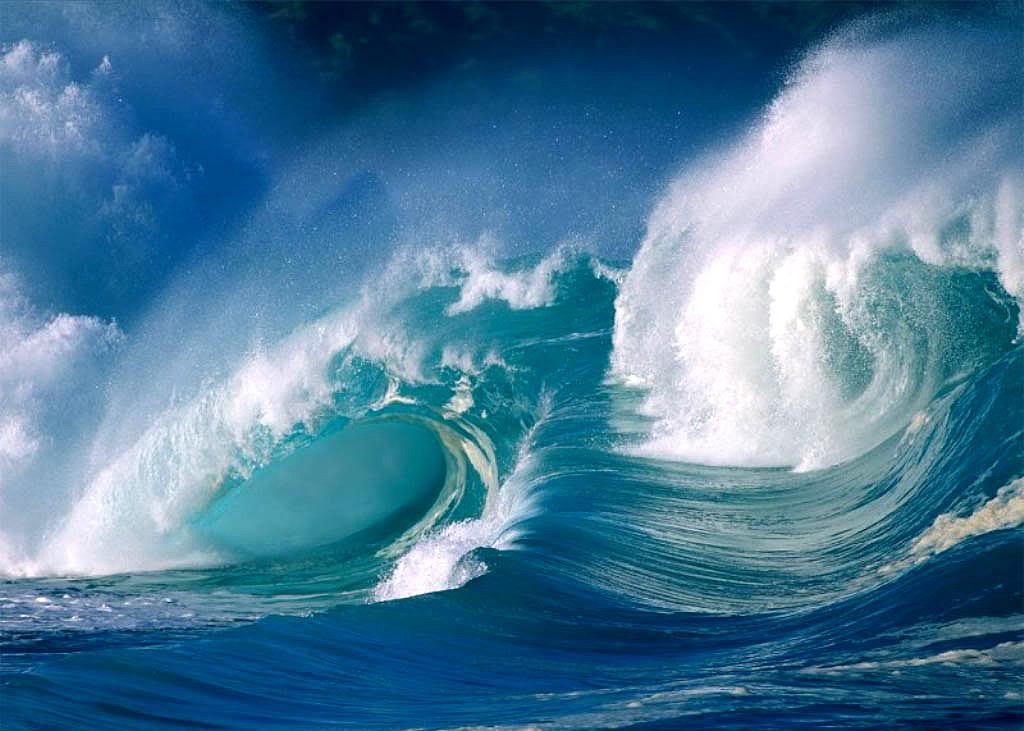 Challenging Conversations
Challenging
Conversations
Are conversations that take place when 
the stakes are high, opinions differ, 
and emotions run strong.
How you handle challenging conversations 
can determine your success in your most important relationships, whether at home, 
at work, or in a social organization.
The Signs of
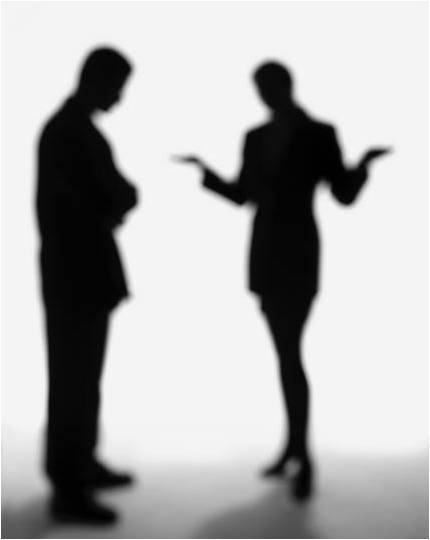 Challenging Conversations
When you feel
 Stuck, Stressed, Emotions,  
Body Symptoms 
Behaviors, Acting Out, Raising Voice, Withdrawing or Withholding.
There is a 
Challenging Conversation 
You need to Have.
Change Model
Crisis
Pain
Energy and $
Discomfort
Point Easy
Time
“Change Can Be Easy”
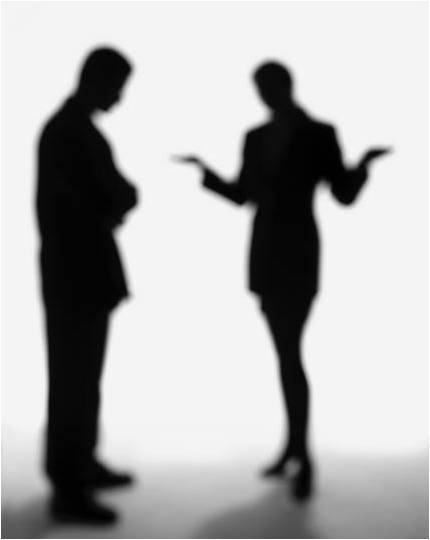 Are there Challenging Conversations You need to have?
Identify challenging conversations 
that you’re not holding or not holding well.

Write the title of these on a sheet of paper.
Communication for Resolution
Model
Communication for Resolution
Dialogue
For Resolution
Pool of Shared Meaning
“The pool of shared meaning is the birthplace of Synergy.”
Communication for Resolution
Silence
Withdrawing, Avoiding, Masking
Safety
Dialogue
For Resolution
Pool of Shared Meaning
Safety
Controlling, Labeling, Attacking
Violence
Dialogue Goals
Denial Context                            Unhealthy Goals
Be Right
Look Good Save Face
Keep the Peace 
Avoid Conflict
Win - Lose
Punish, Blame
Separate and Isolate
Integral Context
Healthy Goals
Find the Truth
Admit. Learn. re-Commit. 
Acknowledge Challenge
Commit to Resolution
Win - Win. Produce Results
Request and Resolve
Inclusion, Synergy, Partnership
Start and Stay with Heart
Work on me First.
What do I really want?

What do I really want for myself?
What do I really want for others?

How would I behave 
if this is what I really wanted?
Refuse Either Or Thinking
Search for an 
And

Clarify what you don’t want
Ask brain to search for healthy options

There is a Resolution What is it?
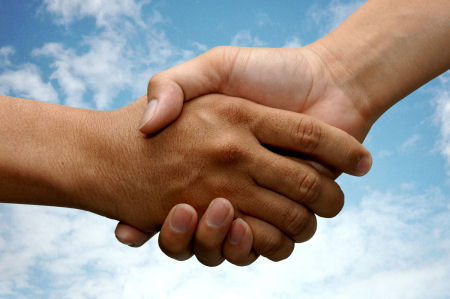 Learn to Look

 Look at Content and Conditions

 Watch for Safety problems

 Look for people moving towards
 Silence and Violence 

 Look for your Style Under Stress
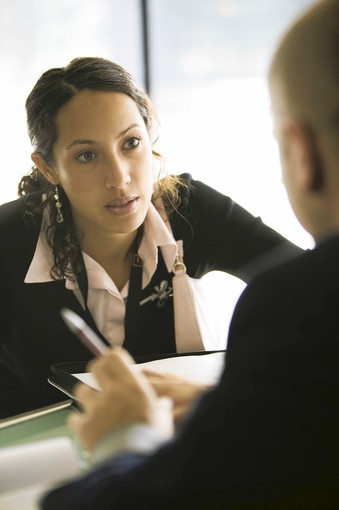 When you or others are moving toward 
Silence or Violence
Make it Safe

Step out of Content 
Out of Conversation
And Make it Safe
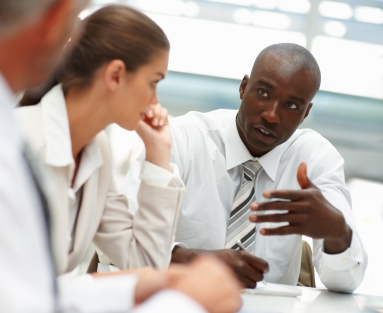 Make it Safe
Which Condition of Safety is at Risk?

Mutual Purpose
Do others believe you care about their goals?

Mutual Respect
Do others believe you respect them?
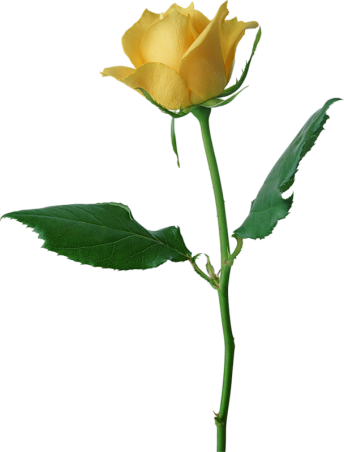 Make it Safe
When there is Misunderstanding
Use
Contrasting
Start with what you don’t intend and mean.
Explain what you do intend and mean.
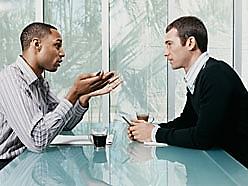 Tough Message to Share
State Your Path
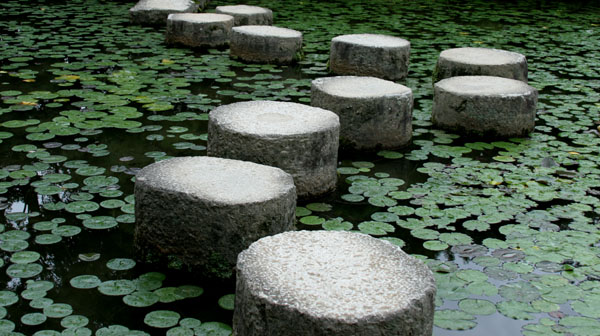 Your Path
See
Hear  
Sense
-Story
Is that True?
Your Path
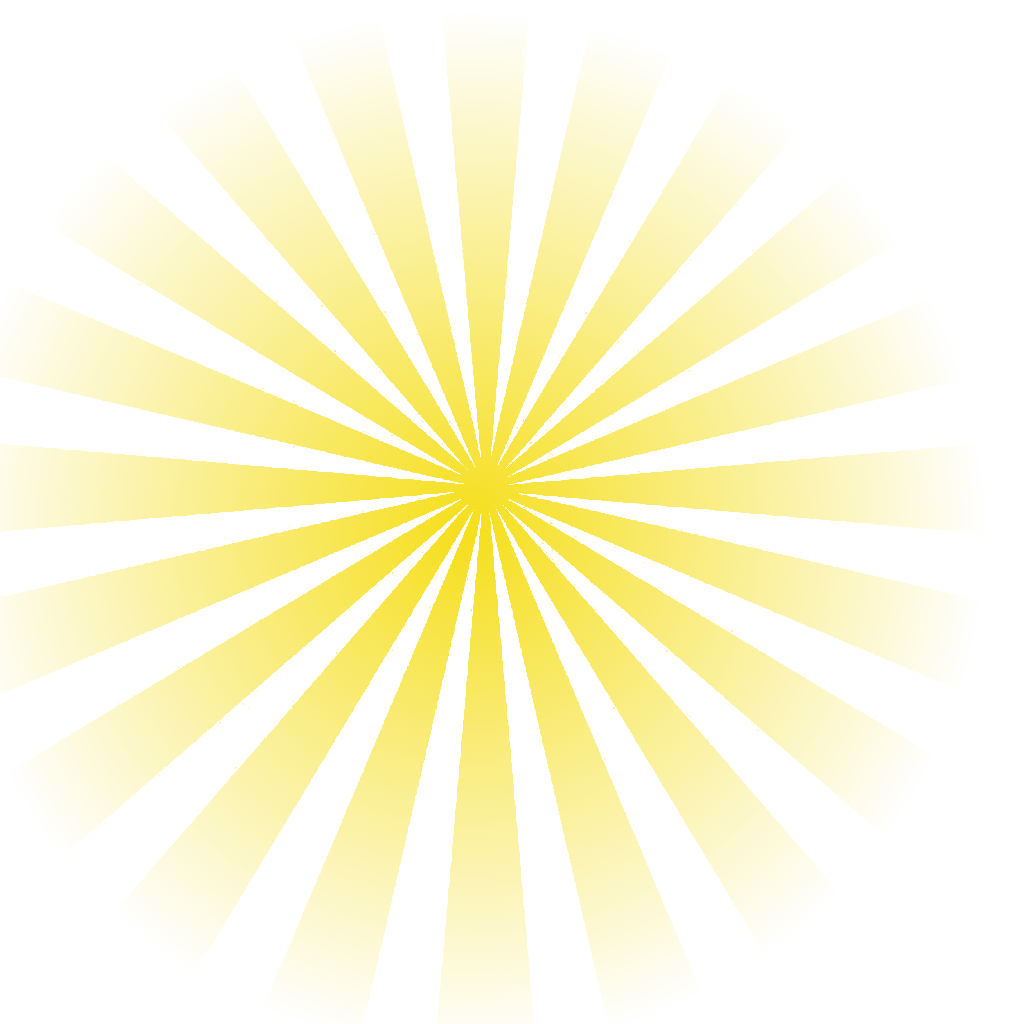 See
Hear  
Sense
- Feel
-Act
- Story
Communication for Resolution
Silence
Withdrawing, Avoiding, Masking
Safety
Dialogue
For Resolution
Pool of Shared Meaning
Others
See
Hear  
Sense
Me
See
Hear  
Sense
-Story
-Feel
-Story
-Act
Act
-Feel
Safety
Controlling, Labeling, Attacking
Violence
Tough Message to Share

State Your Path
 Share your Facts
 Start with least Controversial
 Tell your Story
 The meanings you are giving to the facts.
 Ask Others for their facts and Stories
 Dialogue for Resolution
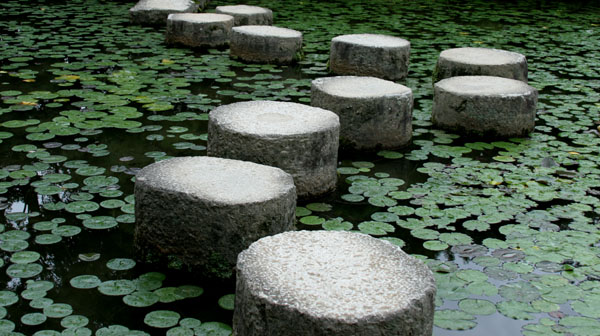 Dialogue for Resolution
Agree 
When you do.
Apologize
Quickly when appropriate.
Build 
If others leave things out 
Agree where you do then Build…. (AND)
Compare
When you differ significantly 
Don’t suggest they are wrong. Compare the two Views.
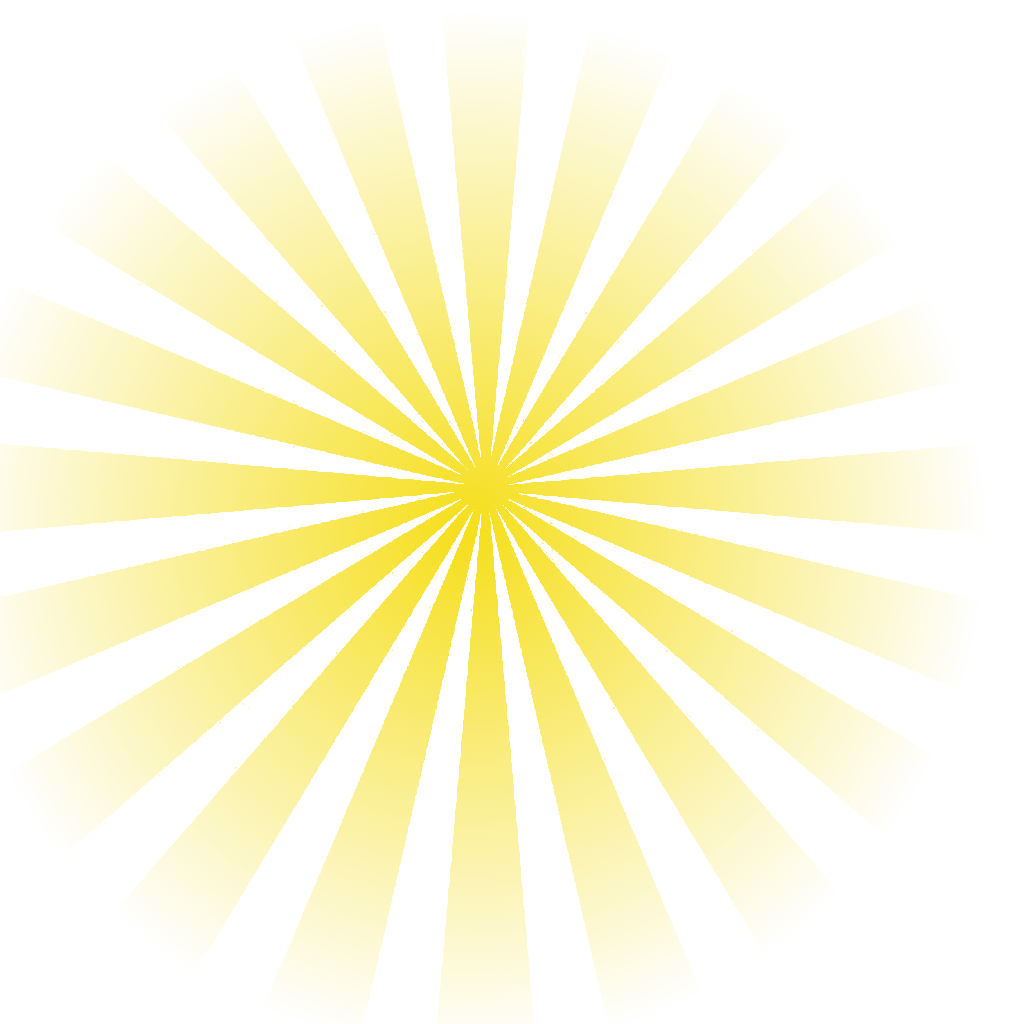 Dialogue for Resolution
Mutual Purpose 
Pool of Shared Meaning
What do I Really Want
Move Energy
Search for And
Watch for Safety
Active Listening
Contrasting
Share Your Path
Resolution
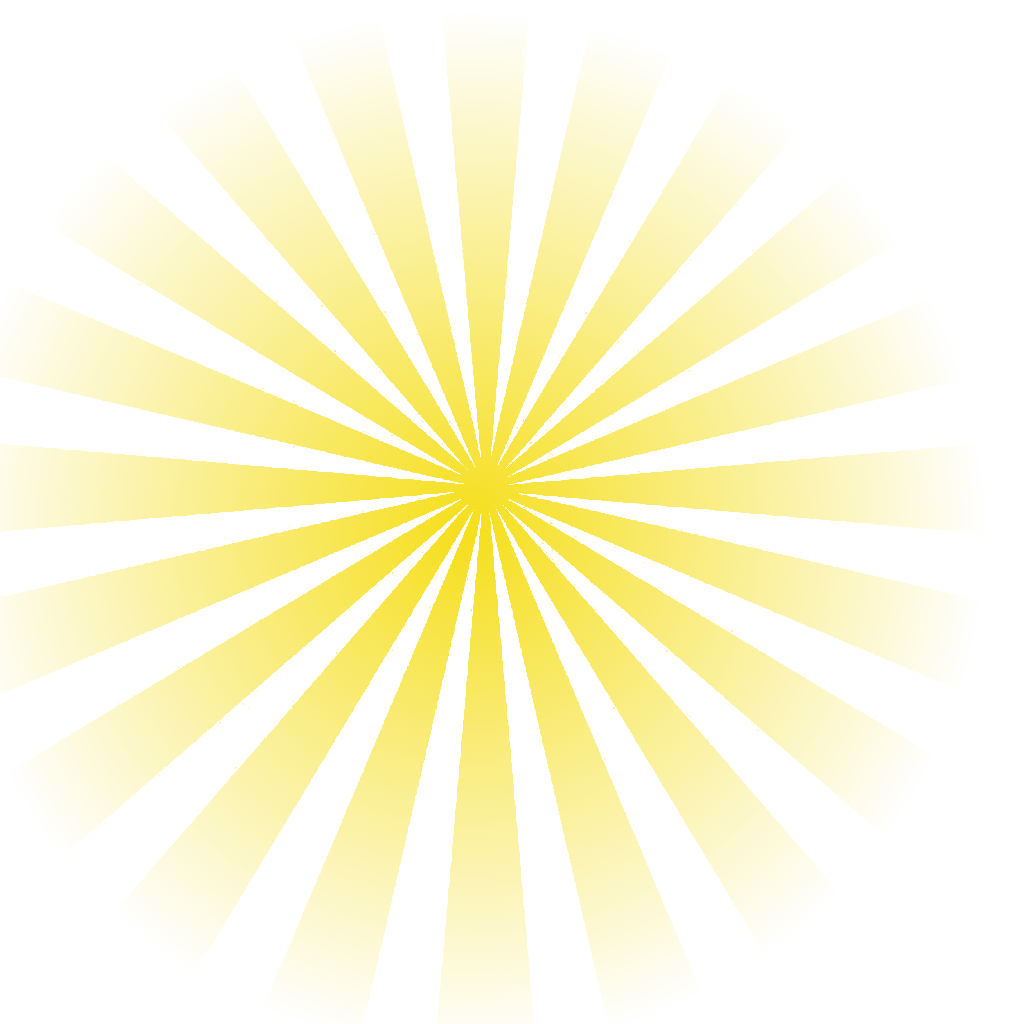 Awakening Excellence.3
Systems, Strategies and Concepts for Awakening Excellence
Emotional
Intelligence
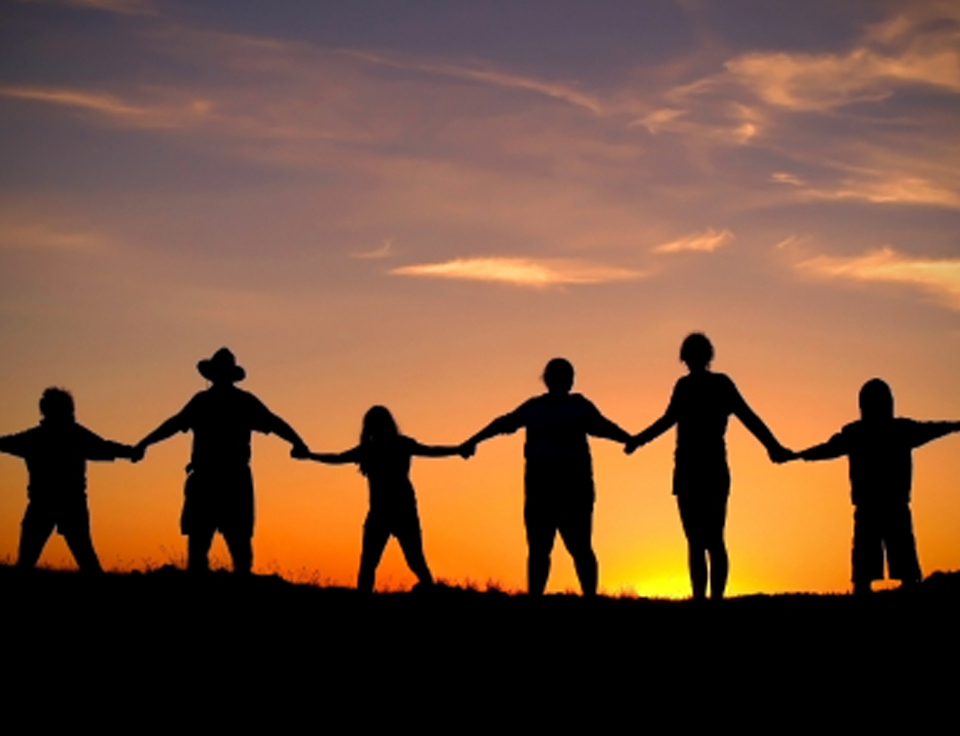 Working with Emotional Intelligence
Daniel Goleman 

 67% of all competencies deemed essential for high performance were related to emotional intelligence.
 
 One’s emotional intelligence mattered twice as much as one’s technical knowledge or IQ for this high performance.
What is Emotional Intelligence (EQ)?
 
1.  The ability to be aware of, name, and 
     manage one’s emotions 

2. The ability be aware of, name and 	
    understand other’s emotions
 
3. The ability to relate to others in effective     
    ways both personally and professionally 
    in a wide range of contexts and roles
Mark Craemer Consulting
How does low EQ show up at work?

Blaming others 
Victim statements such as “If only he/she would . . .” 
An inability to hear critical feedback 
Diverse opinions that are not welcomed or valued 
Passive, aggressive or passive-aggressive  communication 
Leaders who do not listen and become out of touch with those they lead
Domain, Context, Paradigm
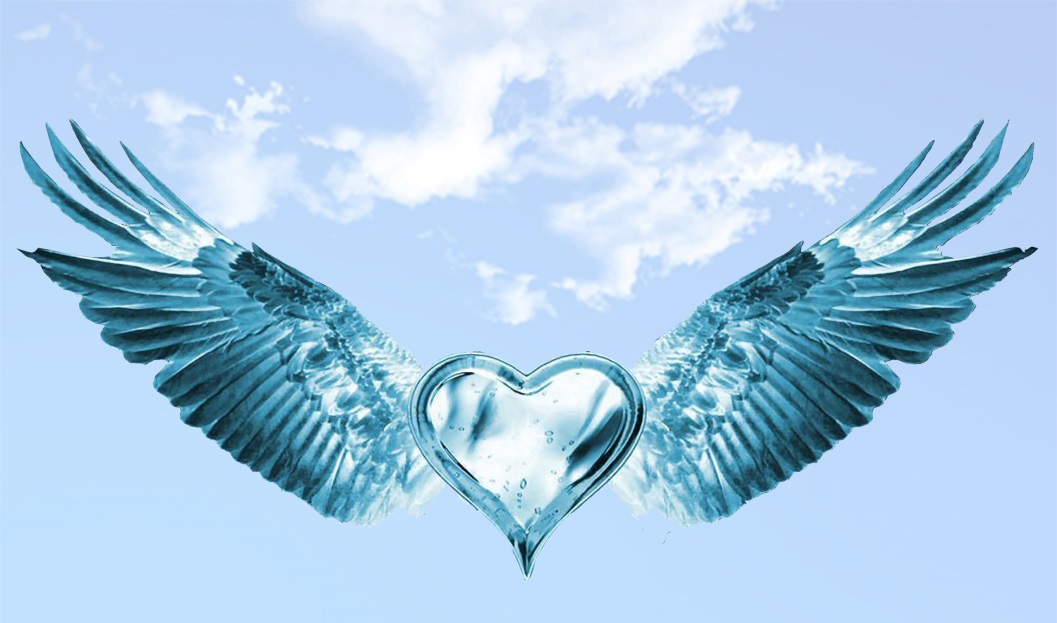 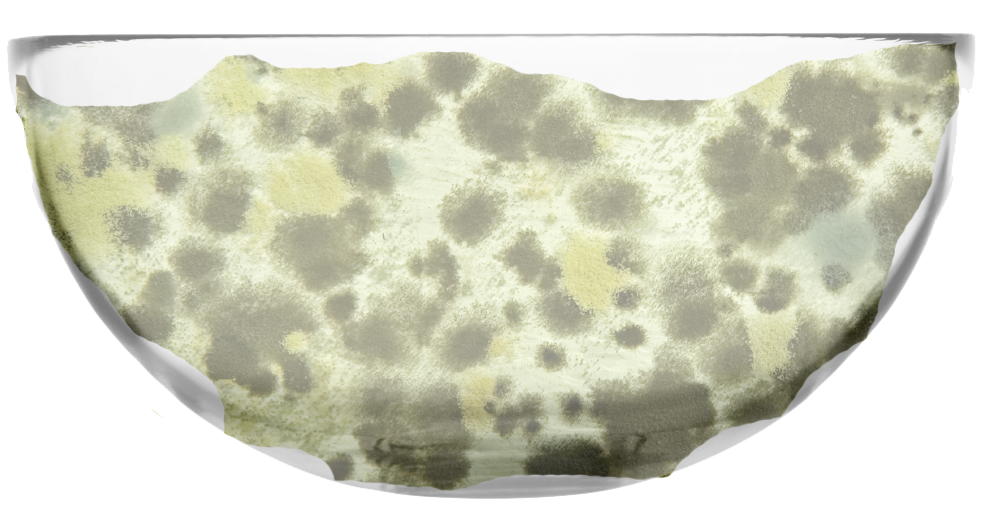 Integral
Denial
Addiction
It's Your Choice.
Survival
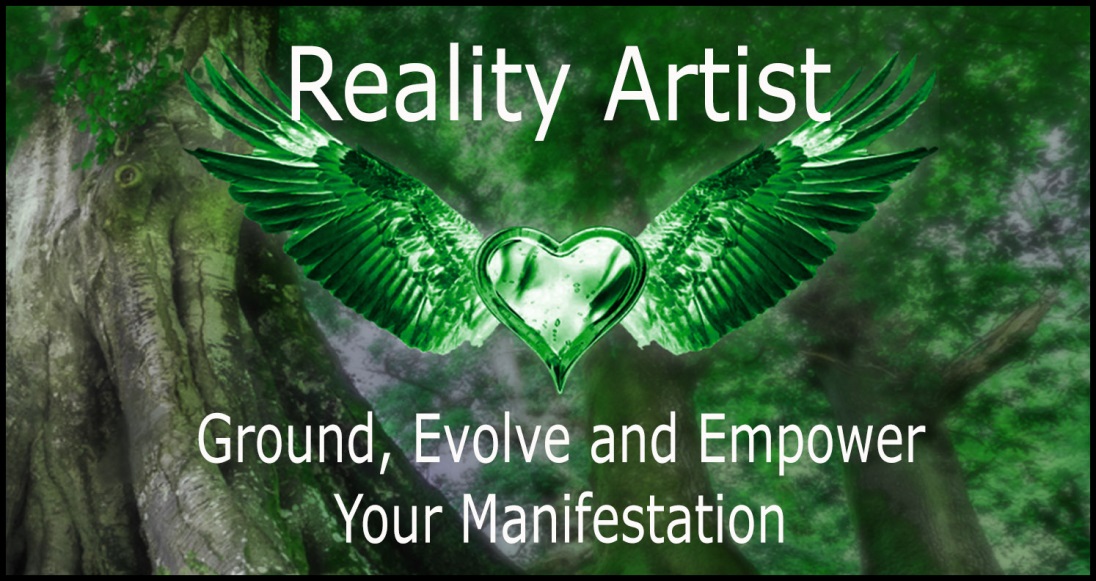 Feelings and Emotions
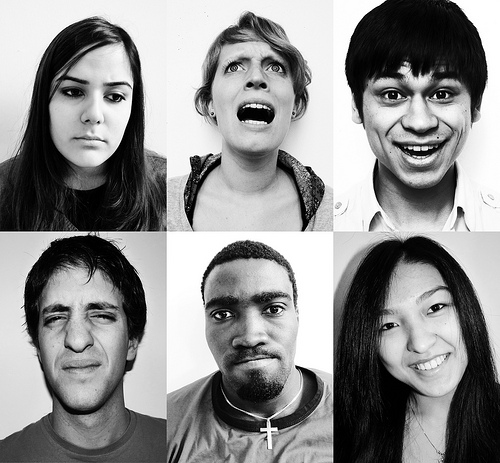 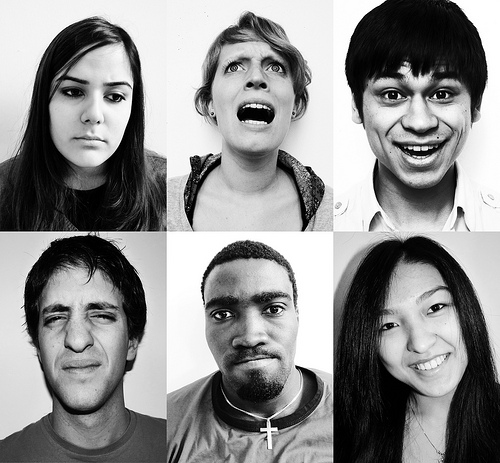 Feelings and Emotions
are
Energy
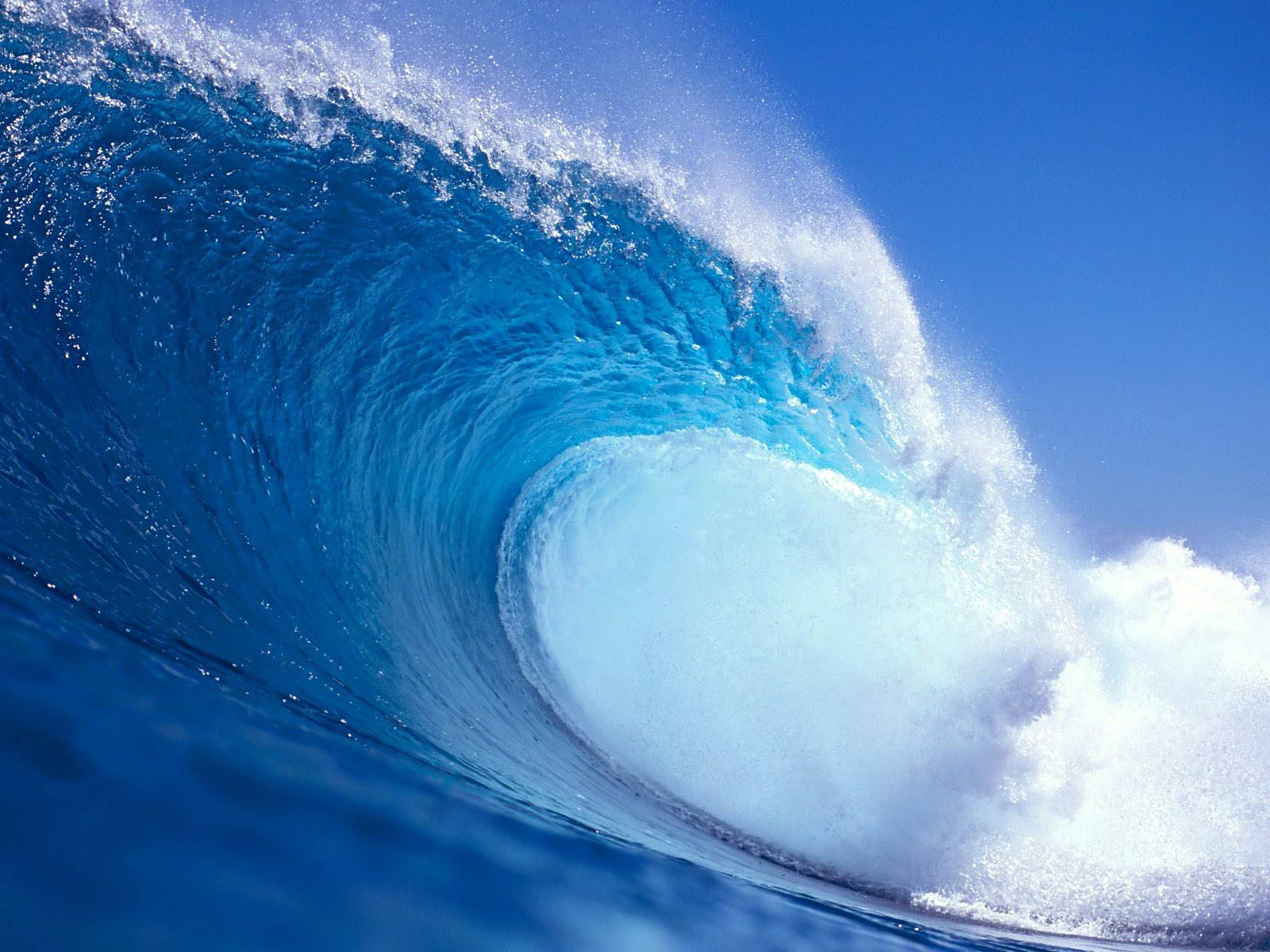 Feelings and Emotions
are
Messengers
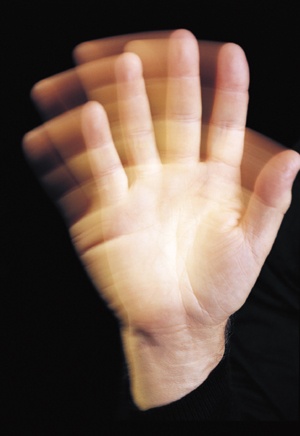 Feelings and Emotions are
Messengers

Love and Ease = You’re On Track
Feelings and Emotions are
Messengers

Love and Ease = You’re On Track

Dissonating Feelings = Need for Change
Crisis
Pain
Energy and $
Discomfort
Point Easy
Time
“Change Can Be Easy”
Real Feelings 
and 
Addictive 
Thought Generated Feelings
Real Feelings = Breakthrough

Addictive
Thought Generated Feelings = Loop
Looping?

What would I really be feeling?
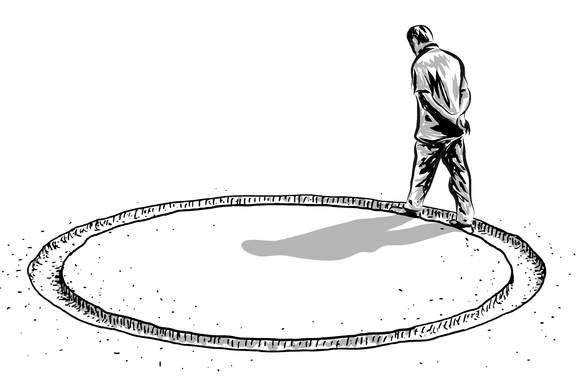 Feelings and Emotions 
are Messengers

Dissonating Feelings = Need for Change 
Fear
Anger
Sadness
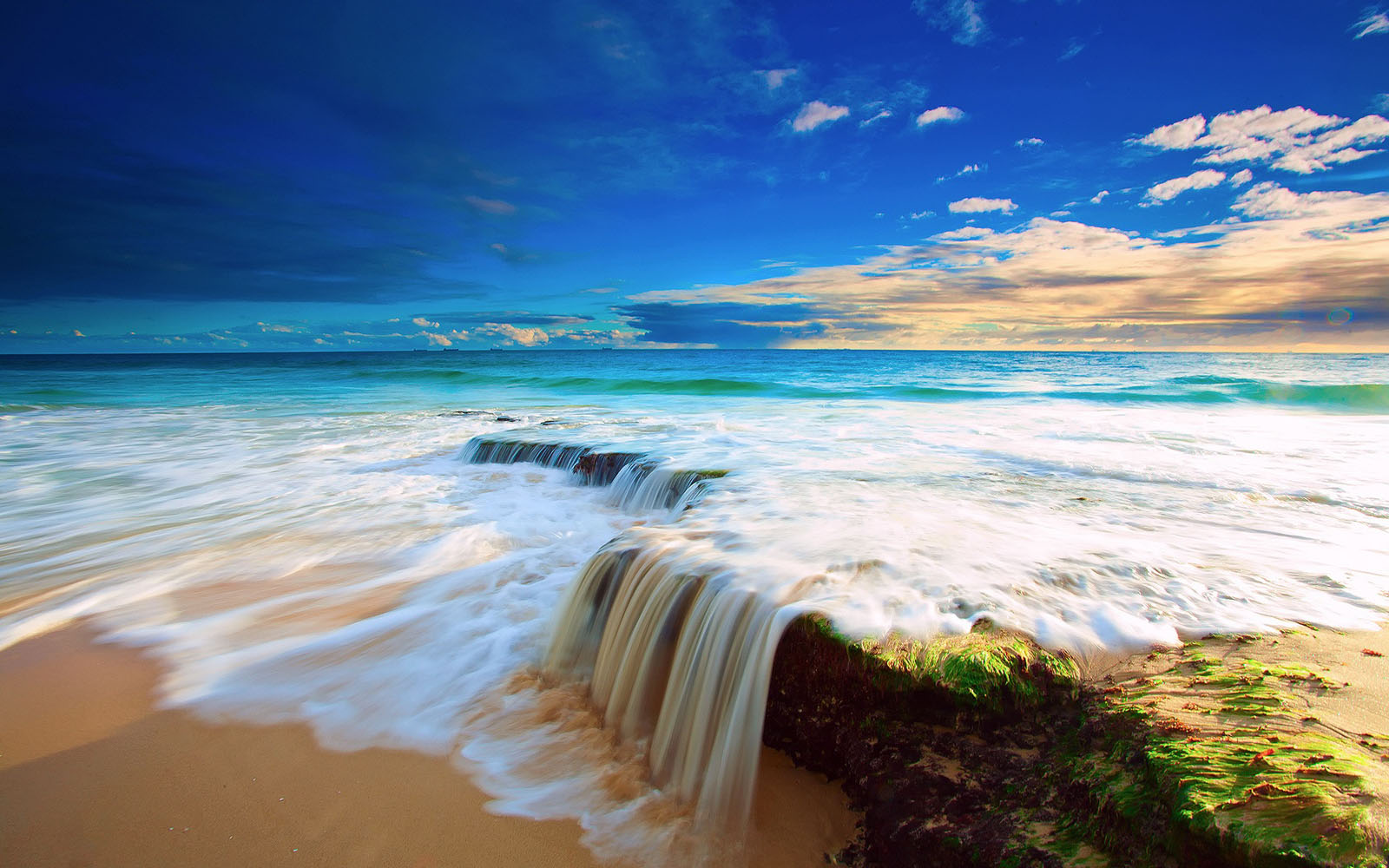 Breathing
Awakening Excellence
Beliefs
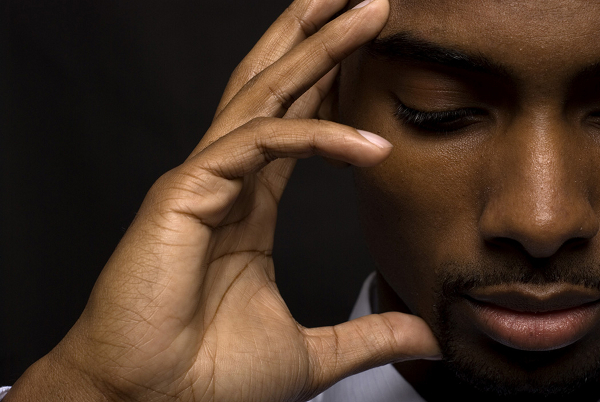 Beliefs
Are like Bricks in a Wall
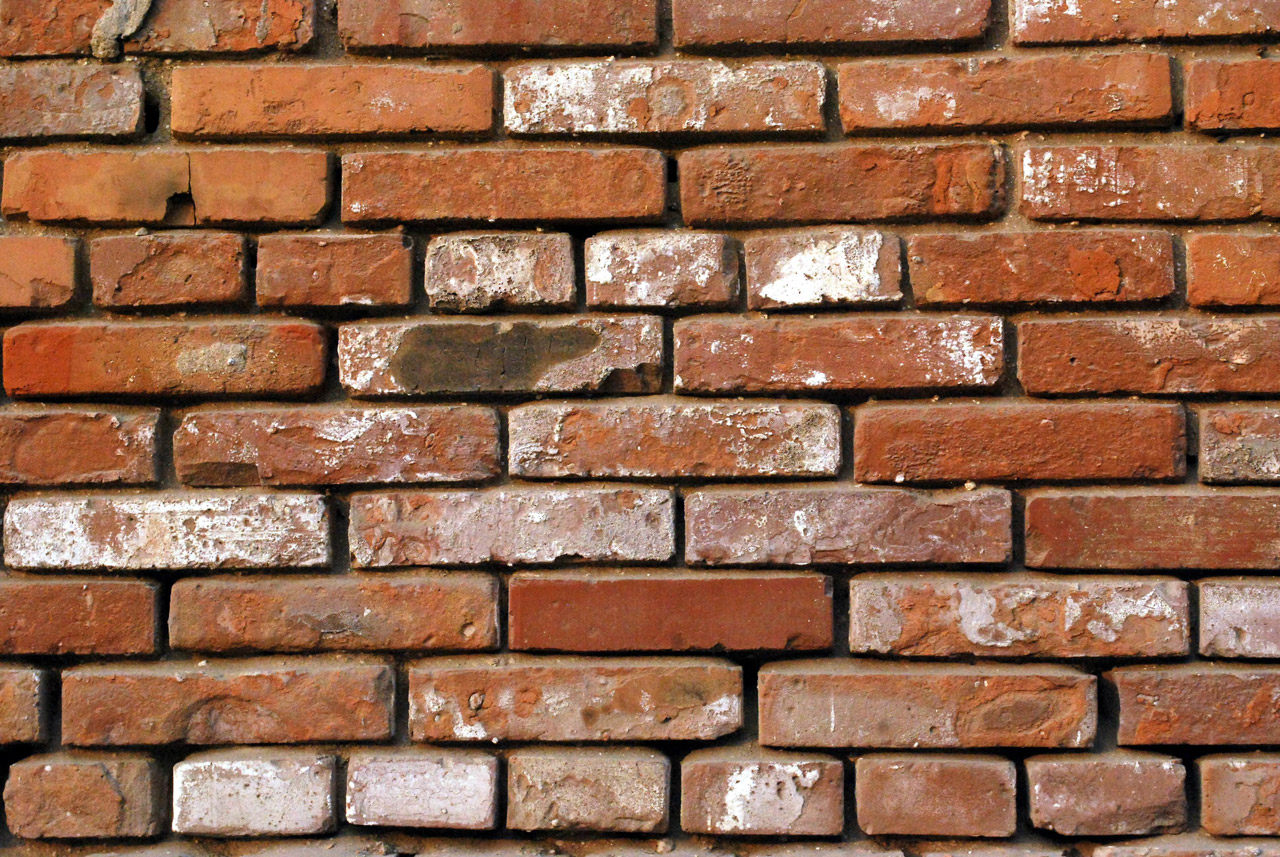 Bricks = Beliefs
Mortar = Energy
What is Real is Real
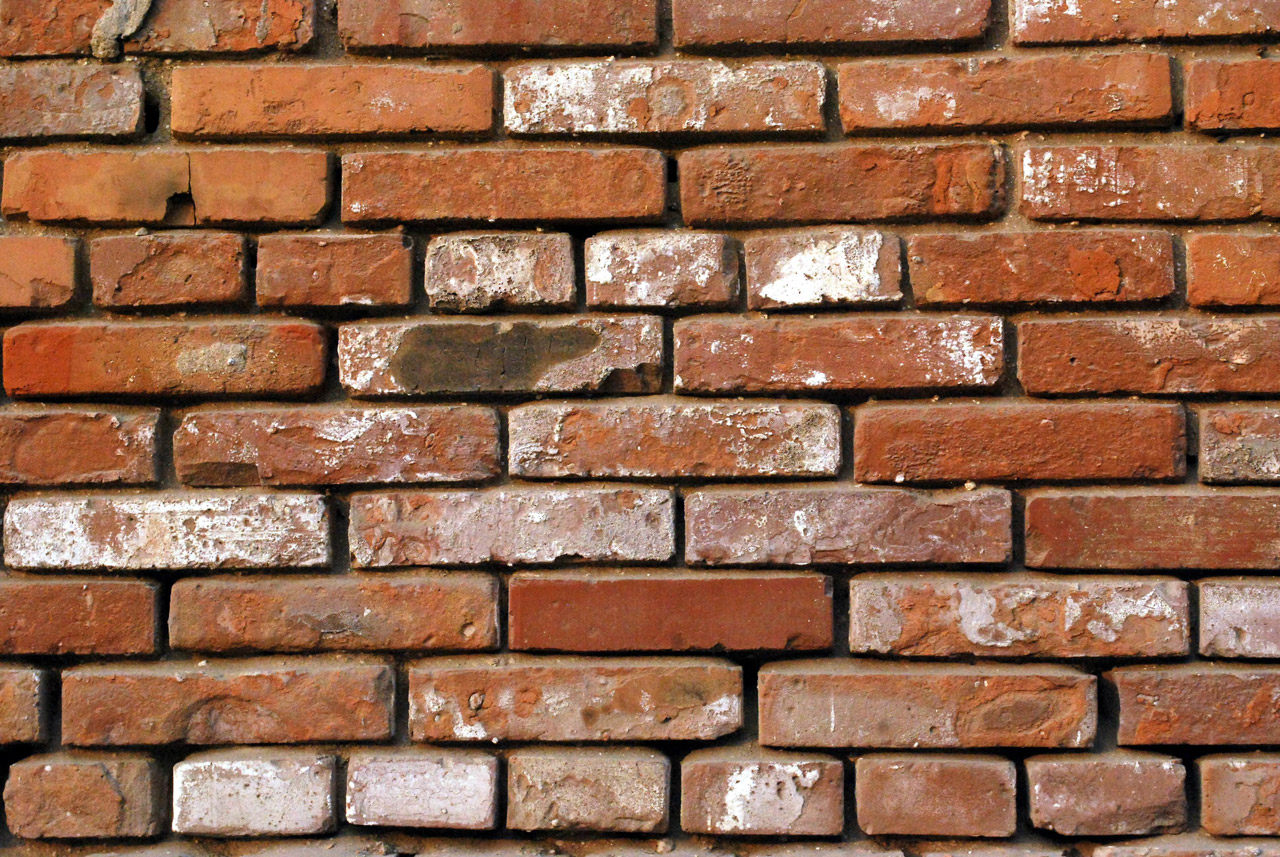 And Real Can Change
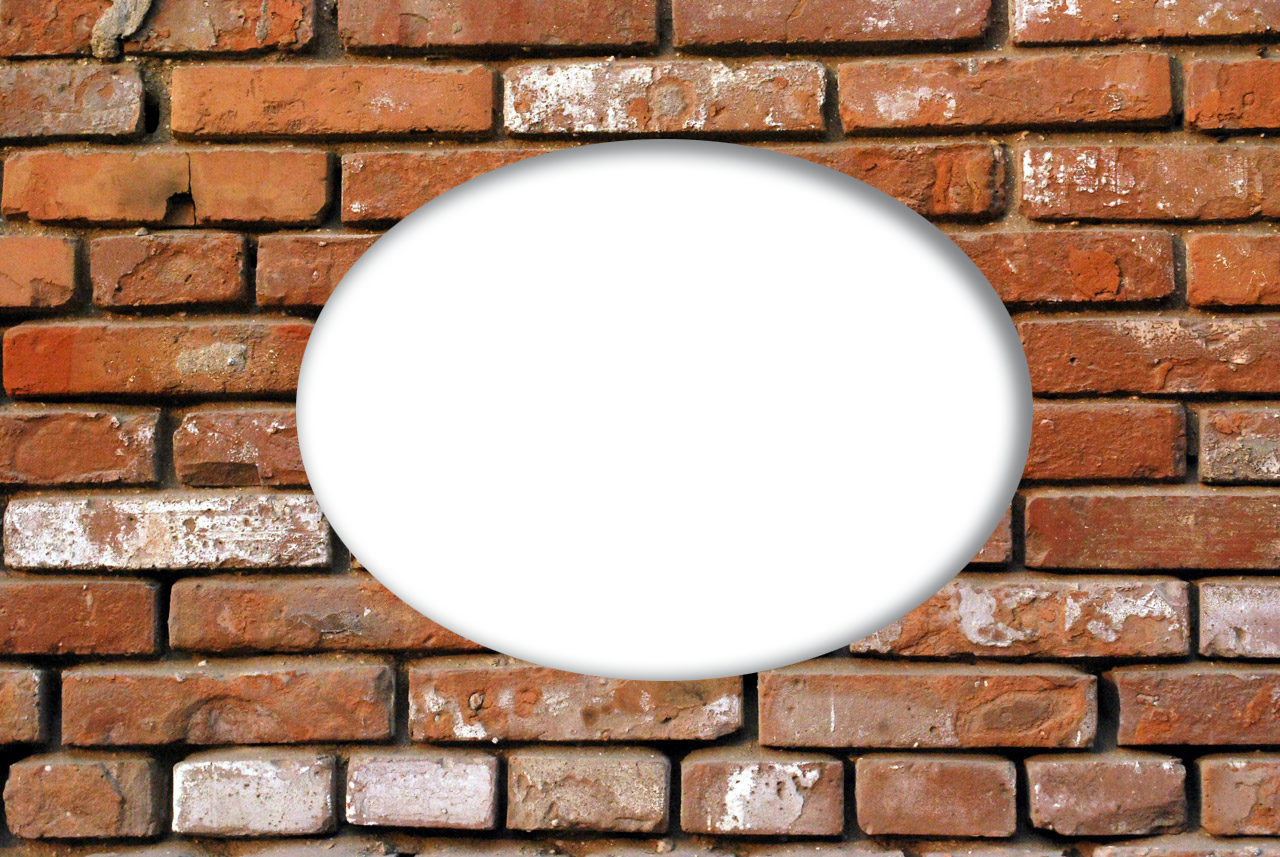 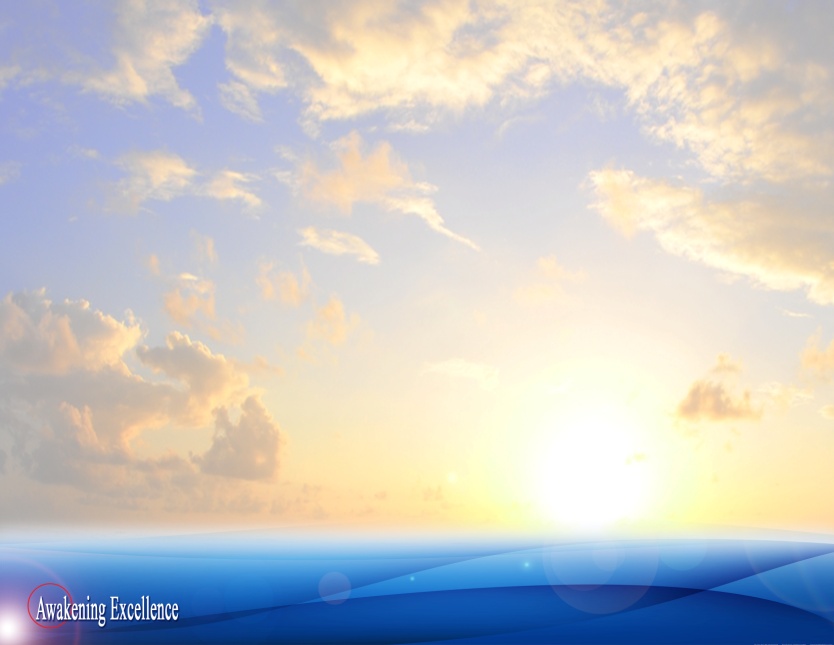 Whole Process
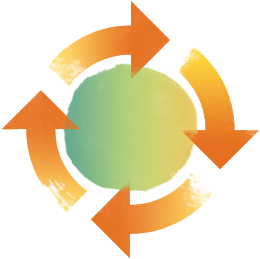 Integral
Domain, Context, Paradigm
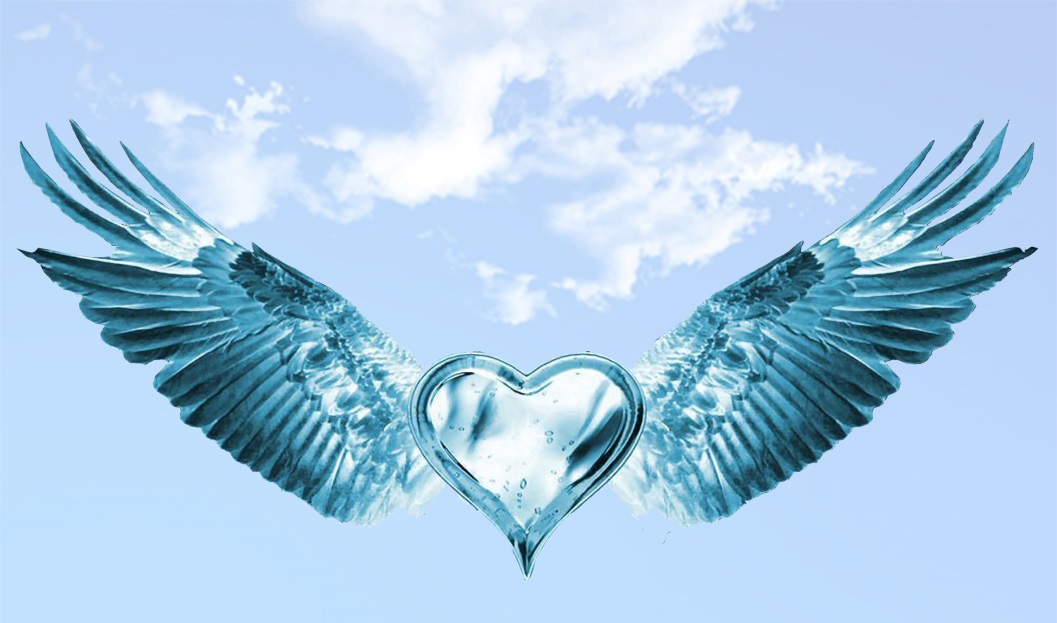 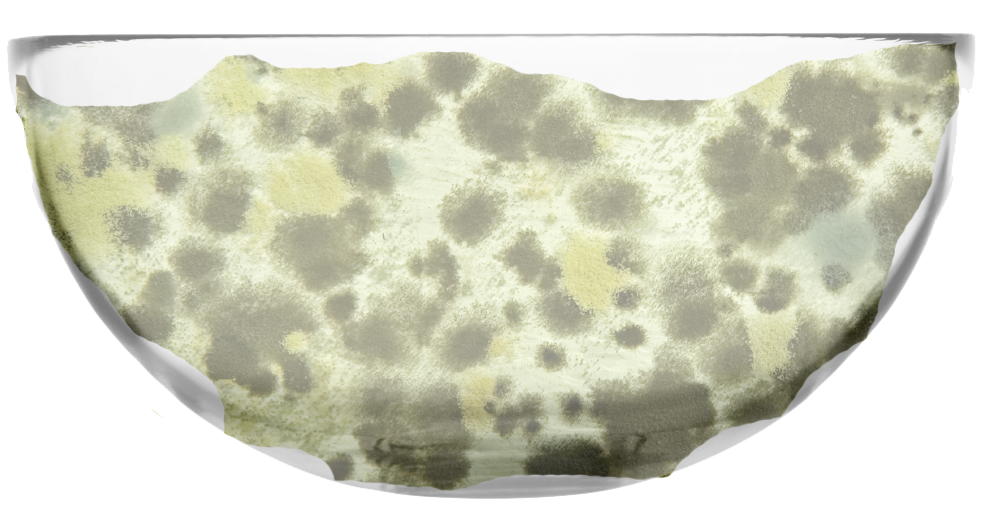 Integral
Denial
Addiction
It's Your Choice.
Survival
Whole Process
Breathe, Be Present
Embrace and Vibrate Emotions
Release Limiting Beliefs
Declare New Intention
Empowered Action
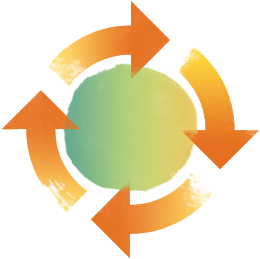 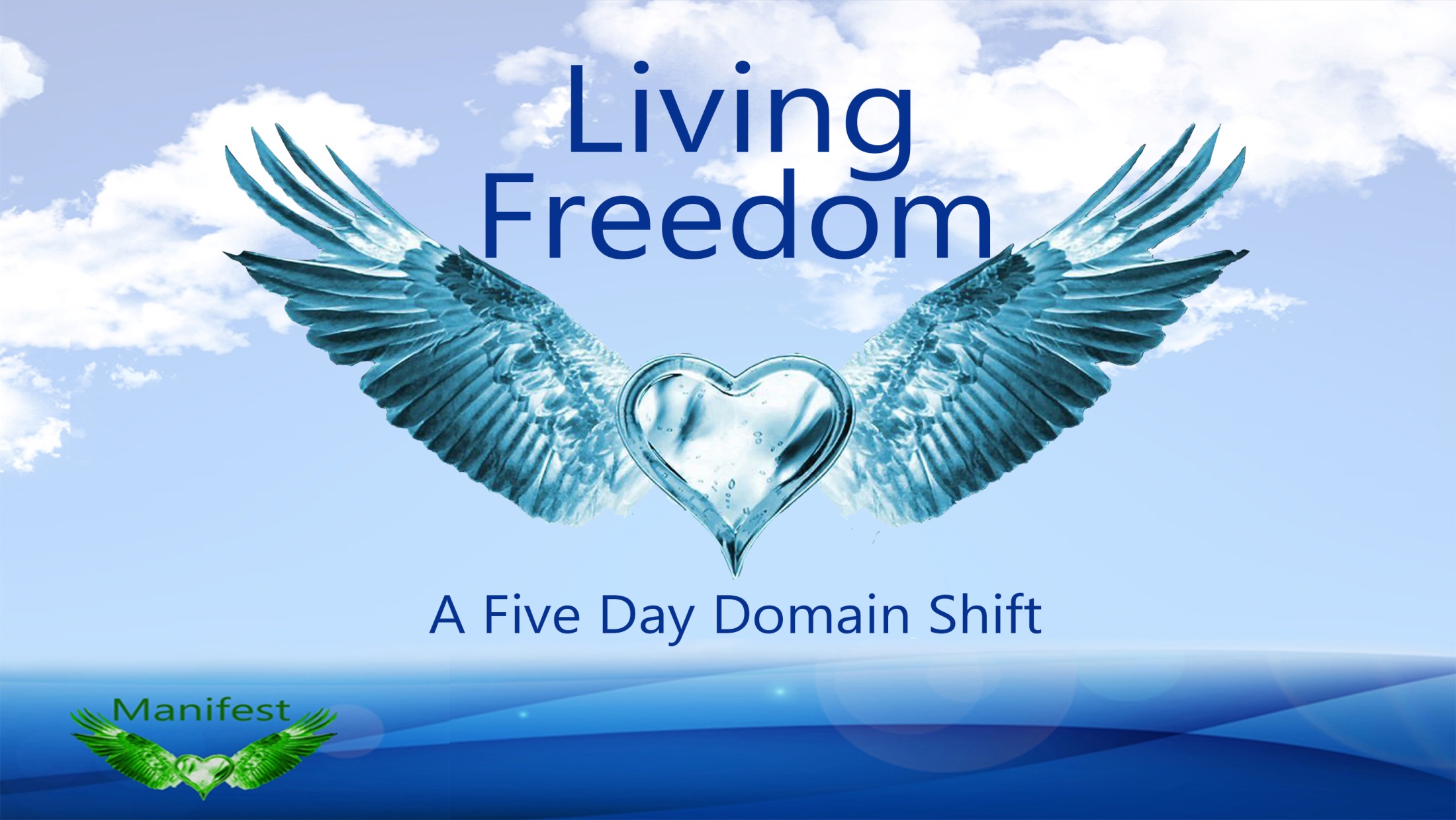 Mar 22-26
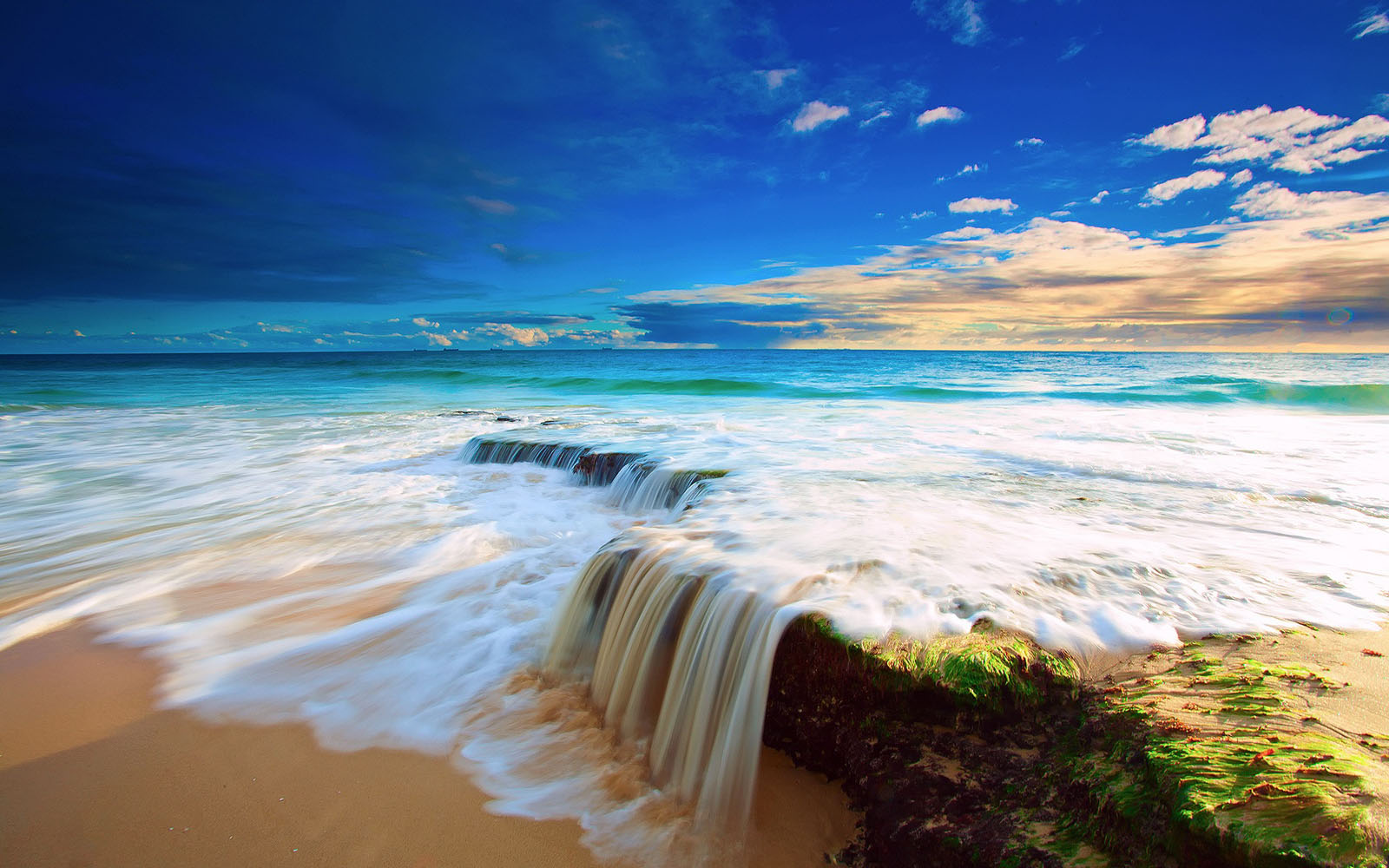 Breathing
Awakening Excellence
Systems, Strategies and Concepts for Awakening Excellence
Core Practice
Sobriety and Impeccability
Sobriety

Being Present
Connected
Stable and Sane.
Sobriety
The Zone
Clear-headedness

Facing intensity without loosing your marbles
Sobriety = State 

Impeccability =
Action/Behavior
Impeccability
Actions and Behaviors
that
Builds Power, Adds Value.

(Not Perfectionism)
Core Practice
Sobriety and Impeccability
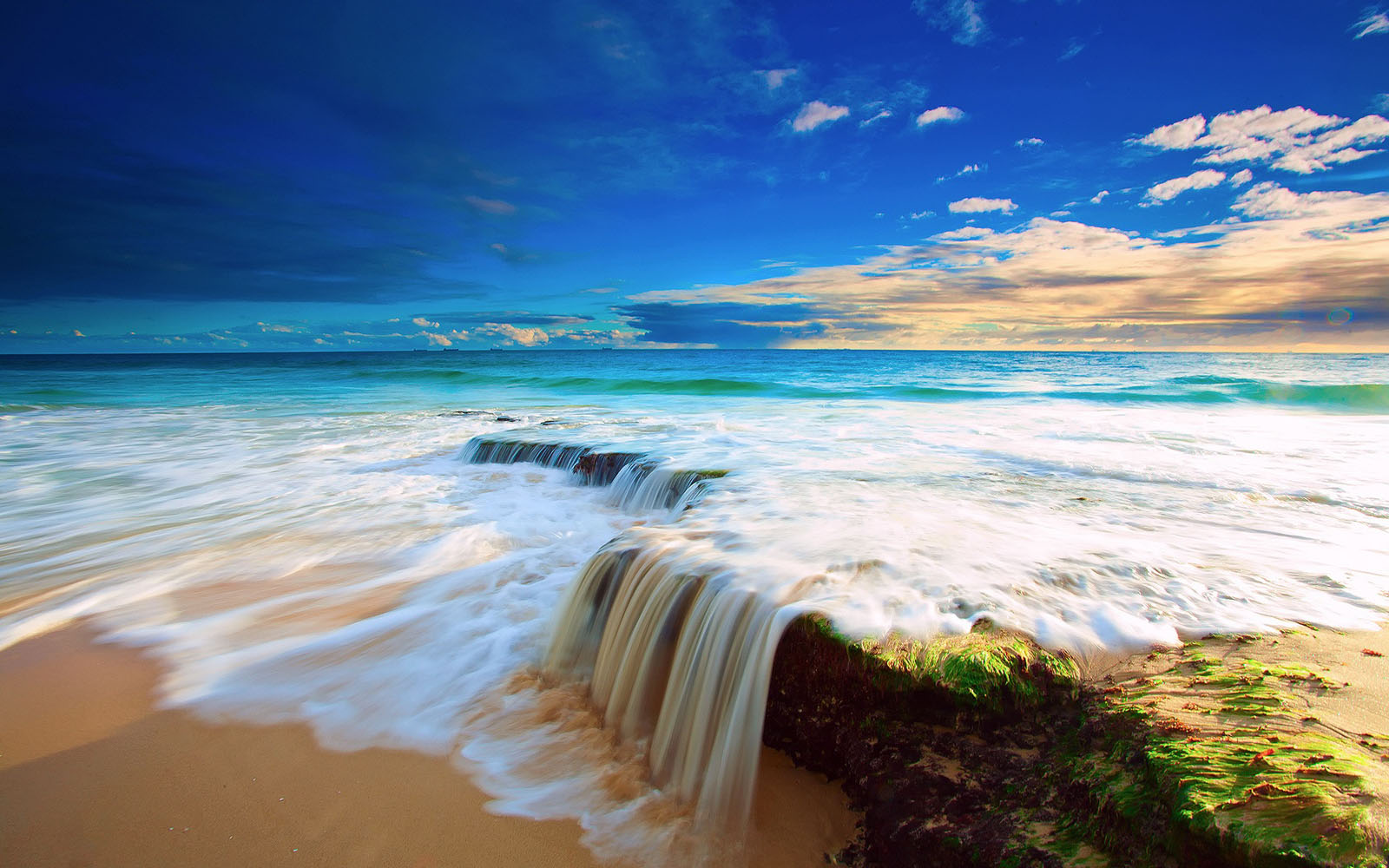 Breathing
Awakening Excellence
Systems, Strategies and Concepts for Awakening Excellence
Toxic Shame 
and
Healthy Shame
Toxic Shame
“There's something wrong with me."
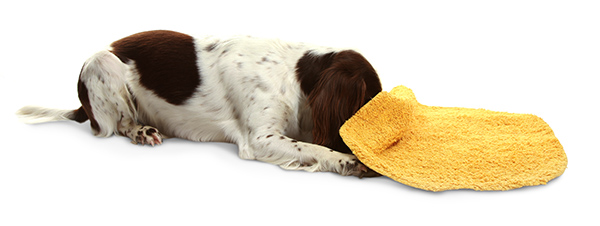 Toxic Shame
“There's something wrong with me."
Lie
Toxic Shame
“There's something wrong with me."
Healthy Shame 
"I made a mistake and I need to make a change."
Toxic Shame
“There's something wrong with me."
Lie
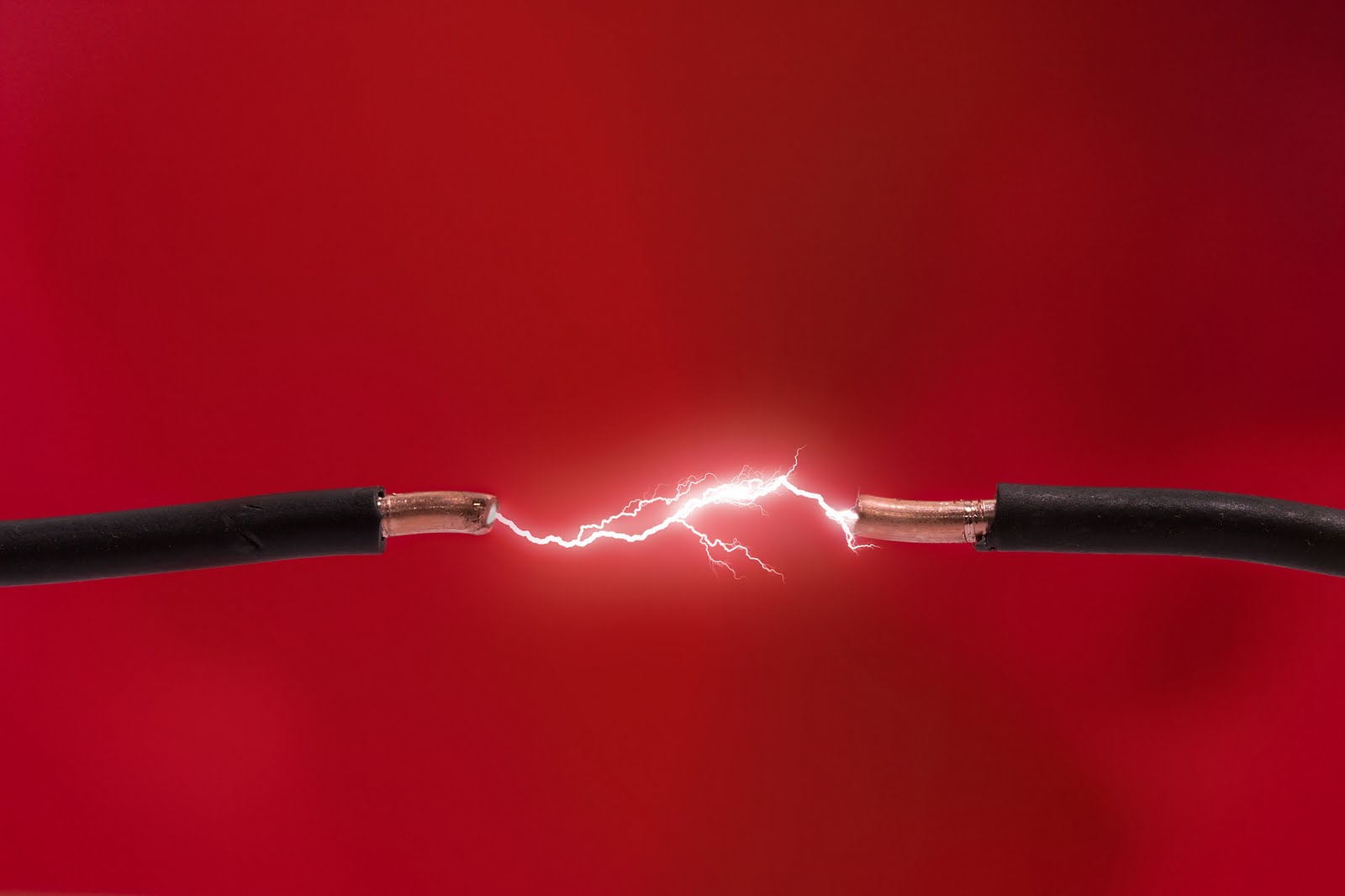 Healthy Shame 
"I made a mistake and I need to make a change."
Responsibility
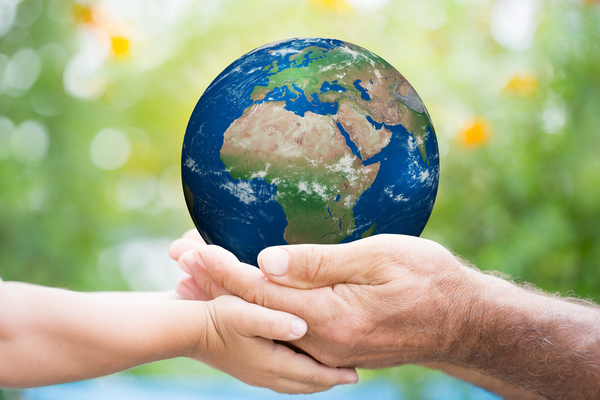 Responsibility
Response-Ability
The Ability to Respond.
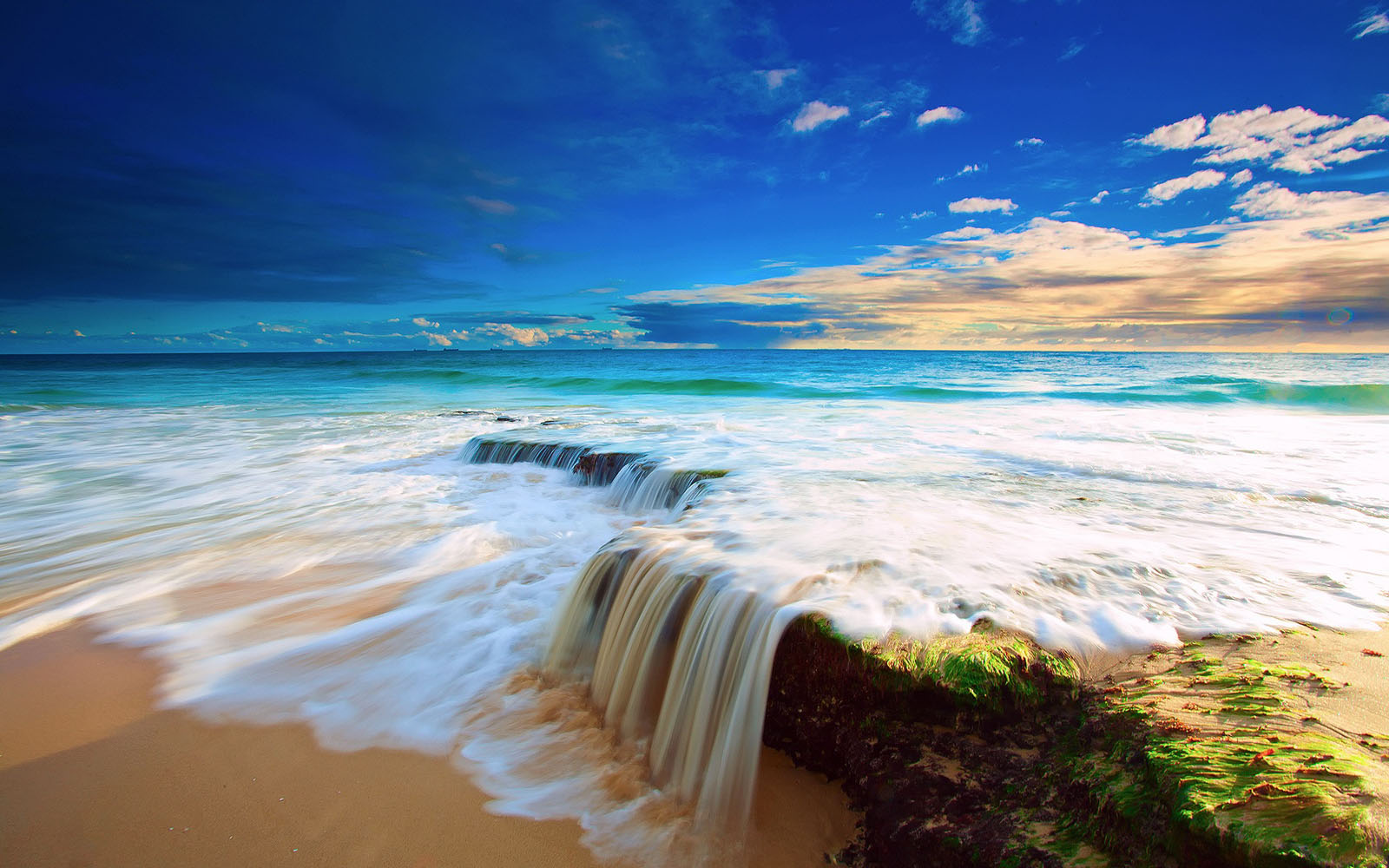 Breathing
Awakening Excellence
Addiction
Addiction
Costly to…
Self | Others | Business.

Re-Frame:
Face, Resolve, 
Release Judgment
To Heal and Resolve
Addiction
Requires a Multi-dimensional
Integral Approach

Mind. Body. Emotions. Spirit.
Context. Relationships. Life Skills.
Whole Being. Whole Life.
Addiction

Addiction is anything we 
do over and over again,
 instead of having our true authentic experience and feelings.
All Addictions 
are 
Preoccupation
Addictions
Addiction

Addiction is anything we do over and over again, instead of having our true authentic experience and feelings. 

We train ourselves until it feels like a 
‘have to’ or until it becomes an 
Automatic Compulsivity.
3 Kinds of Addictions

Substance
Relational
Process
Its Not Alcoholism
Its Not Addiction
It’s
Dependency
All Addictions
Are 
Dependencies
Used to
Preoccupy
Away from the
Cure
The Cure
is Embracing the
Pain or Challenge
One has been
Avoiding and Denying
The Cure
Requires a Multi-dimensional
Integral Approach

Mind. Body. Emotions. Spirit.
Context. Relationships. Life Skills.
Whole Being. Whole Life.
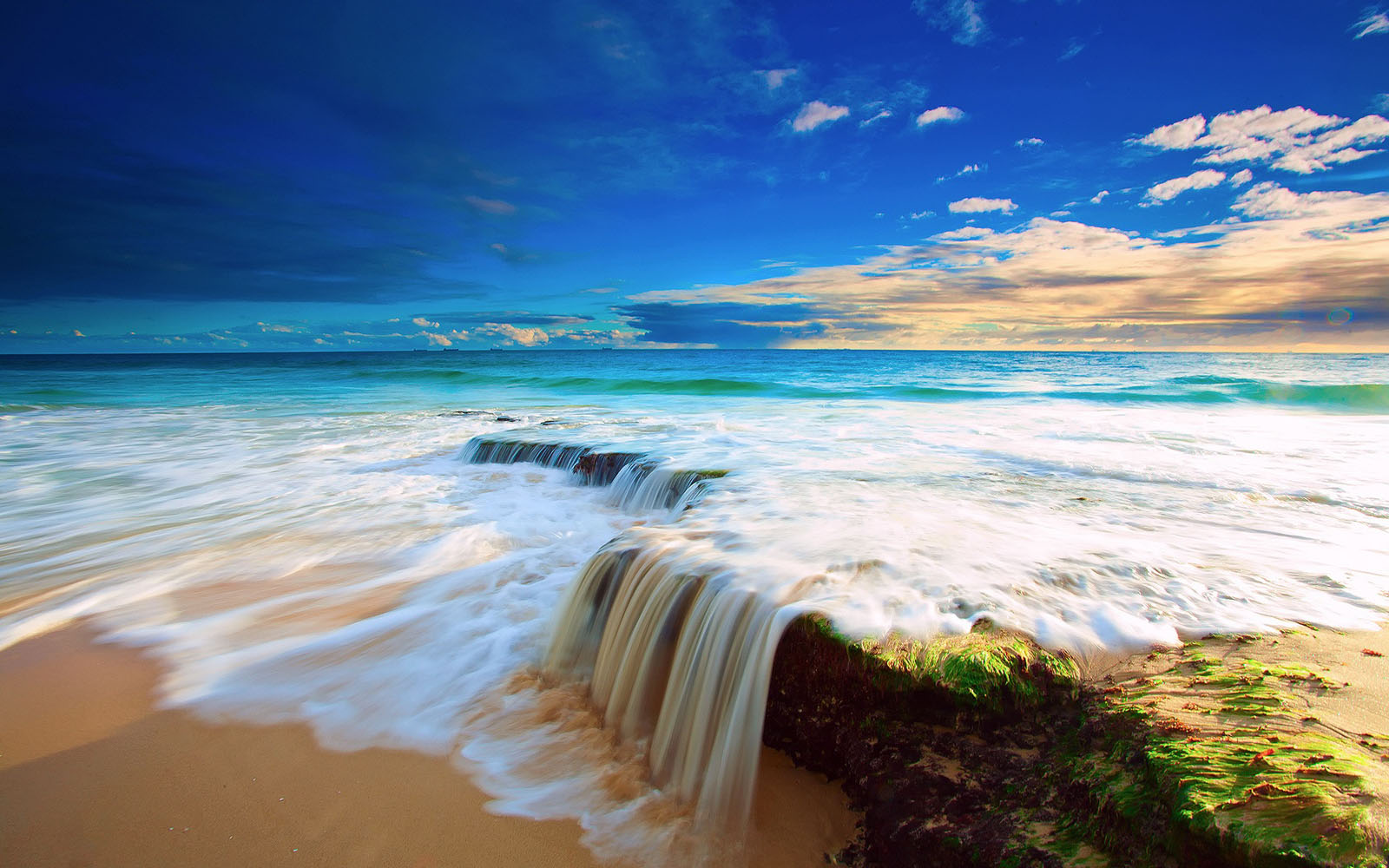 Breathing
Awakening Excellence
Systems, Strategies and Concepts for Awakening Excellence
Over CommitmentA Costly Lie
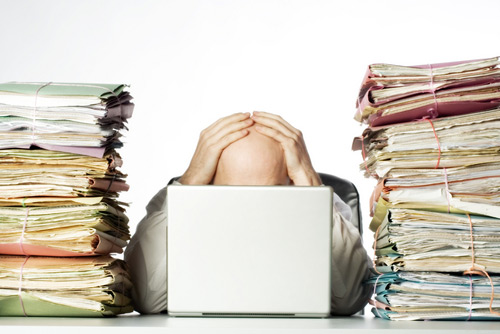 Commitments
Promises
Excellence
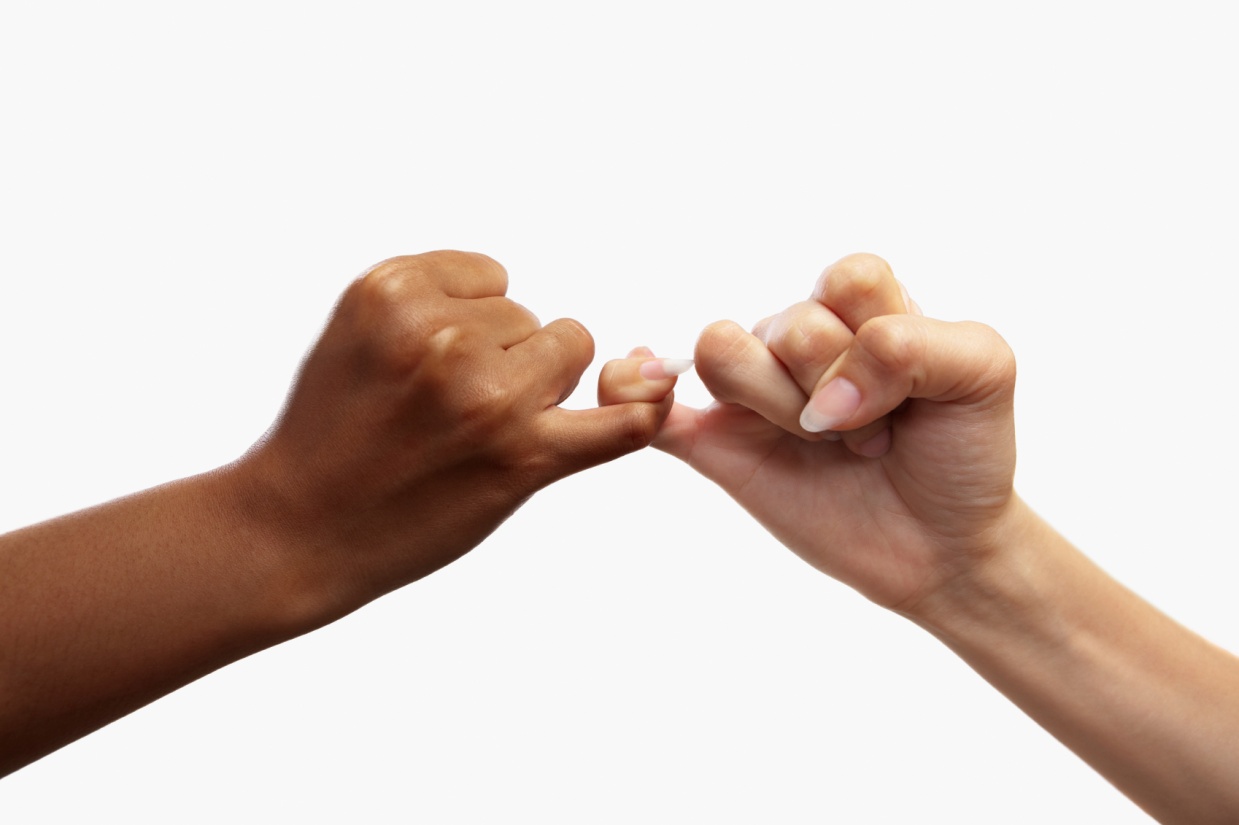 Commitments
Promises
Yes, No, Maybe So
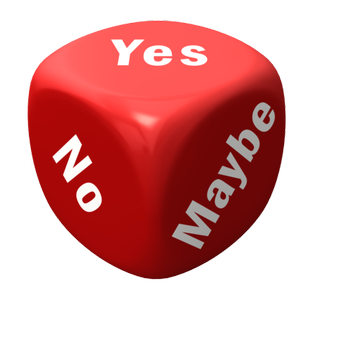 Commitments
Promises
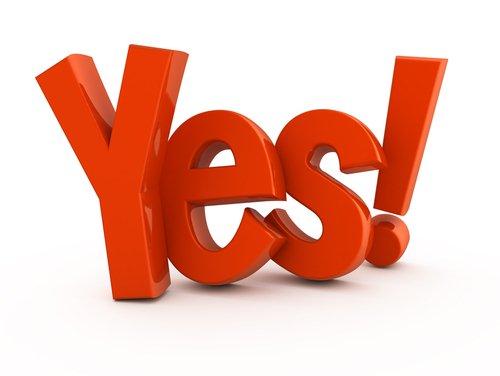 Complete it, Delegate it
or Re-Negotiate it.
I will not Abandon it.
Commitments
Promises
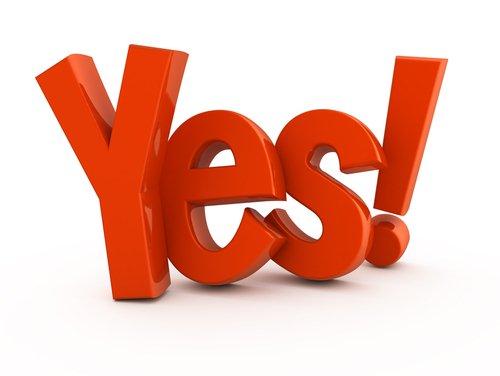 Requires Resources
Time, Space, $’s, Team
Creativity, Ingenuity, Energy
What is the Result 
of keeping your 
Commitments & Promises?
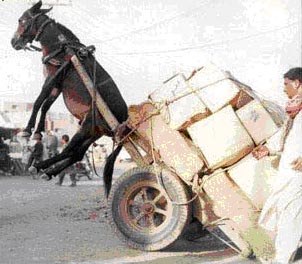 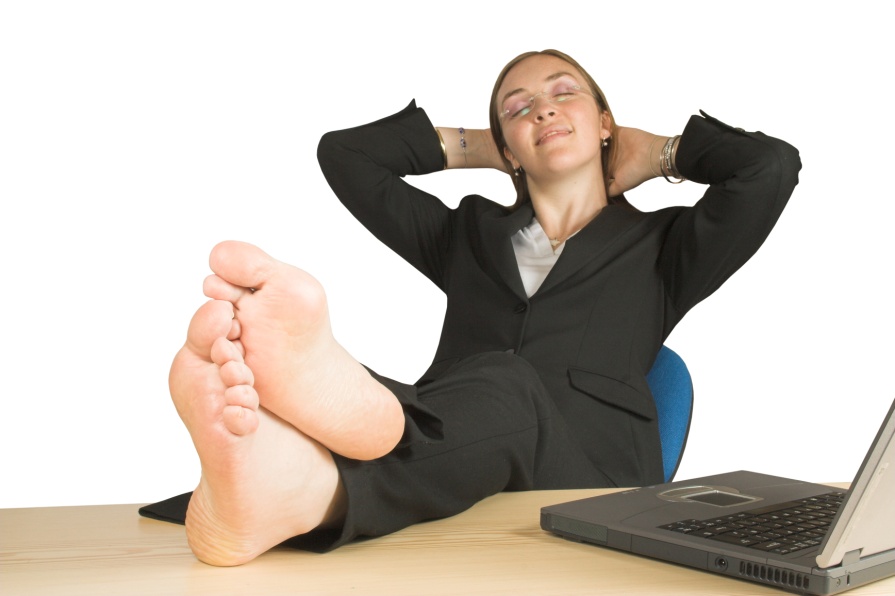 The Result of Keeping your Commitments and Promises.
Trust
Abundance
Satisfaction
Fulfillment
Freedom
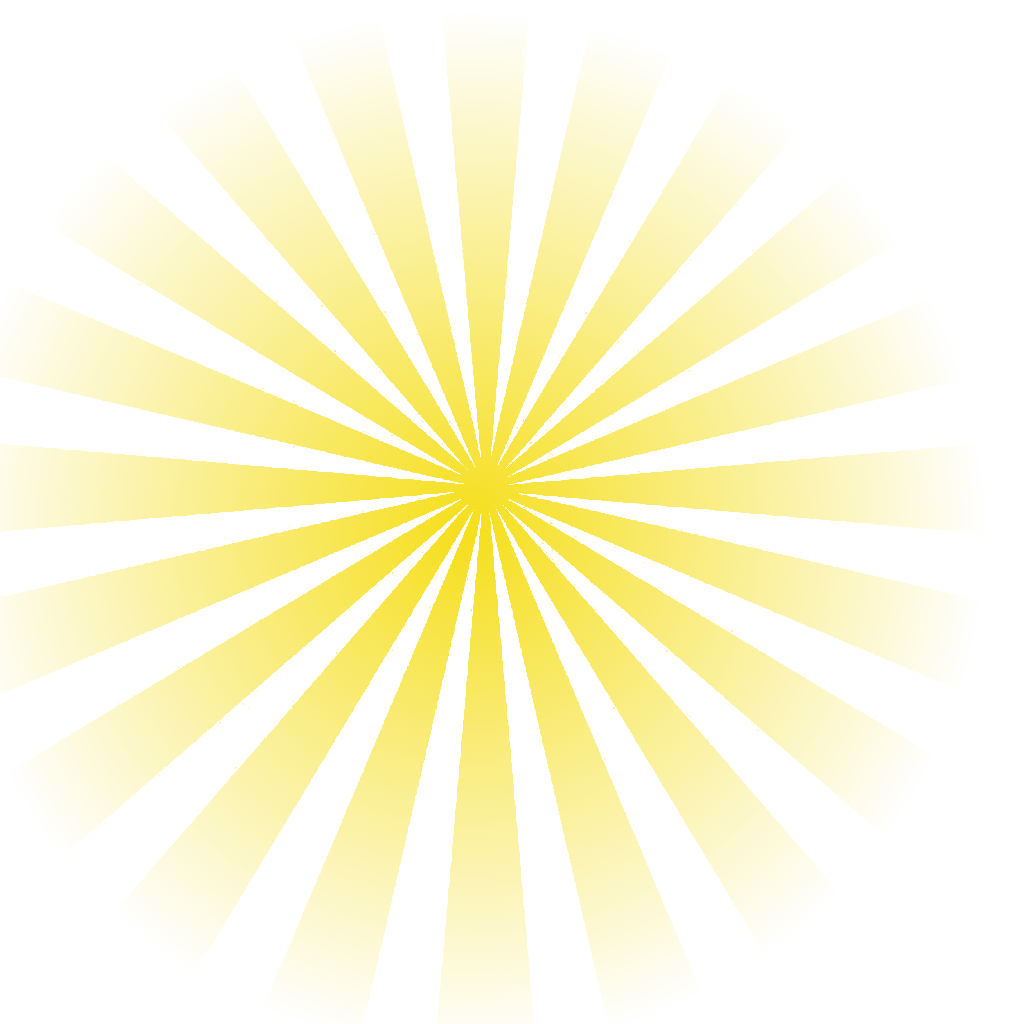 Over Commitment                           

Is a False Promise
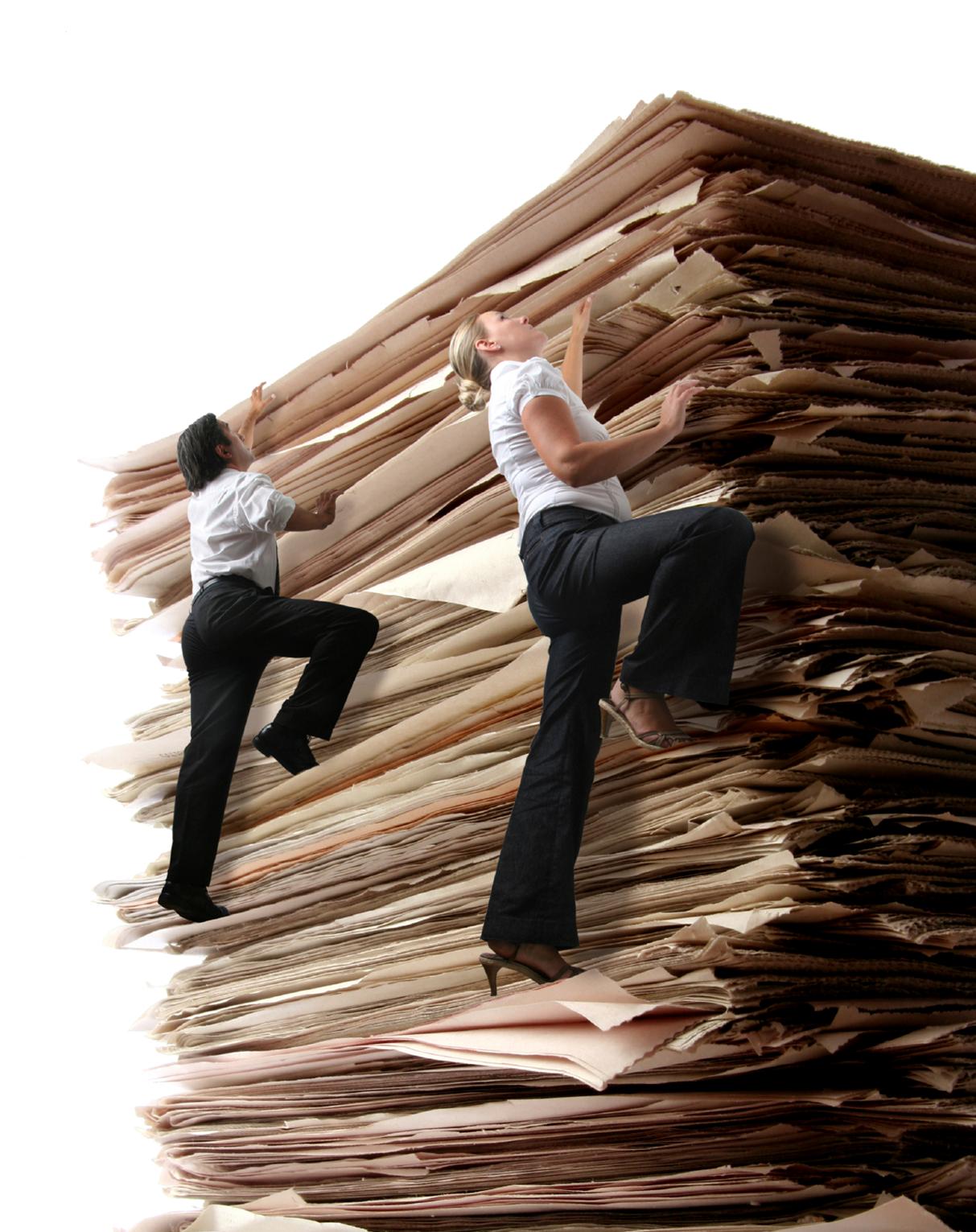 It’s a Lie
Over Commitment
It’s a Lie
It’s Saying Yes 
Instead of  Saying 
No or Maybe so
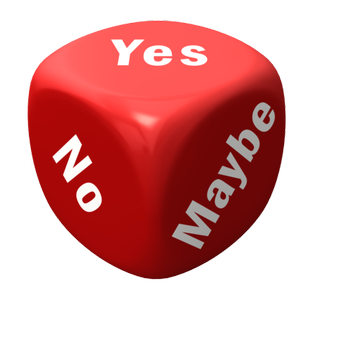 Over Commitment: It’s a Lie
At Best I’ll Deliver
Late
Quality Less than Promised
80%, 70%, 60%
or
Abandoned
And not delivered at all…
Over Commitment: It’s a Lie
The Cost:
Unknown, Unknowable
Break of Trust
Negative Fall out Downline
Effecting others Reputation
Sacrifices Family, Body,
People Mad at you
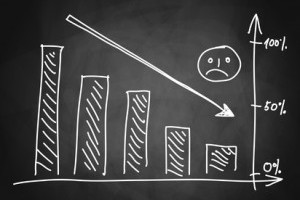 Over Commitment
False Promise: It’s a Lie
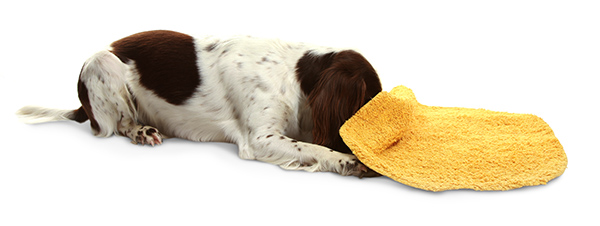 Triggers Toxic Shame
“There’s something wrong with me”
Over Commitment
Triggers 
Bio-Chemistry
Overwhelm, Urgency, Toxic Shame
Addiction to the Bio-Chemistry
Numbness – Disassociation
Shameless Behavior
It’s Saying Yes…
Instead of No or Maybe So.
Over Commitment Cycle
Toxic Shame
“There's something wrong with me”
So, because I believe: 
“There’s something wrong with me,”

I need to Over Commit even more…

Then I Don’t deliver Again and Again. 
And then I need to……………..
Option to
Toxic Shame Cycle
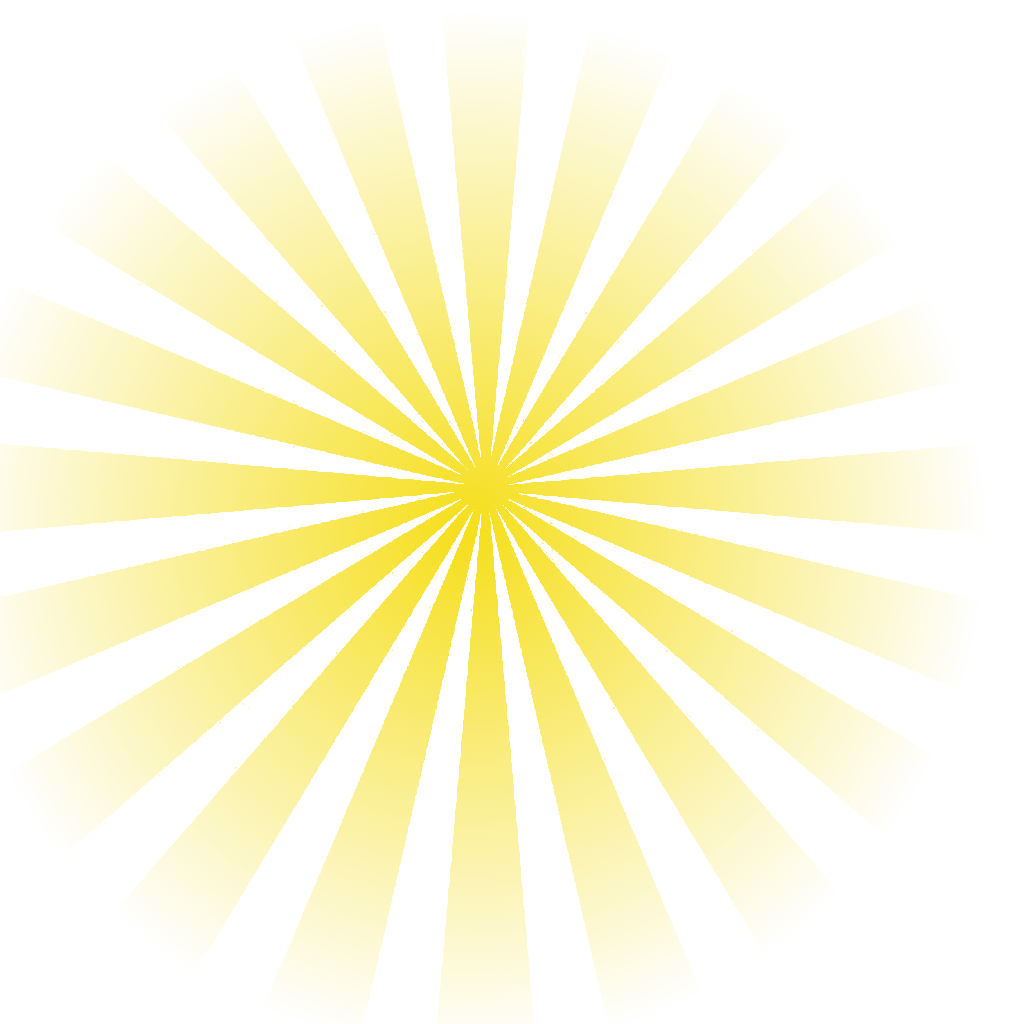 “There’s something wrong with me.”
Healthy Shame
“I made a Mistake.”
Learn, Change
and Choose
Lie
Over Commitment
Is a costly Lie.
Choose…  
Sobriety, Impeccability, Excellence
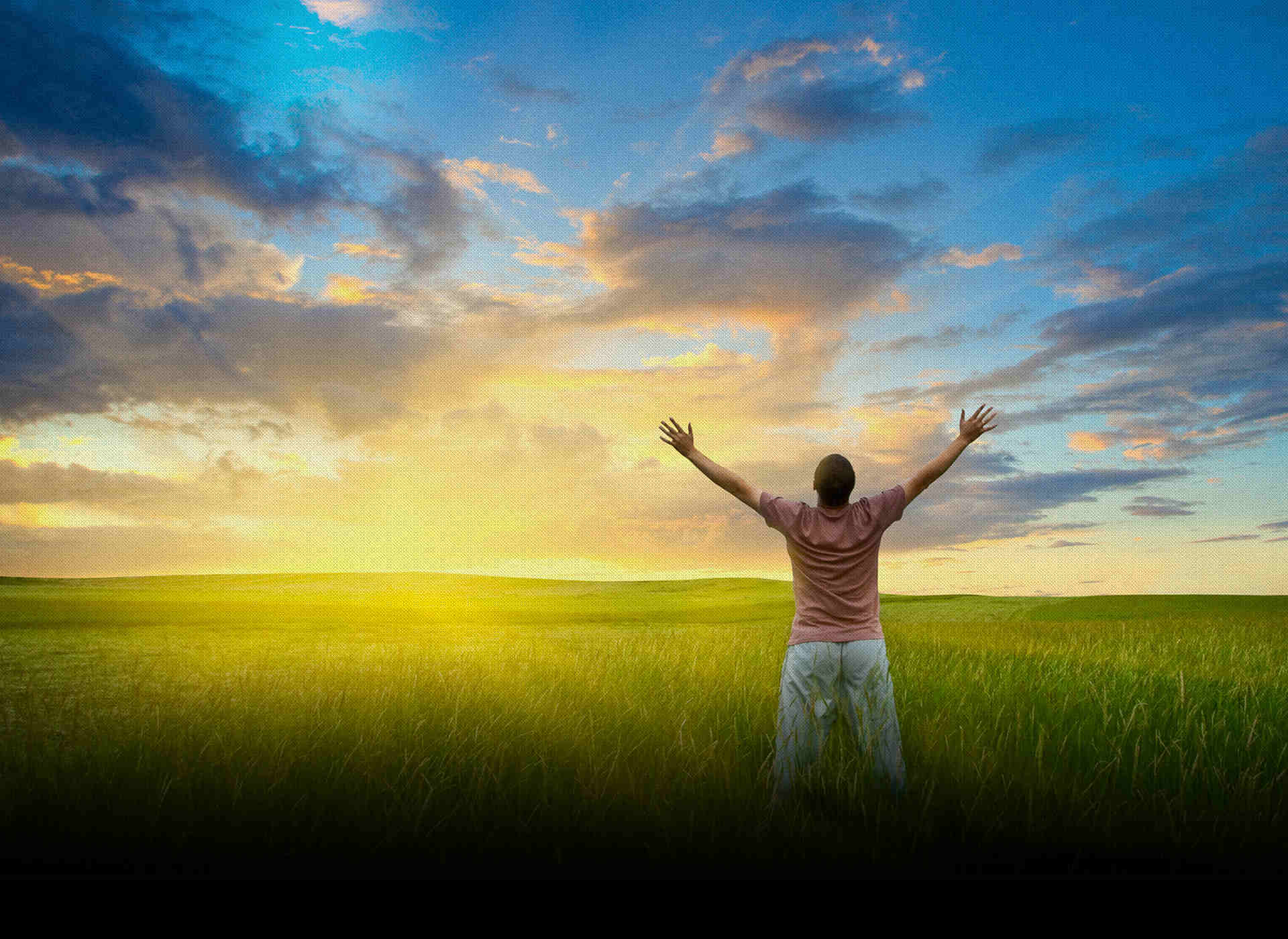 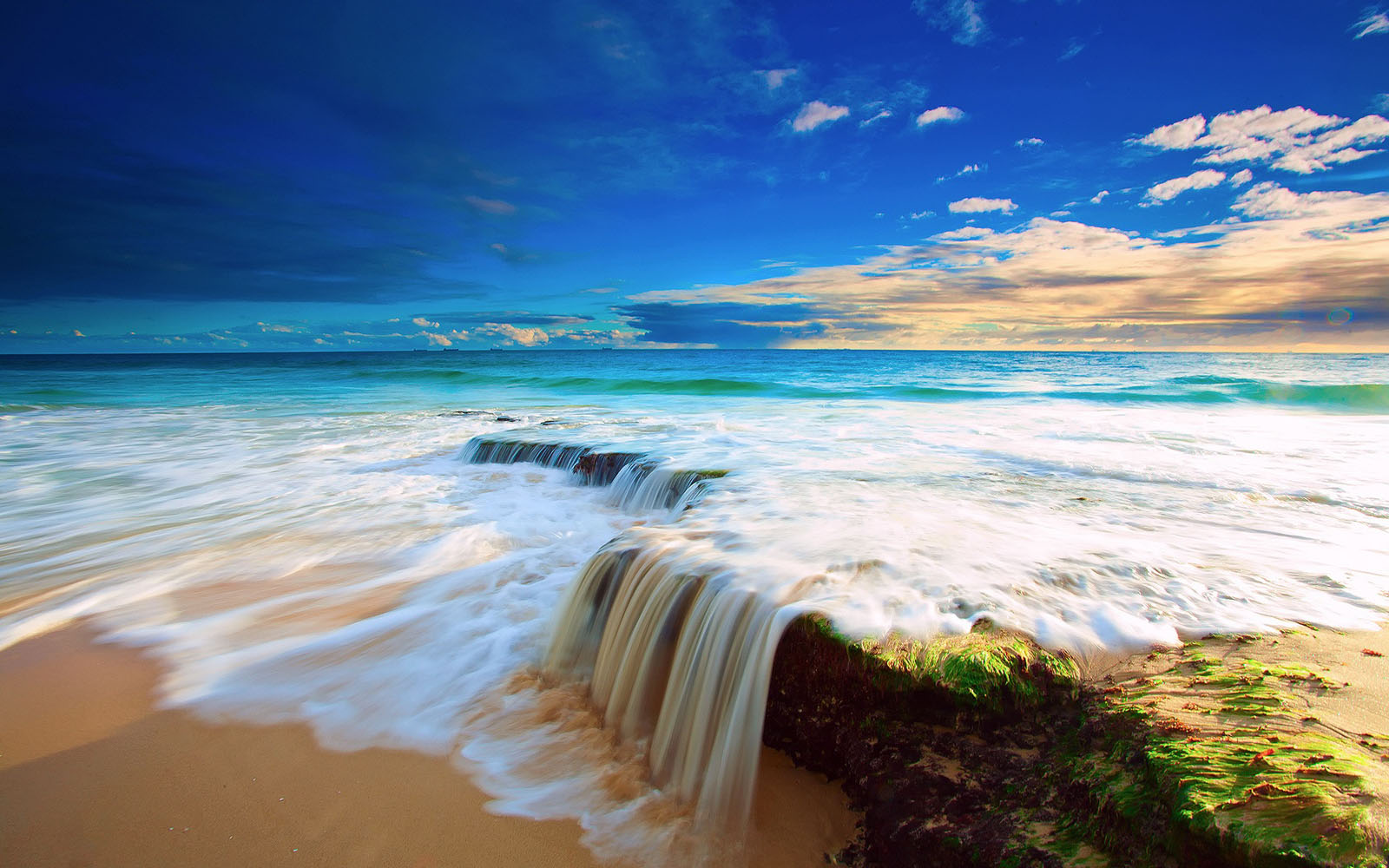 Breathing
Awakening Excellence
I Lack
An Exercise
For awareness
I
To Get
1
2
3
I’m having Feelings
Reacting
I
To the Feelings
To Get
Responding
Resolves
Lacking
3
Empowered 
Action
I can do 
to resolve 
the lacking
4
1
My Feelings 
are telling me
I am 
Lacking
2
Emotions are Messengers
Choose Responding
Instead of
Reacting
To your feelings
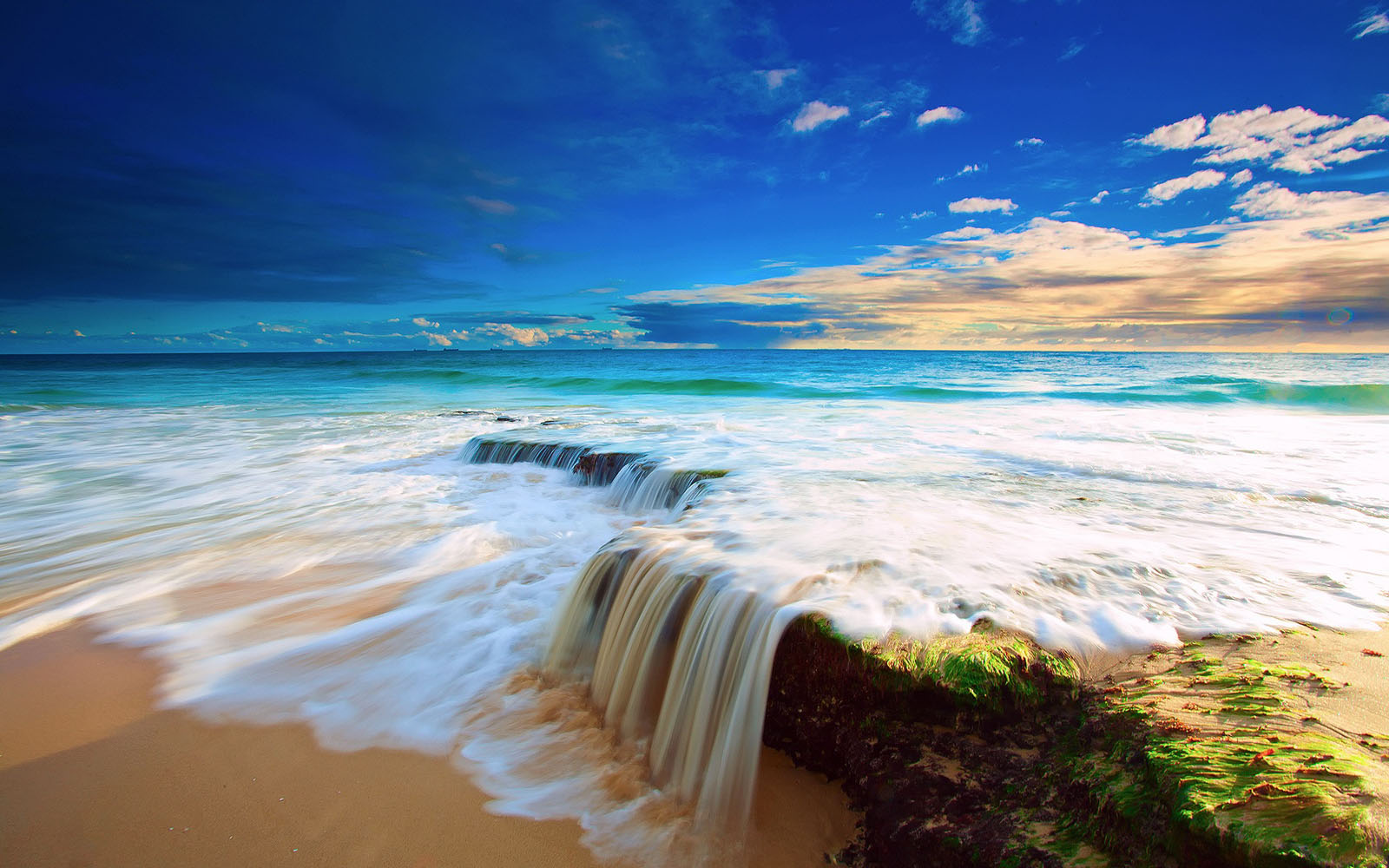 Breathing
Awakening Excellence
Systems, Strategies and Concepts for Awakening Excellence
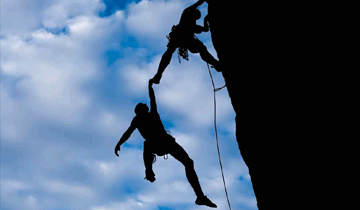 Trust
The Speed of Trust Stephen Covey
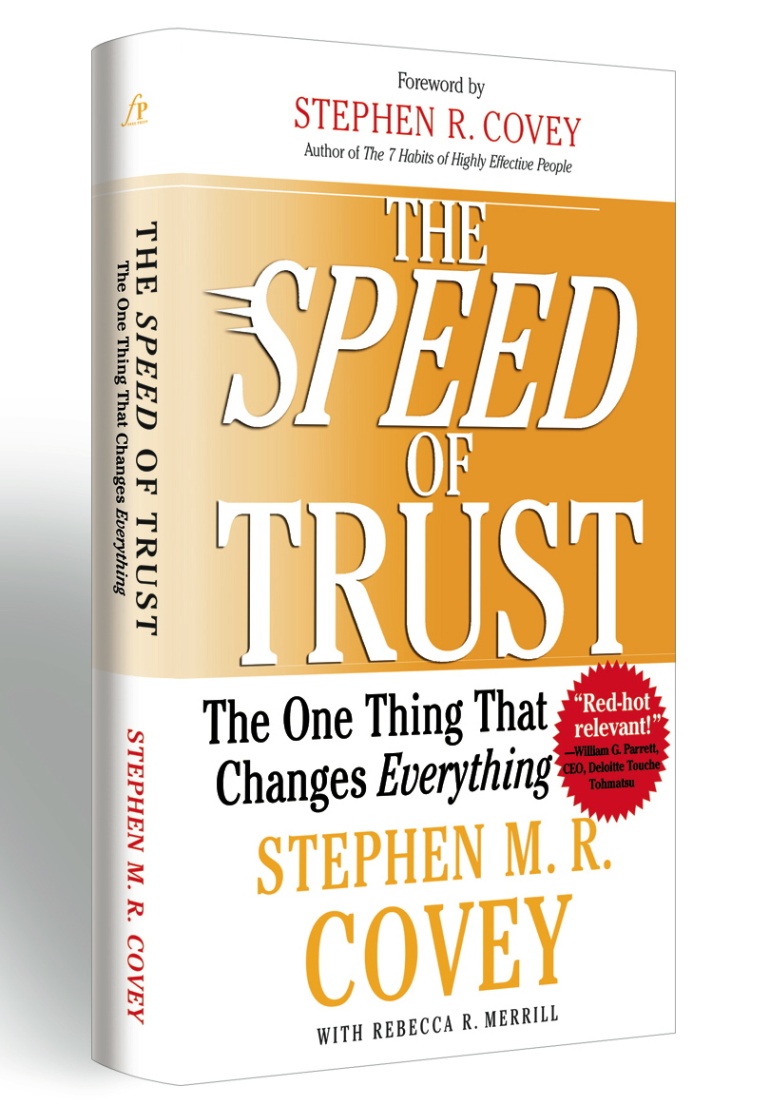 Trust Affects Speed and Costs
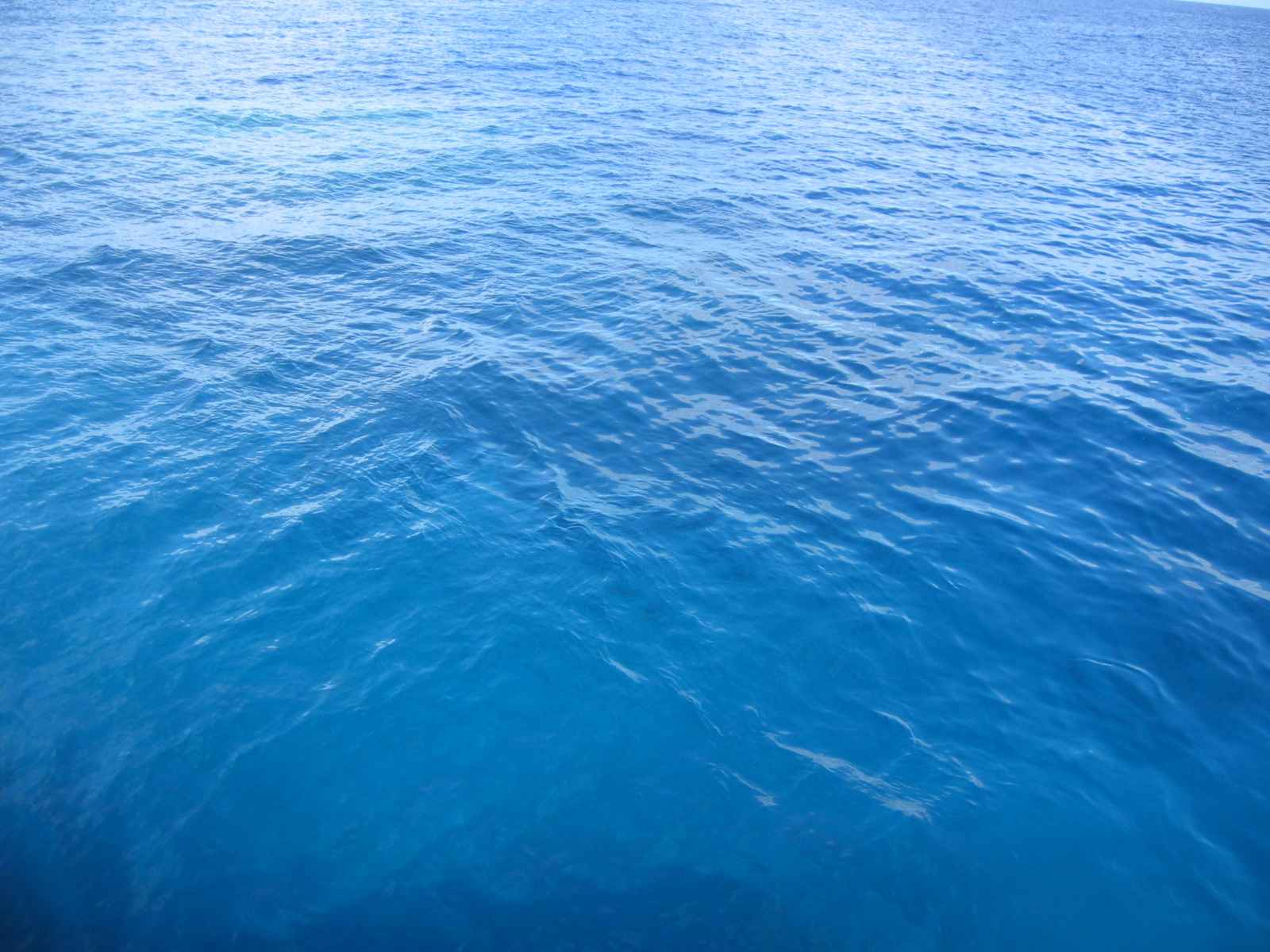 The Speed of Trust
Trust =    Speed    Costs
Trust =    Speed    Costs
Distrust is very Expensive
Trust Affects Speed and Costs
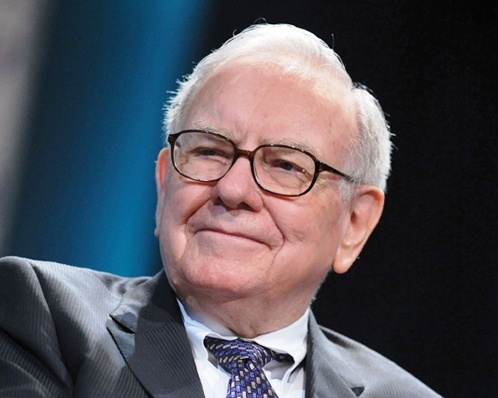 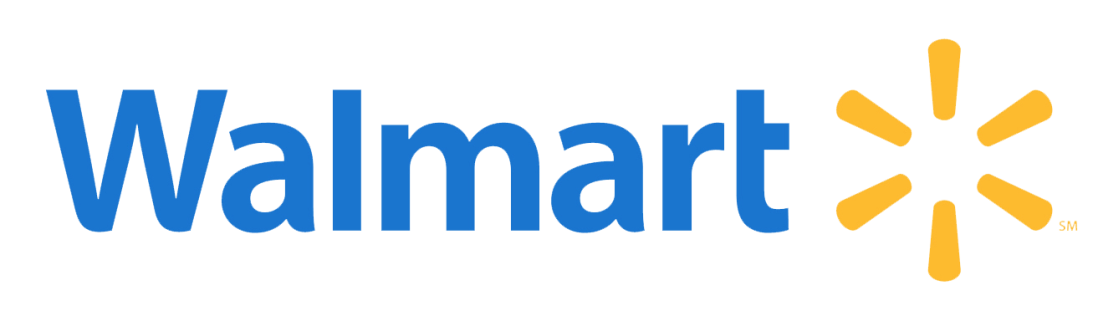 Warren Buffett
Warren Buffett | Wal-MartWe did no ‘due diligence.’ We knew everything would be exactly as Wal-Mart said it would be – and it was.
Trust =    Speed    Costs
High Trustis aPerformance MultiplierIt CreatesTrust Dividends
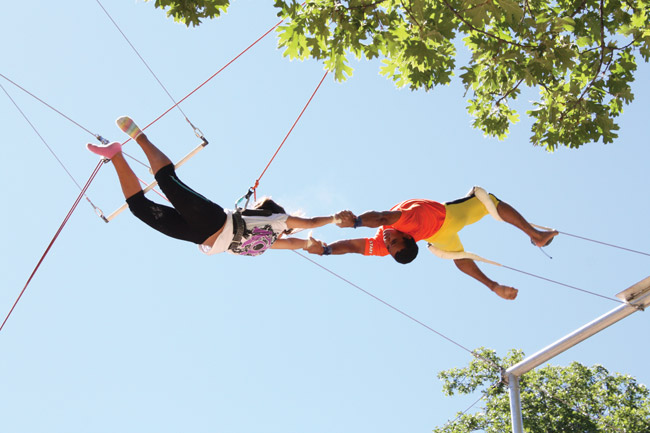 High TrustMaterially ImprovesCommunication, Collaboration, Execution, Innovation, Strategy, Engagement, Partnering and Relationships.
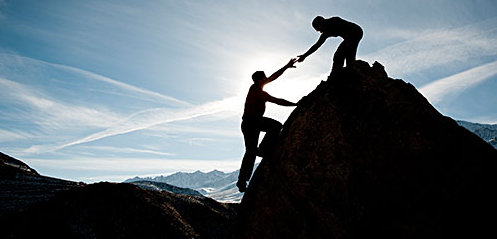 Mistrust
Increases the cost of doing business Trust Tax
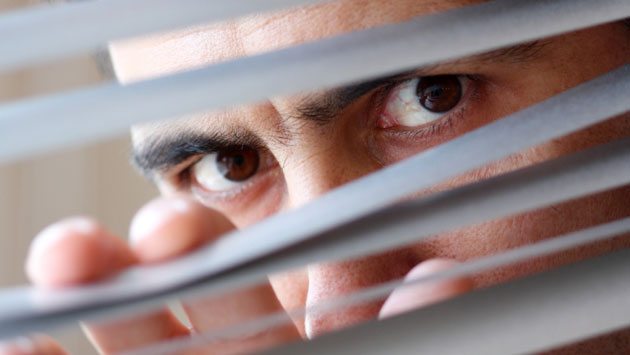 Trust Is the Hidden Variable
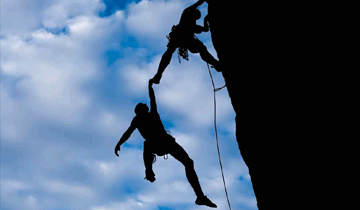 Traditional Formula for Organizational SuccessS x E = R.Strategy x Execution = Results10    x    10     =  100
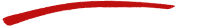 New Formula for Organizational Success.(S x E)  x T  =  R(Strategy x Execution) Trust = Results
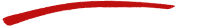 (S x E)  x T  =  RStrategy x Execute  =  Result   x  Trust      =     Net
Trust Tax
10    x    10     =  100   less 40%   =    60
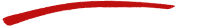 (S x E)  x T  =  RStrategy x Execute  =  Result   x  Trust      =     Net
Trust Tax
10    x    10     =  100   less 40%   =    60
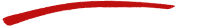 Trust Dividend
10    x    10     =  100   plus 20%   =   120
High Trust won’t necessarily rescue poor Strategy.
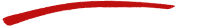 Low Trust will almost always derail a good Strategy.
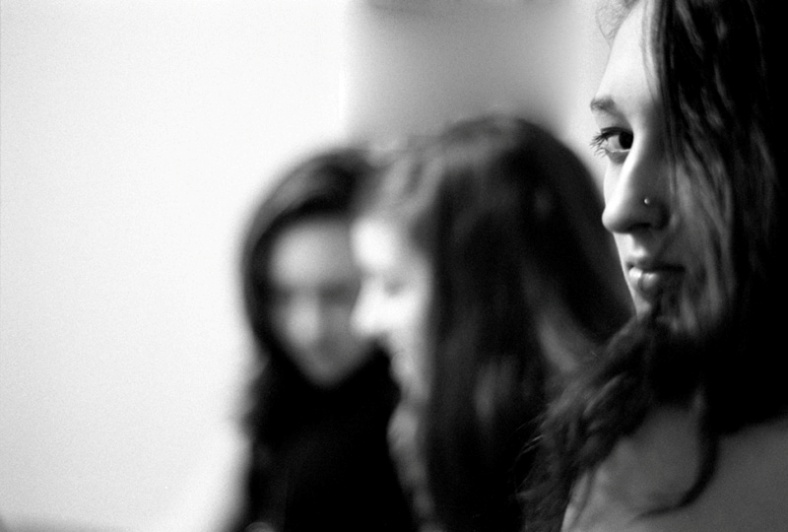 The ability toEstablish, GrowExtend, & Restore Trustwith all stakeholders – is the key leadership competency of the new global economy.Stephen Covey
Nothing is as Fast as the Speed of Trust
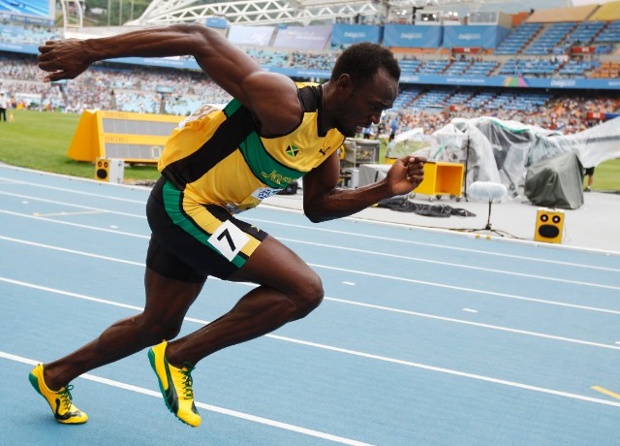 Who do I Trust?
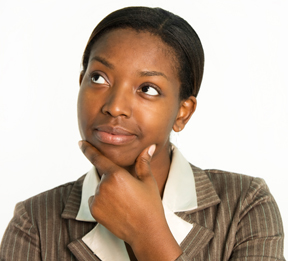 Who Trusts me?
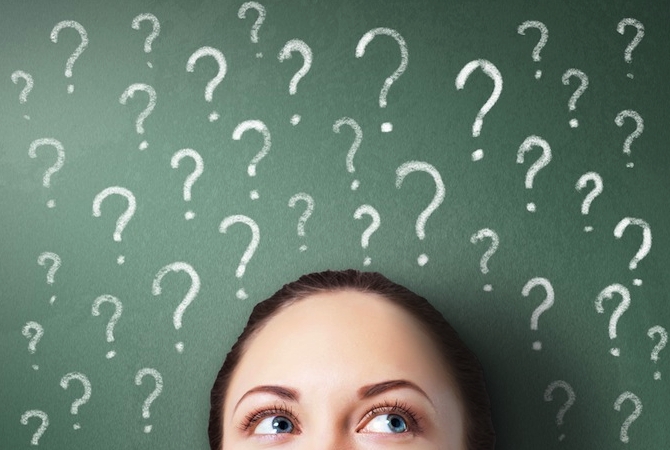 MythTrust is a function ofCharacter
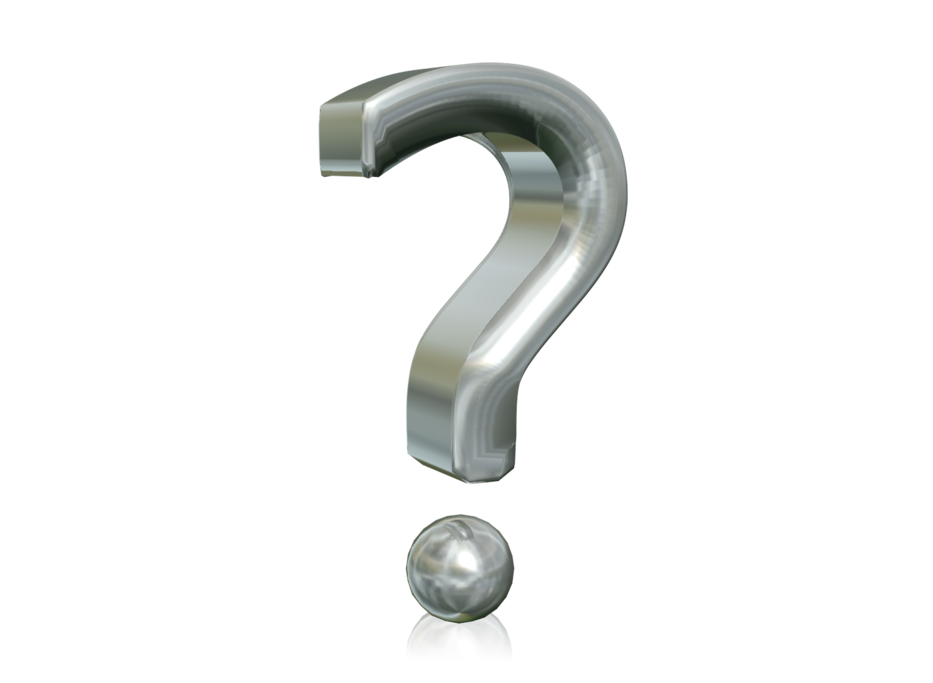 Trust is a function of
Competence
And
Character
Competence
Your Capabilities
Your Skills
Your Results
Your track record
Your Integrity
Your Motive
Your Intent
Character
Competence
Is Situational
Based on what the circumstances require.
Character
Is a Constant
Necessary for Trust in all situations.
Trust is a function of
Competence
And
Character
What is the Criteria? for Partnerships, TeamCore Relationships
Criteria for Partnerships
3Cs
Criteria for Partnerships
3Cs
Context
Competence
Character
Choose your Partners Well!
3Cs
Awakening Excellence
Systems, Strategies and Concepts for Awakening Excellence
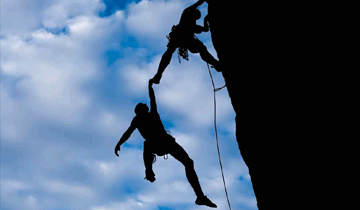 Trust
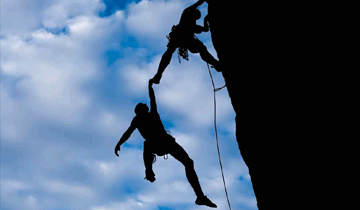 Relational
Trust
Requires Consistent 
Trust Building
Behaviors
Relational
Trust
13 Behaviors
There are 13 Behaviors common to 
high-trust leaders throughout the world. 
These Behaviors will significantly enhance your ability to establish and if necessary 
re-establish trust in all relationships -
both professional and personal.
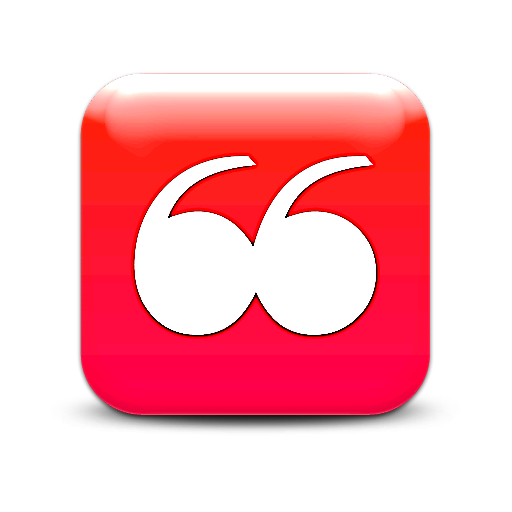 You can’t talk yourself out 
of a problem you’ve 
behaved yourself into.
But you can behave 
yourself out of a problem 
you behaved yourself into!

Stephen M.R. Covey
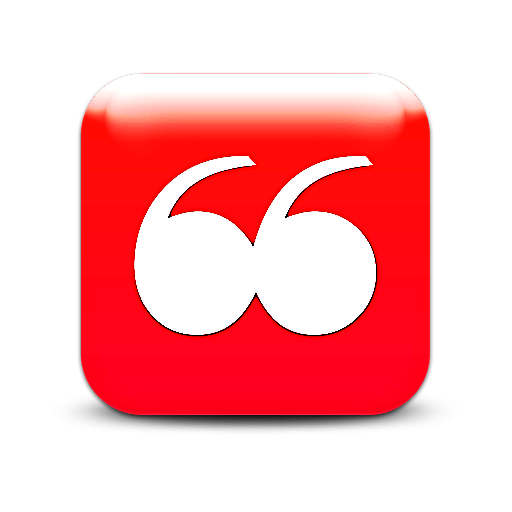 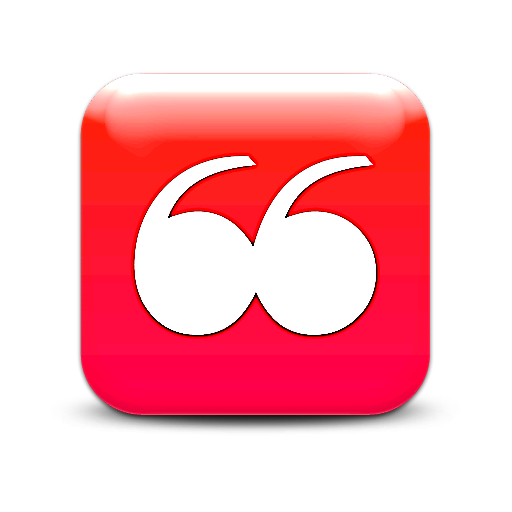 The best time 
to plant a tree 
is 20 years ago.
The second best time 
is now.
Chinese Proverb
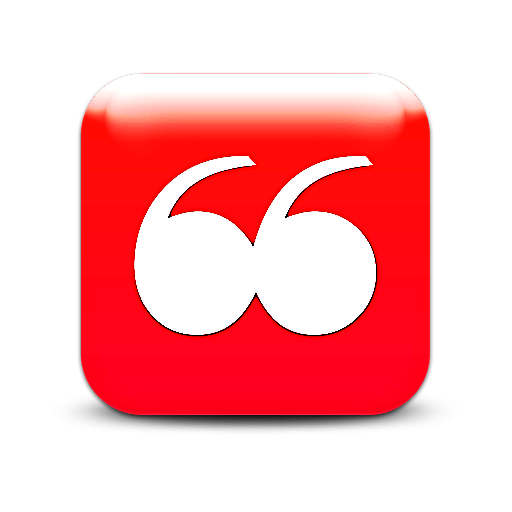 13 Behaviors
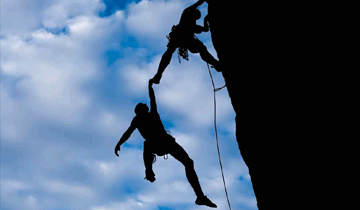 1.  Talk Straight
2.  Demonstrate Respect
3.  Create Transparency
4.  Right Wrongs
5.  Show Loyalty
6.  Deliver Results
7.  Get Better
8.  Confront Reality
9.  Clarify Expectations
10. Practice Accountability
11. Listen First
12. Keep Commitments
13. Extend Trust
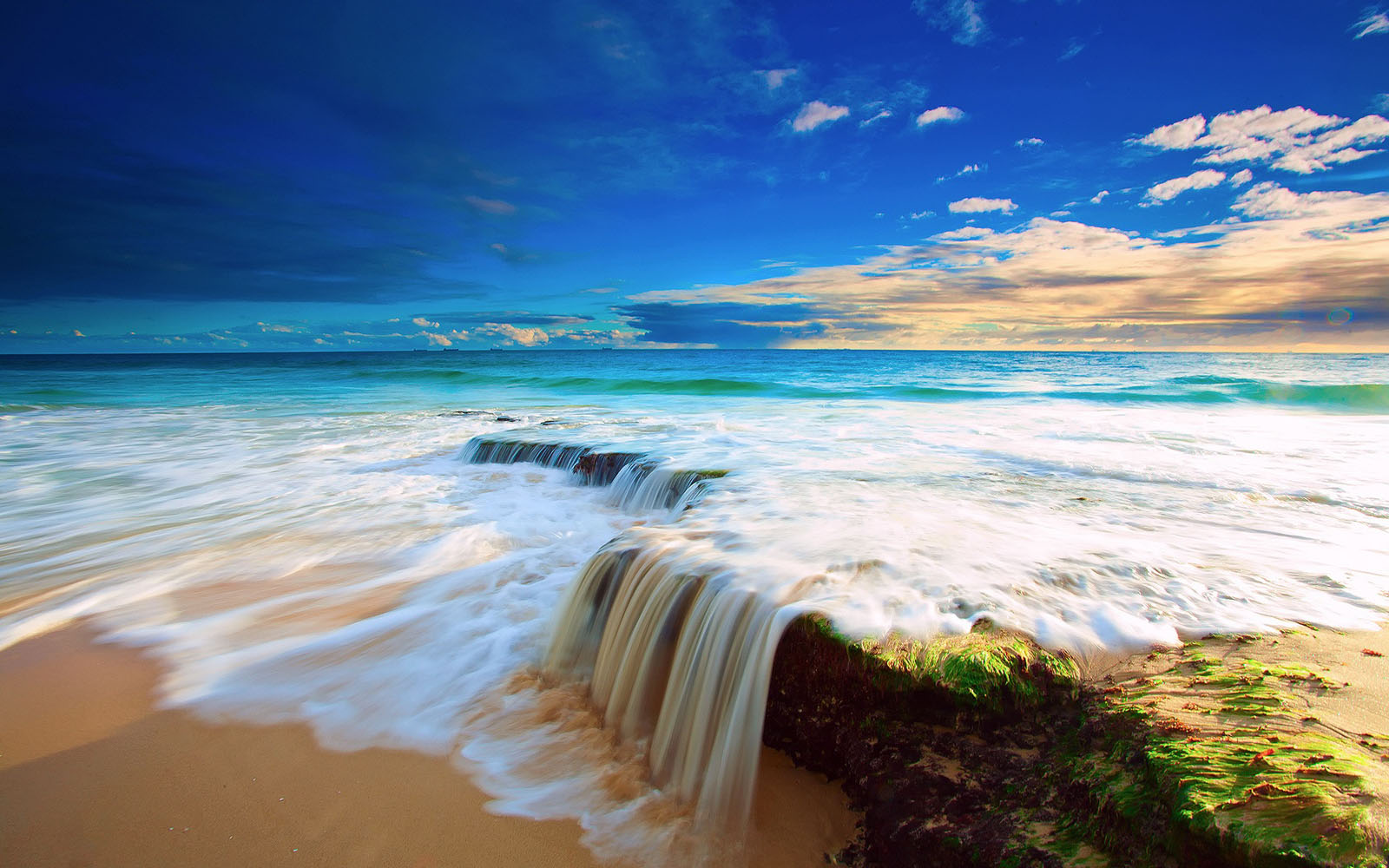 Breathing
Awakening Excellence
Systems, Strategies and Concepts for Awakening Excellence
Relational
Trust
13 Behaviors Exercise

Write down
 A Challenging Relationship.
Them
Them
*
You
*
*
You
Them
*
*
*
*
You
*
*
You
Them
*
*
*
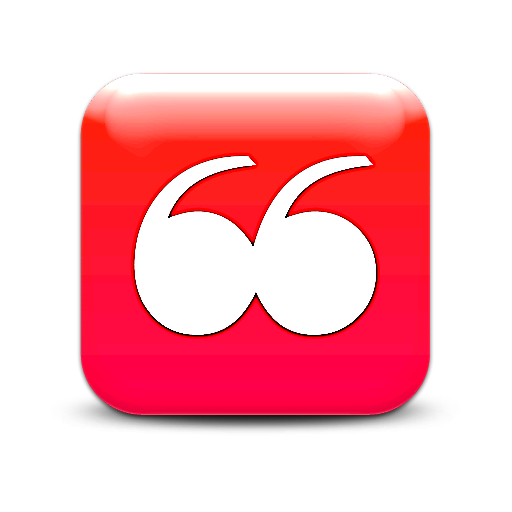 You can’t talk yourself out 
of a problem you’ve 
behaved yourself into.
But you can behave 
yourself out of a problem 
you behaved yourself into!

Stephen M.R. Covey
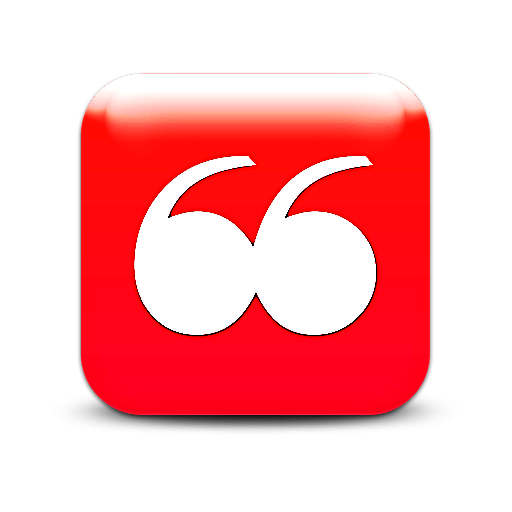 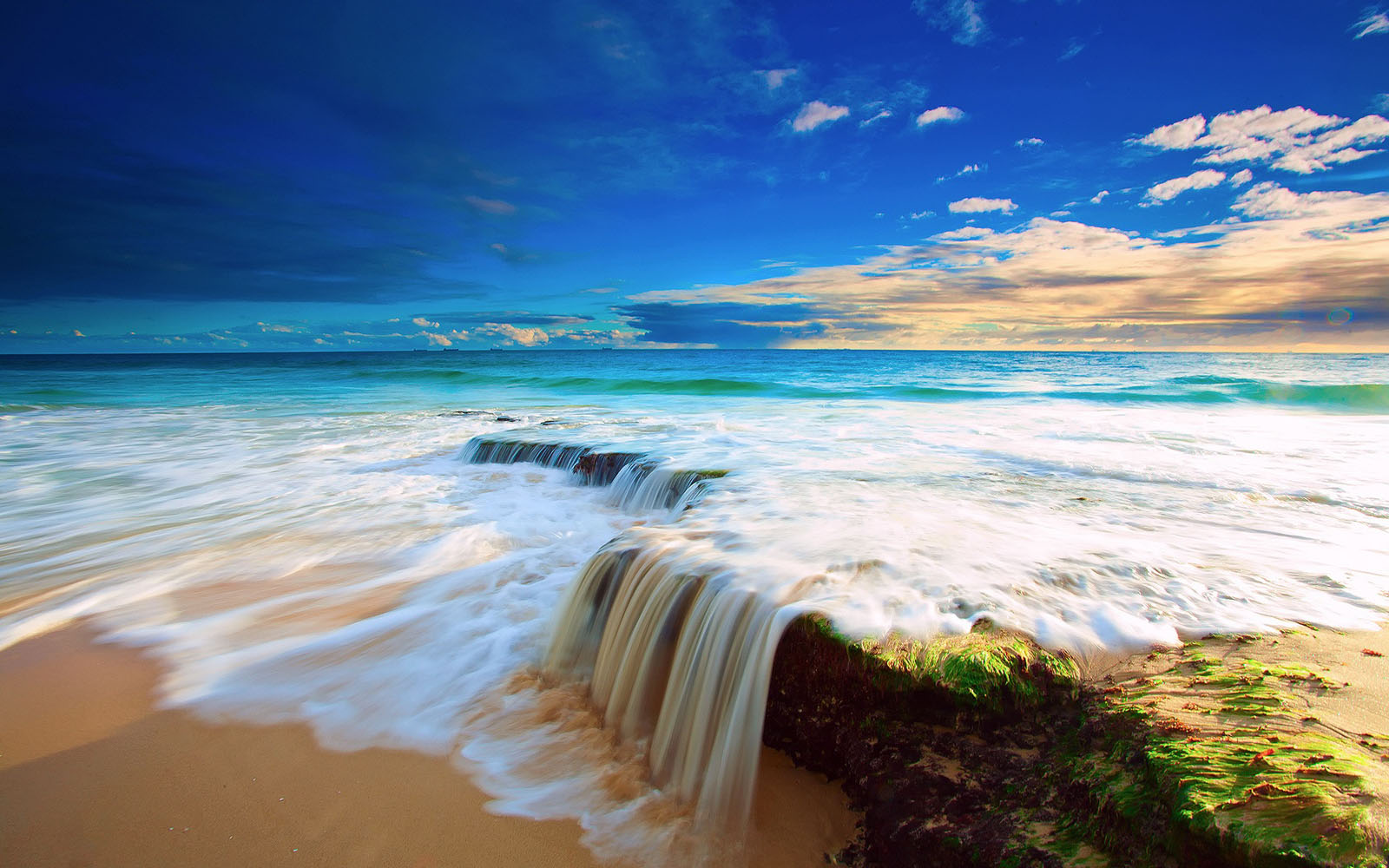 Breathing
Awakening Excellence
Systems, Strategies and Concepts for Awakening Excellence
Systems, Strategies and Concepts.1
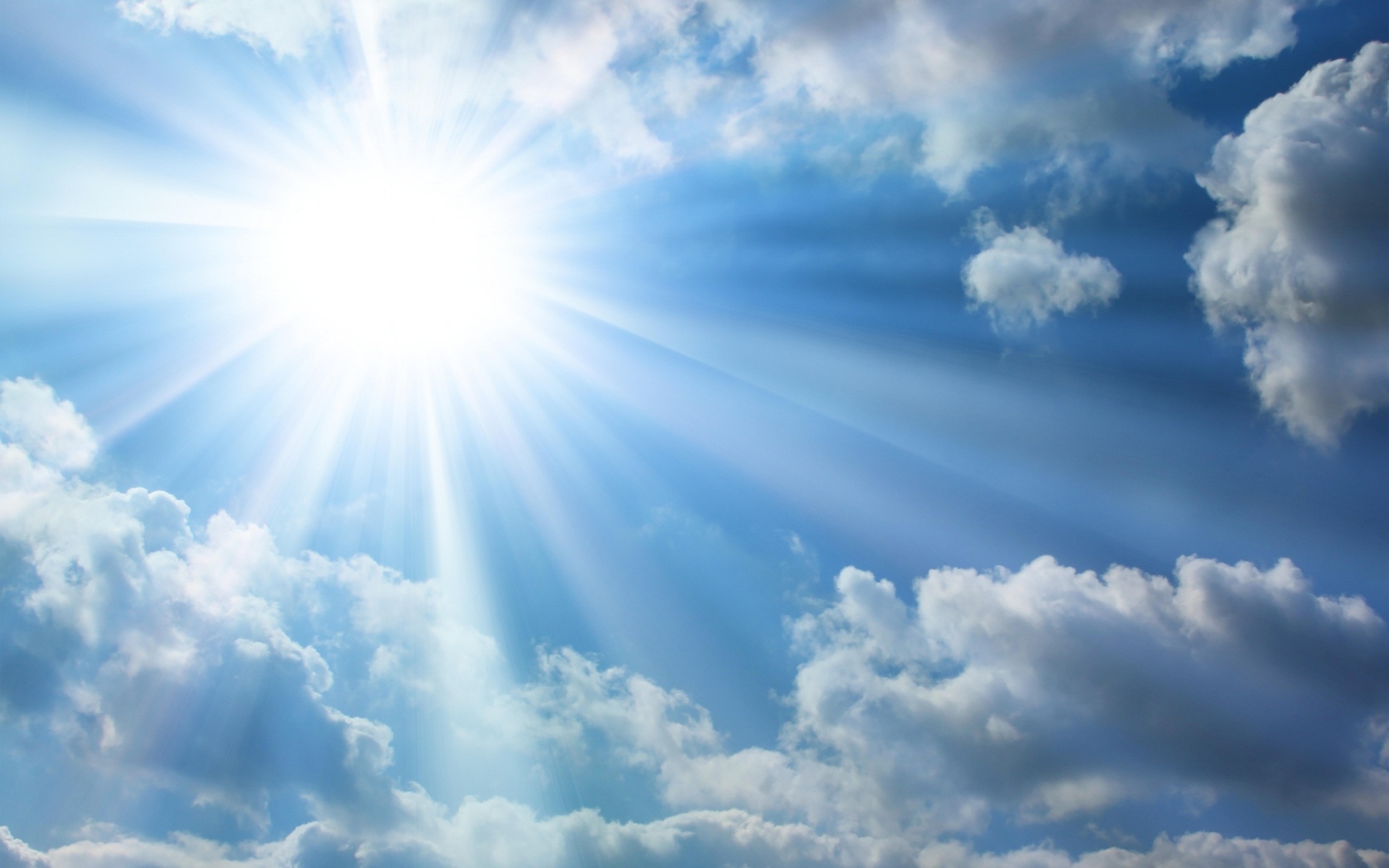 Energy Management
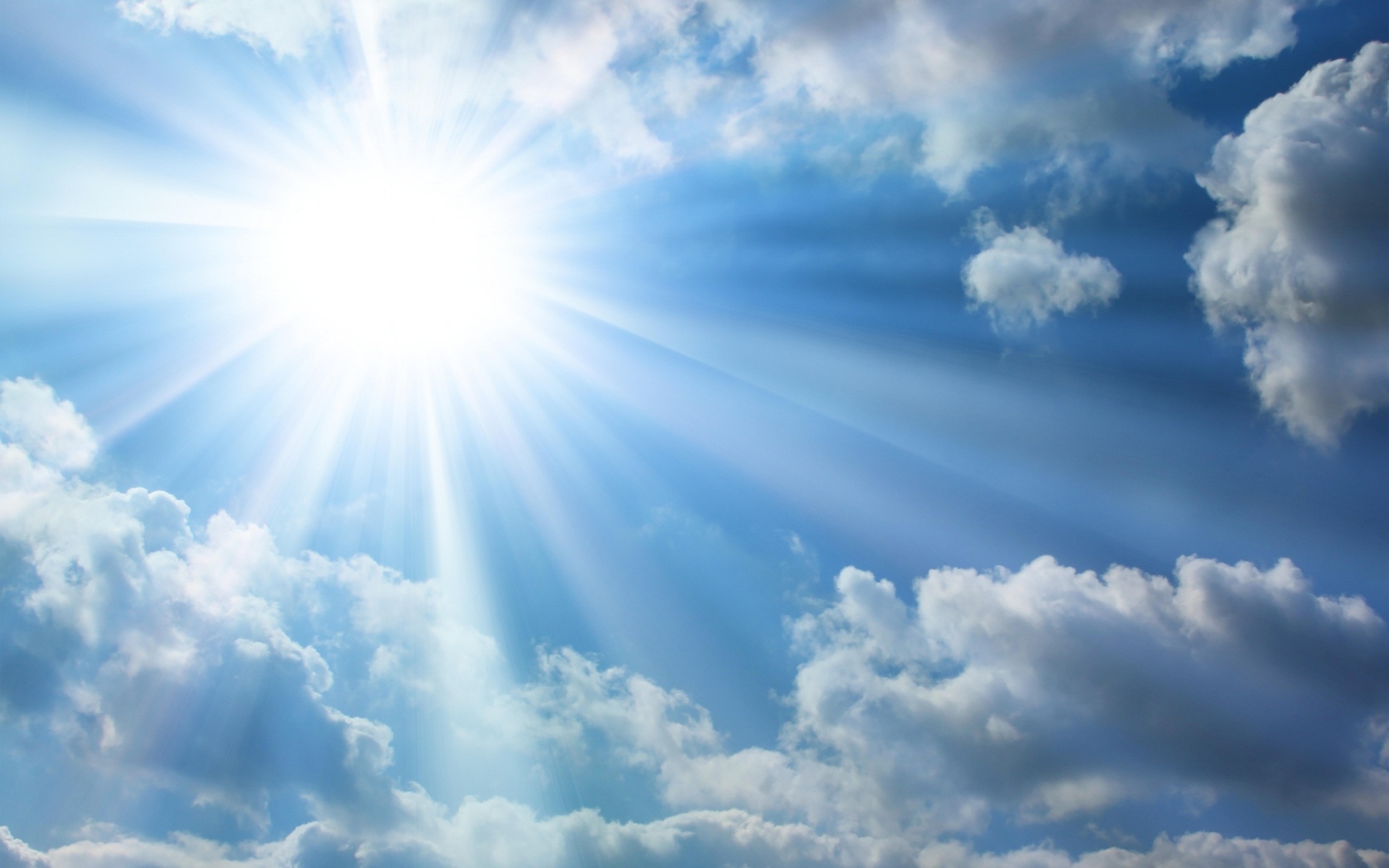 It’s not Time Management.Energy and TimeManagement
What If ?
The Answer is Always the Same!
Breathe, Feel, Vibrate and Be Present
Enter into Love and Sobriety,
Act Impeccably
Enter into Love and Sobriety
and Act Impeccably
CommunicateCommunicateCommunicate                       Then Communicate more.
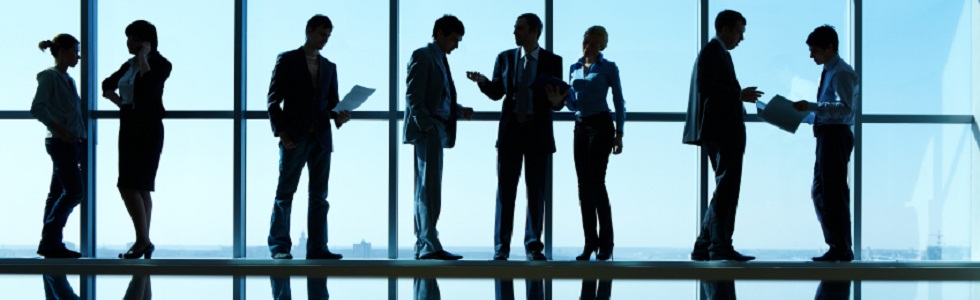 Your experience is valid. Your input is needed.
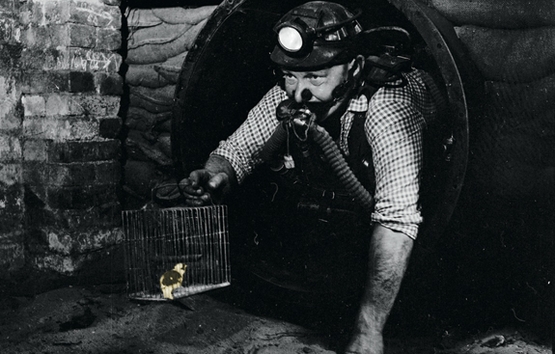 All Action:“By Agreement”
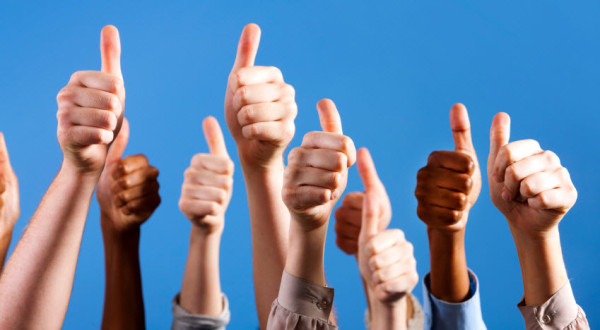 “By Agreement”

Empowered Requests
Empowered Listening
Empowered Promise
No Assumptions
Decision Making
By Agreement,

Decide How we 
are going to Decide.

(Ahead of time! | 1st 15%)
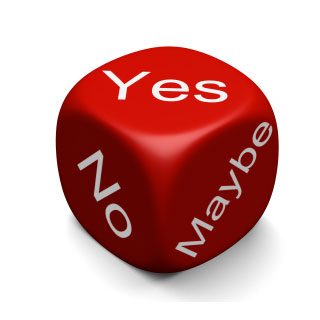 Decision Making By Agreement

Unilateral / Command
Consult / Command
Vote: Majority, 80/20
Consensus
Compromise
Consensus
vs
Buy In
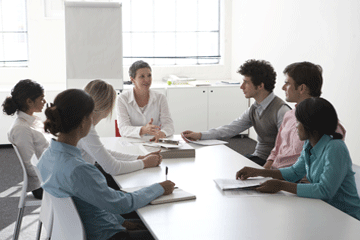 What is
Buy In
1-10
7?  9?  10?
10
Buy In is      

I am Willing
I am Committed
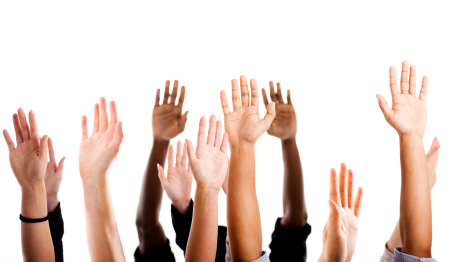 Consensus
“A position reached where everyone agrees.”
Buy In
“100% Commitment
to support a decision.”
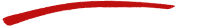 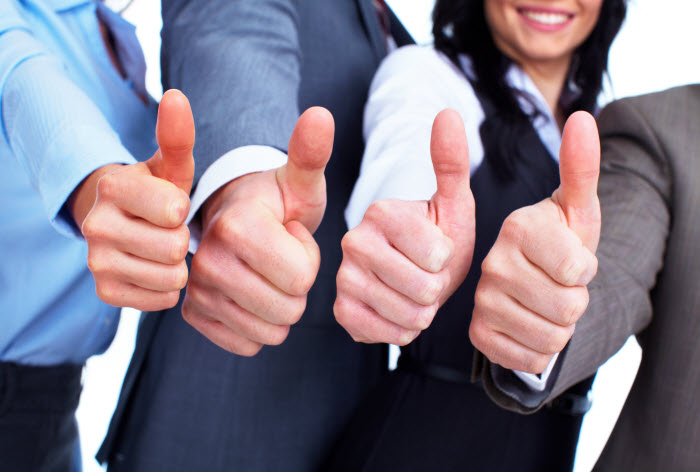 Buy In
“I’ve been heard, I have some differences, and I back this.”
Decision Making By Agreement

Unilateral / Command
Consult / Command
Vote: Majority, 80/20
Consensus
Compromise
Options Discussion
“Conversation for possibilities…”
vs
Making a Decision
“Conversation for action…”

Acknowledge which you are doing.
Options Discussion 
We are now looking at Options and will 
announce when we are making a Decision.
And
We have pre-Agreed how we are going to Decide
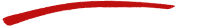 Making a Decision 
By clear Agreement: 
I/We are now making a Decision.
Win, Win, Win
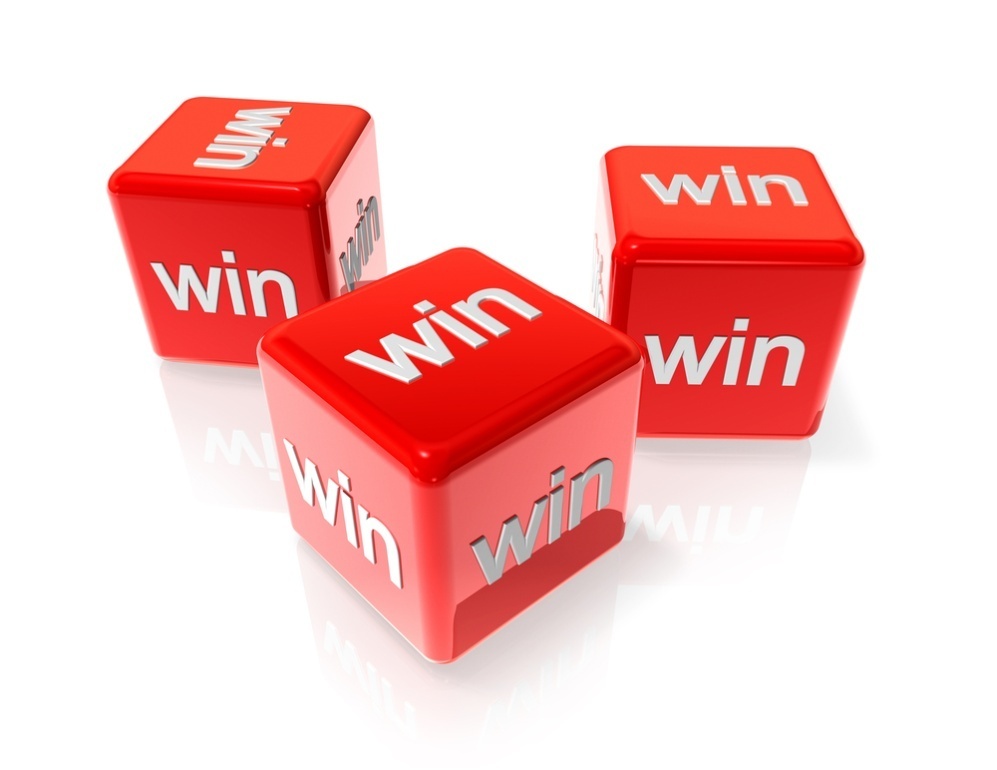 Commit to the Truth.  

“What’s True?”
 
Be open to a new possibility.
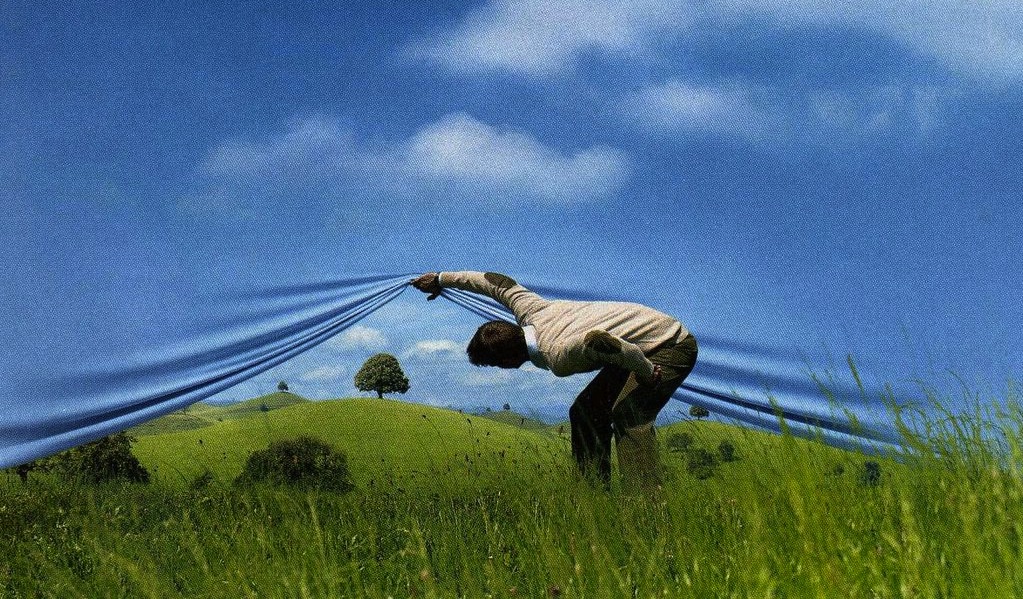 The Truth is always Beautiful.

No matter what process 
it may trigger.


Sanity | Liberation | Simplicity
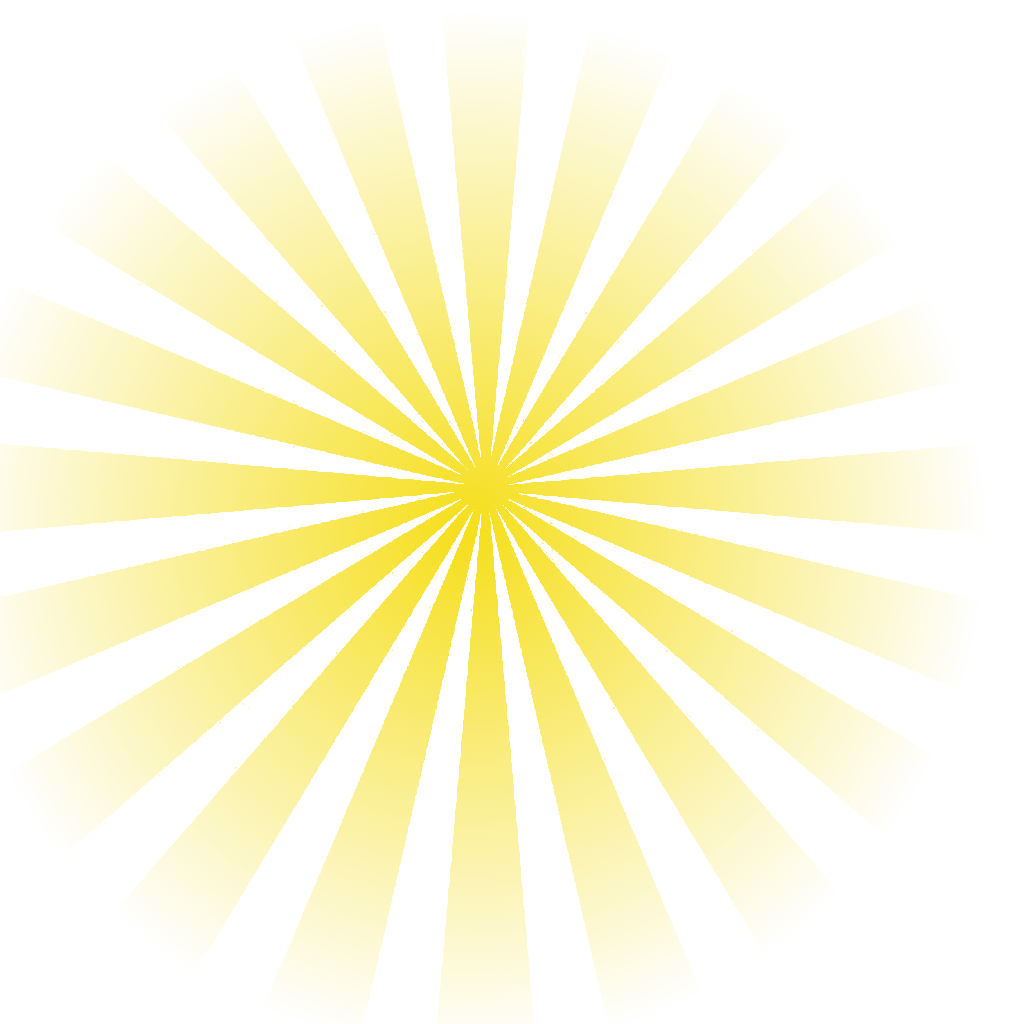 Authentically Reveal rather than Conceal.                        Revealing Creates Safety
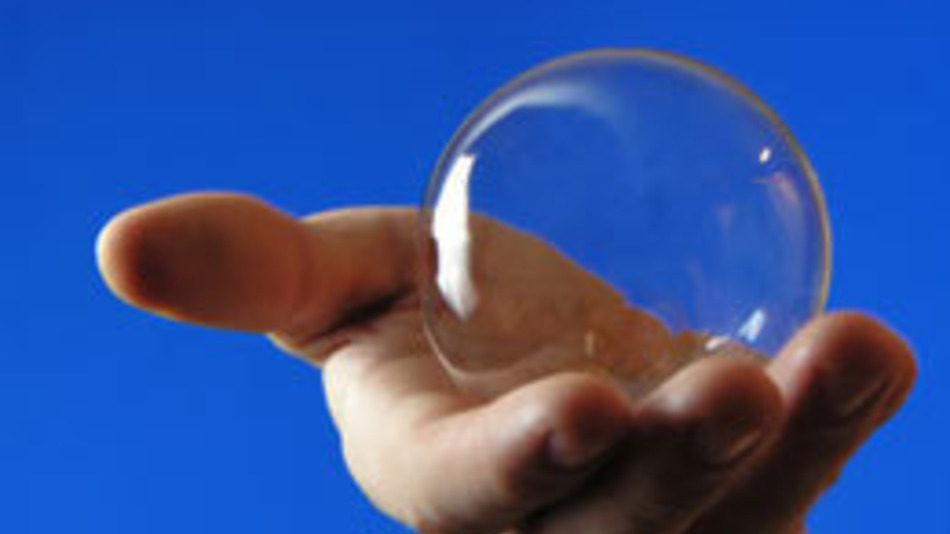 Authentically Reveal. Make it…
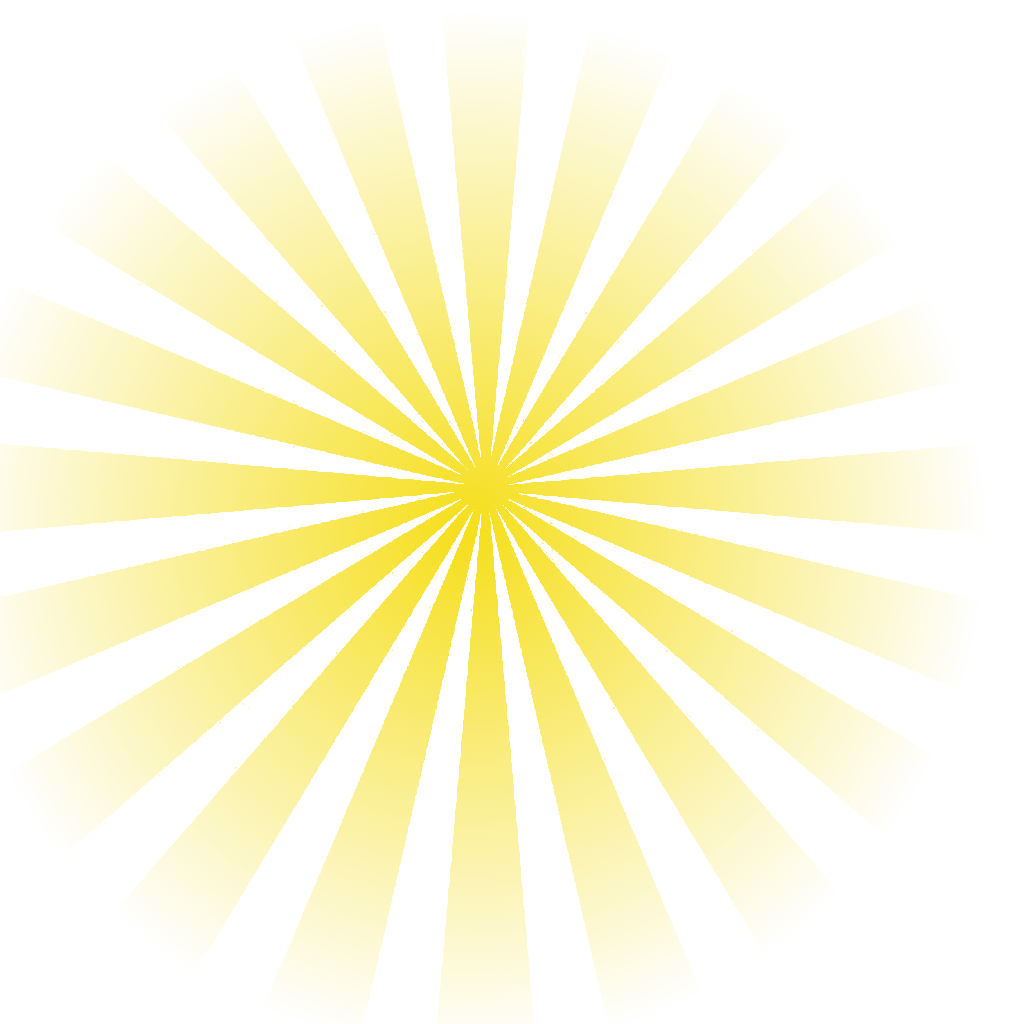 Appropriate
 Pertinent
 Functional
 Receivable
Speak from 
I instead of You.

Speak 
“Body Centered Truth”  
Is inarguable
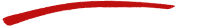 Release 
“No Disturbance Decision”  
Some disturbance is ok. 

Be responsible.  
Don’t direct your energy.  
Expect and co-create Resolution.
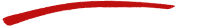 Change Model
“Change can be easy”
Crisis
Pain
Discomfort
Point Easy
Awakening Excellence
Systems, Strategies and Concepts for Awakening Excellence
Funneling Funnel your declaration. Speak impeccably.
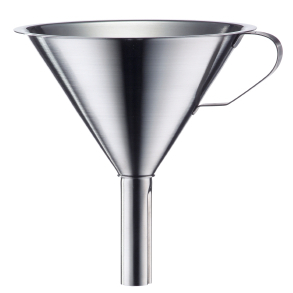 Huddle
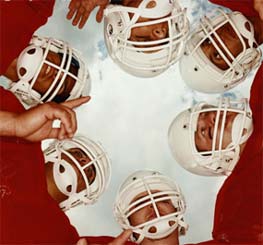 Huddle
Max 4 Minute
Standing Up
Time Keeper
Move on
Customer Complaint
Is a Request to be Loyal.
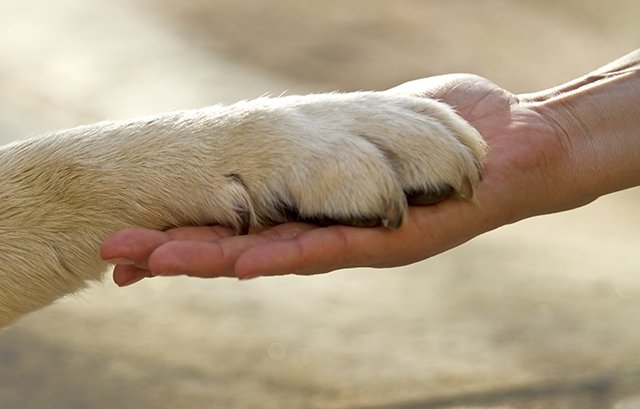 (Internal and External)
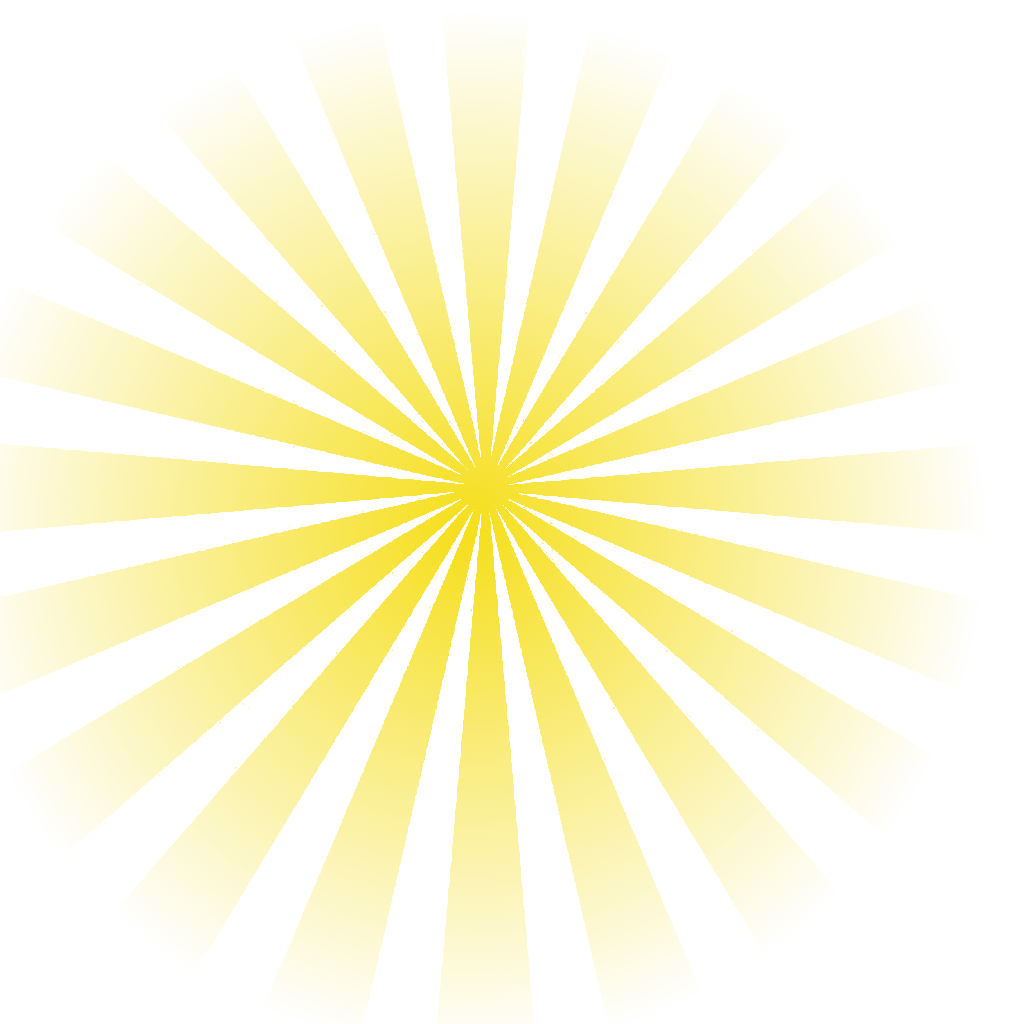 What is the most powerful WORD in the English language?
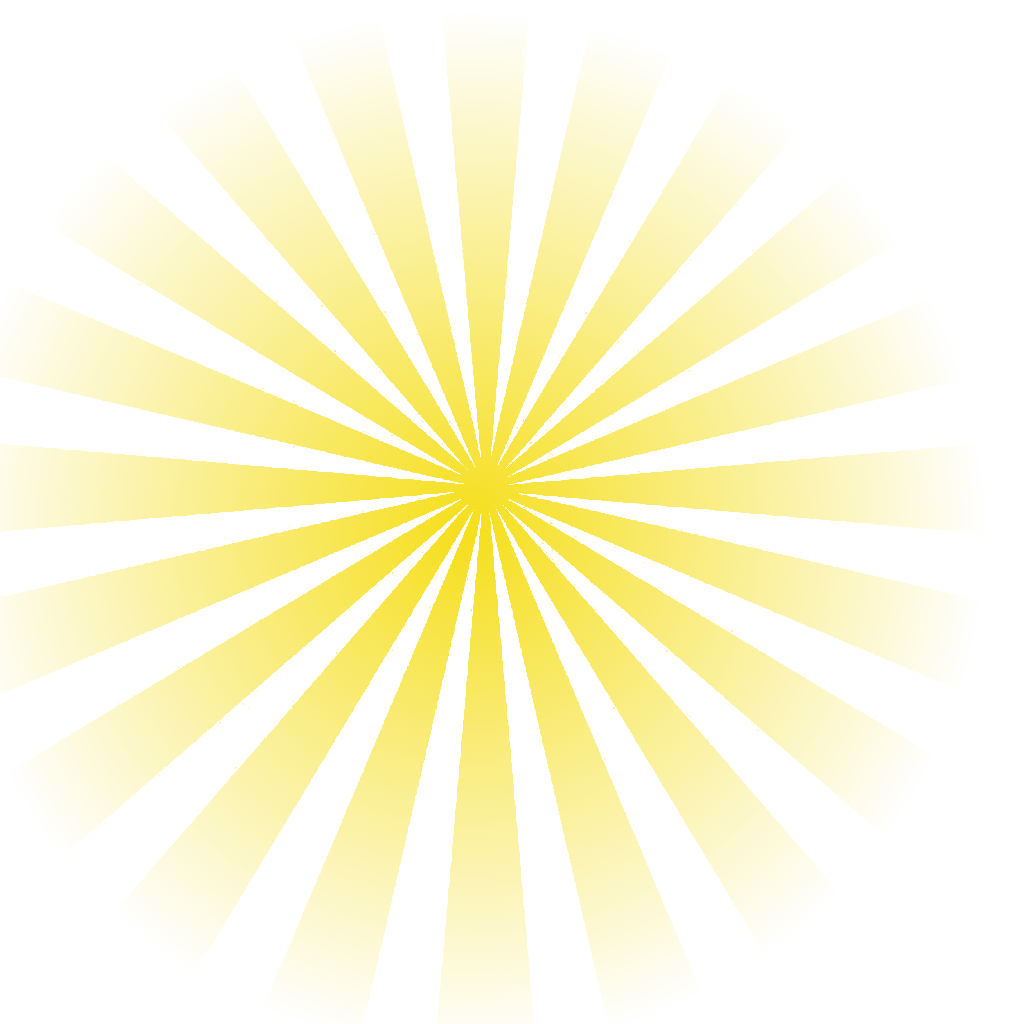 AND And, And, And…
Speak the Whole picture.
Release Blame and “Who’s Fault is it?”
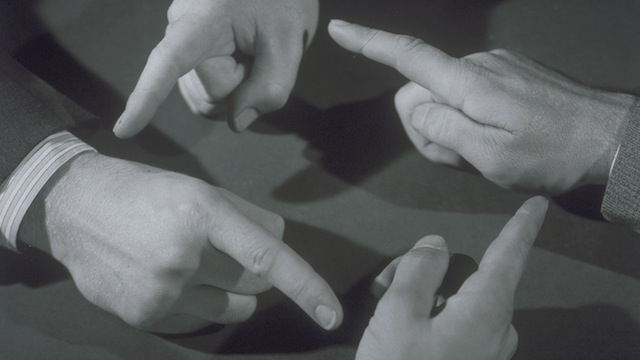 Let Go Of Blame.Everyone is Responsible.Everyone is accountable.And no one is to Blame.
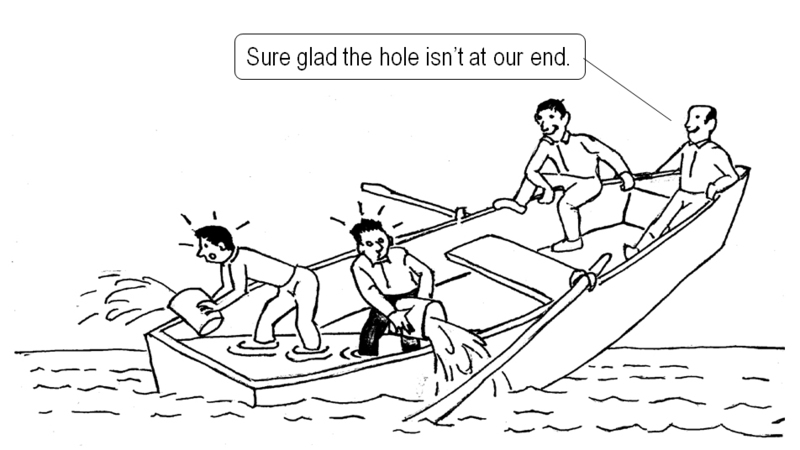 No One is to Blame.Commit to:Co-Creation Co-Resolution 100% Responsible
100% Responsible. Accept ItChange ItOr Leave it
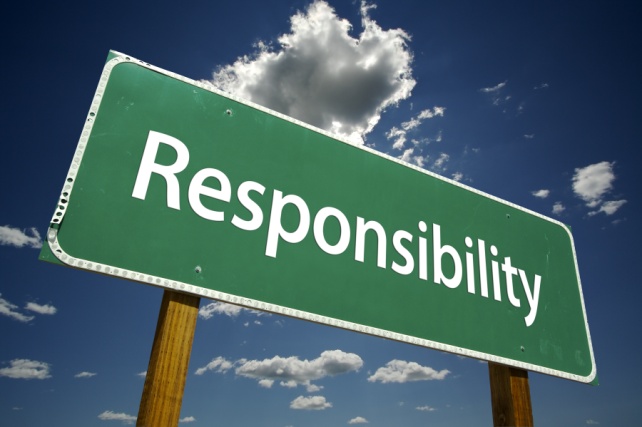 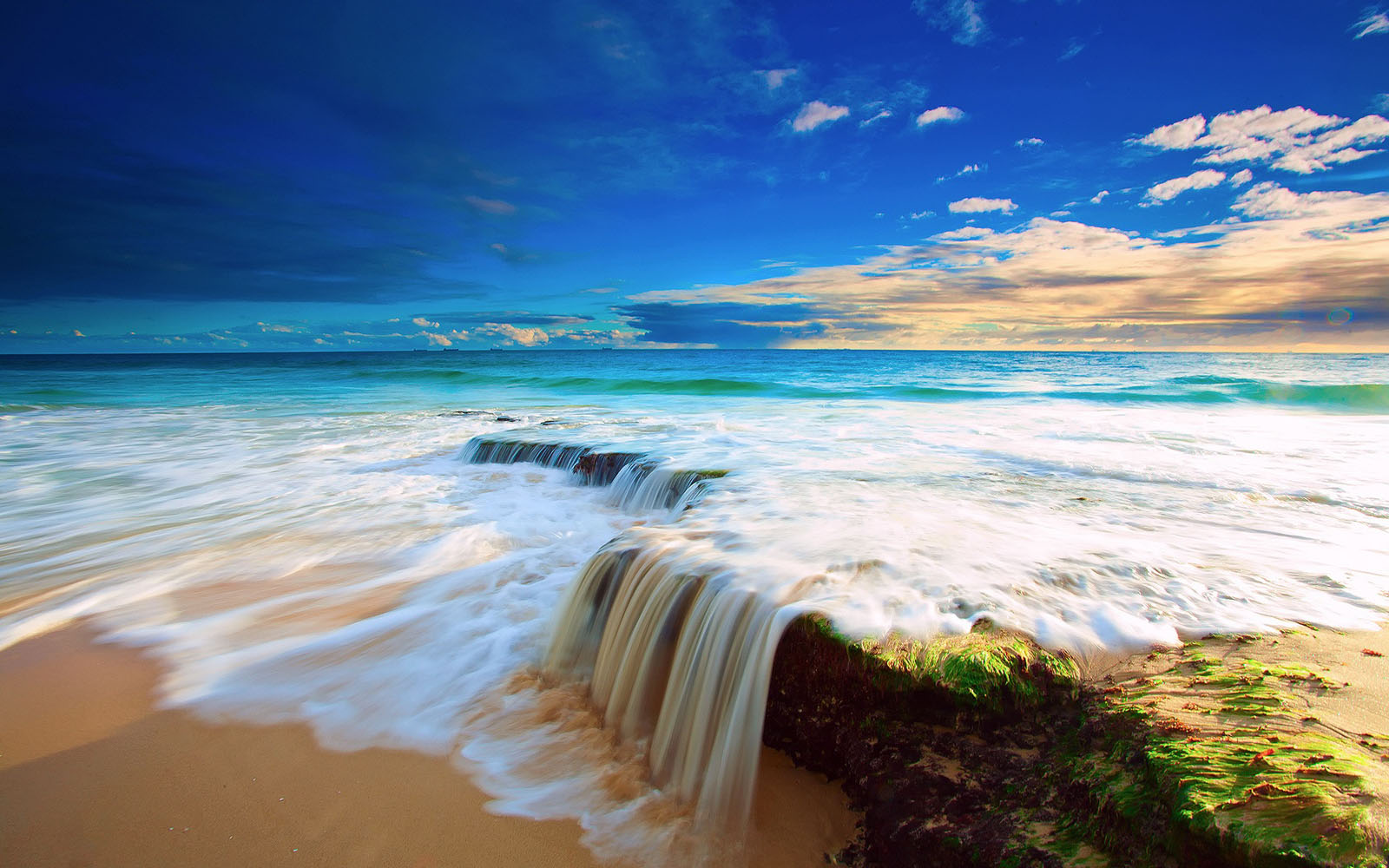 Breathing
Awakening Excellence
Systems, Strategies and Concepts for Awakening Excellence
Systems, 
Strategies 
and Concepts.2
Acknowledgement
 Appreciation 
Gratitude
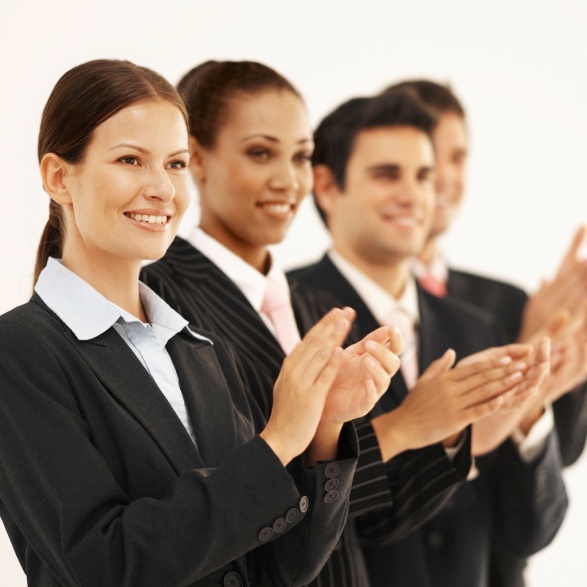 Two Acknowledgments and a Request
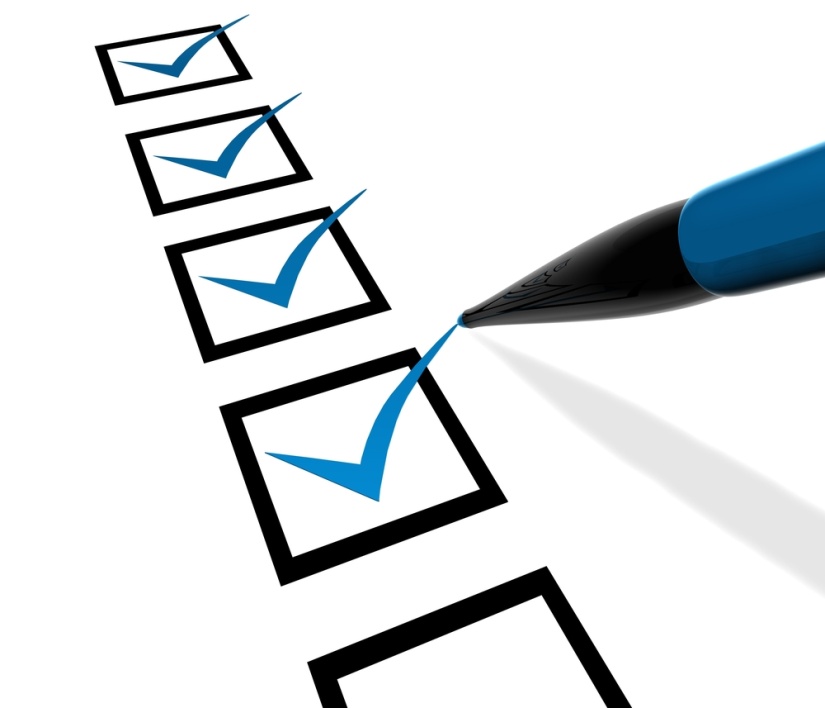 95% of all Drama
 is based on Assumptions.

“I saw, I heard, I assumed!”
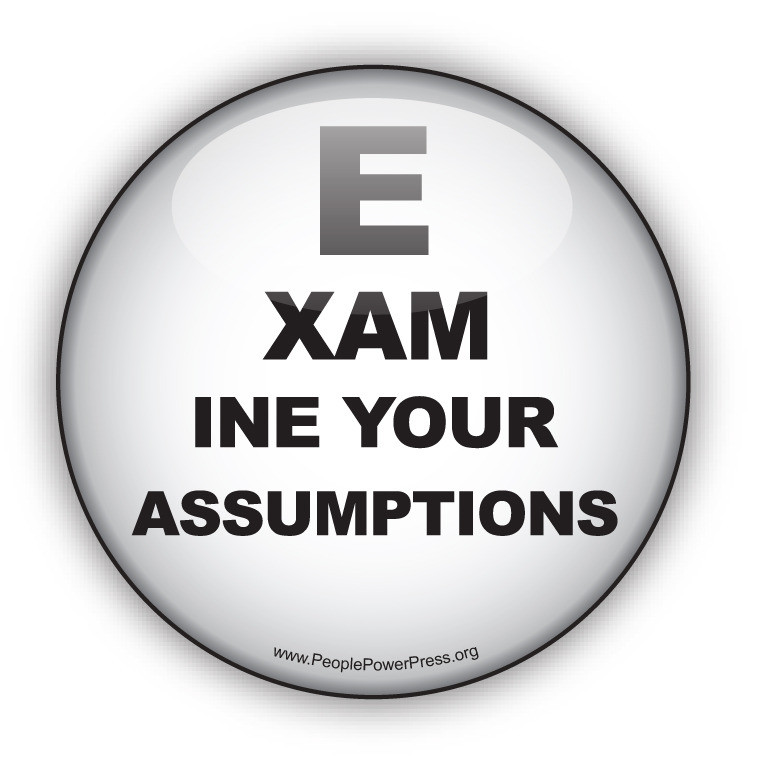 Your Path
See
Hear  
Sense
-Story
Is that True?
Assumptions?
Learning 
Curve
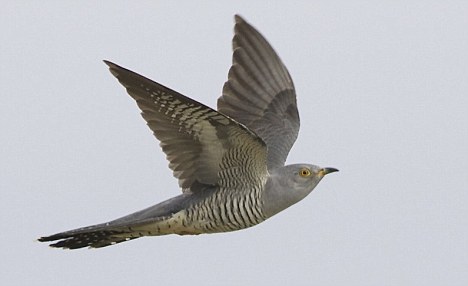 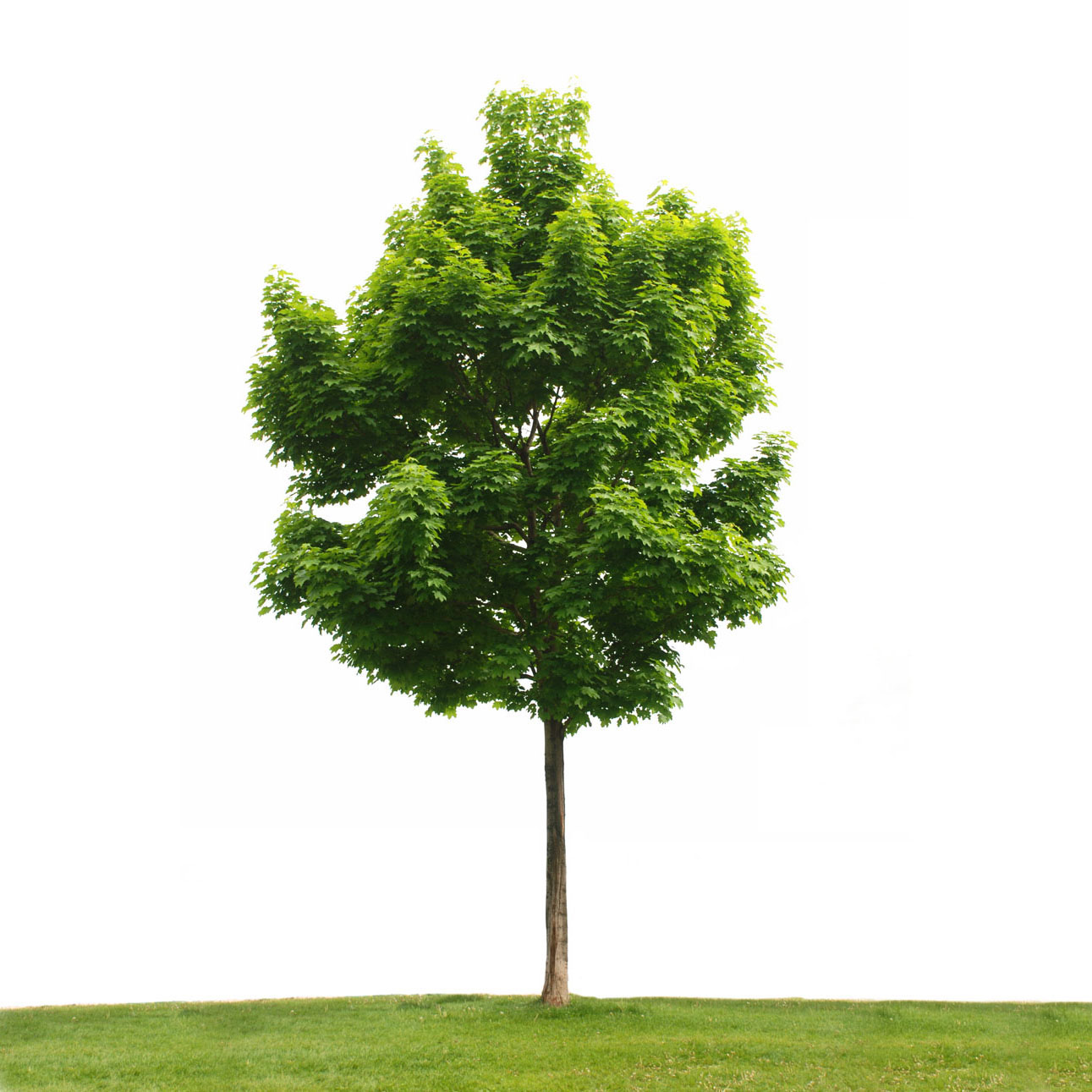 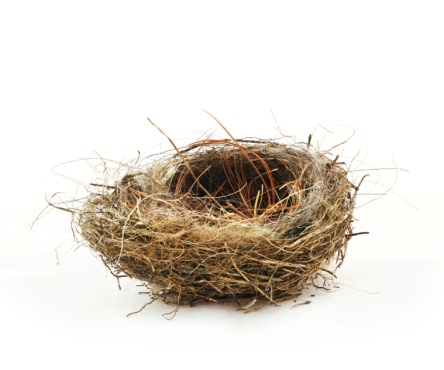 Learning 
Curve
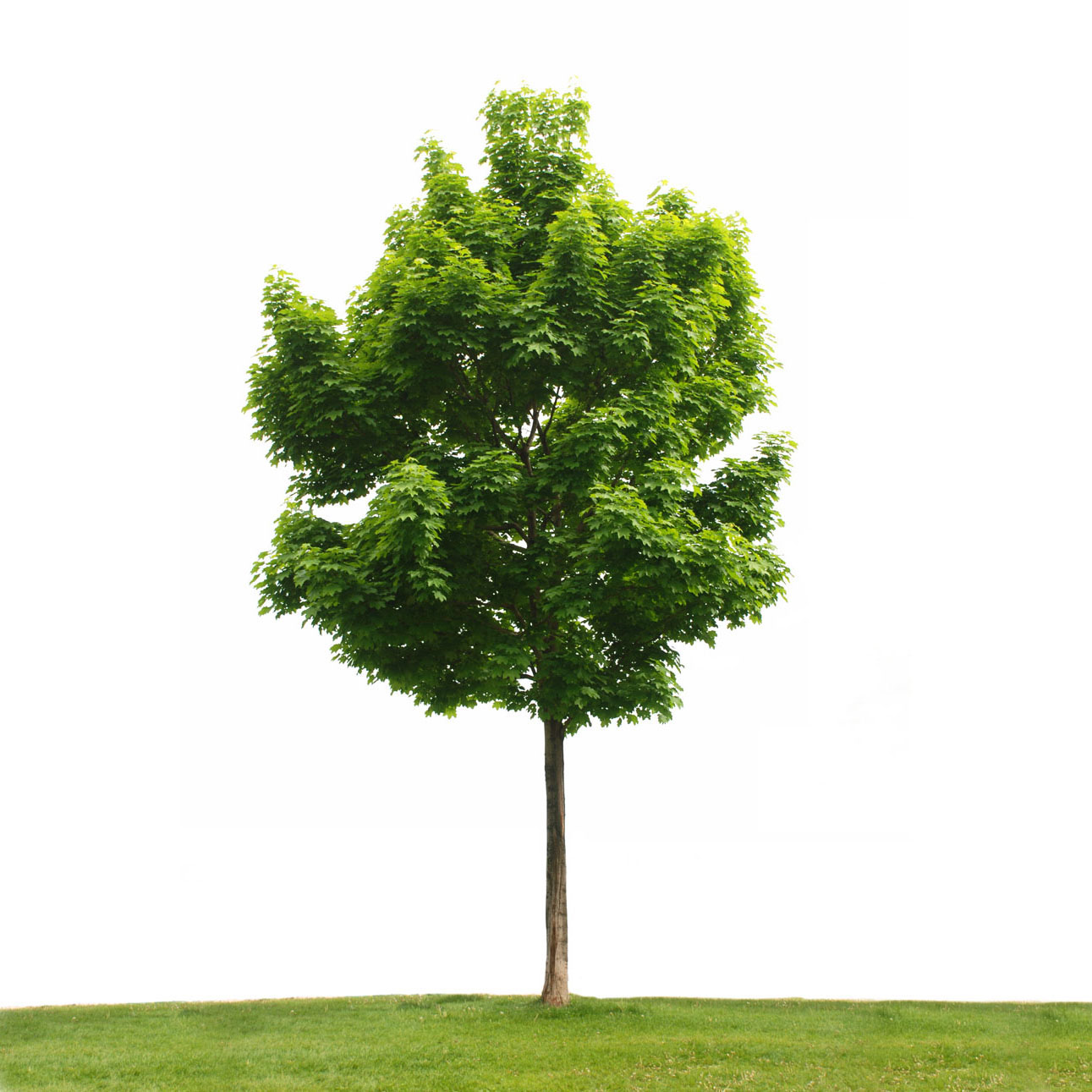 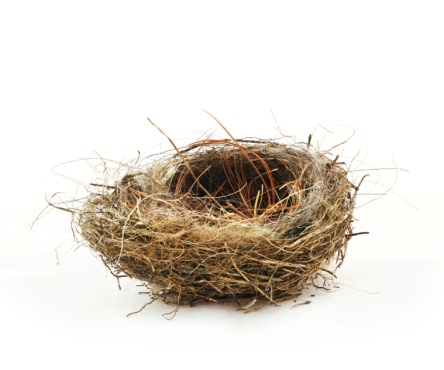 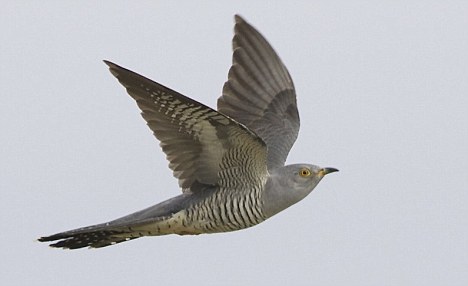 Learning 
Curve
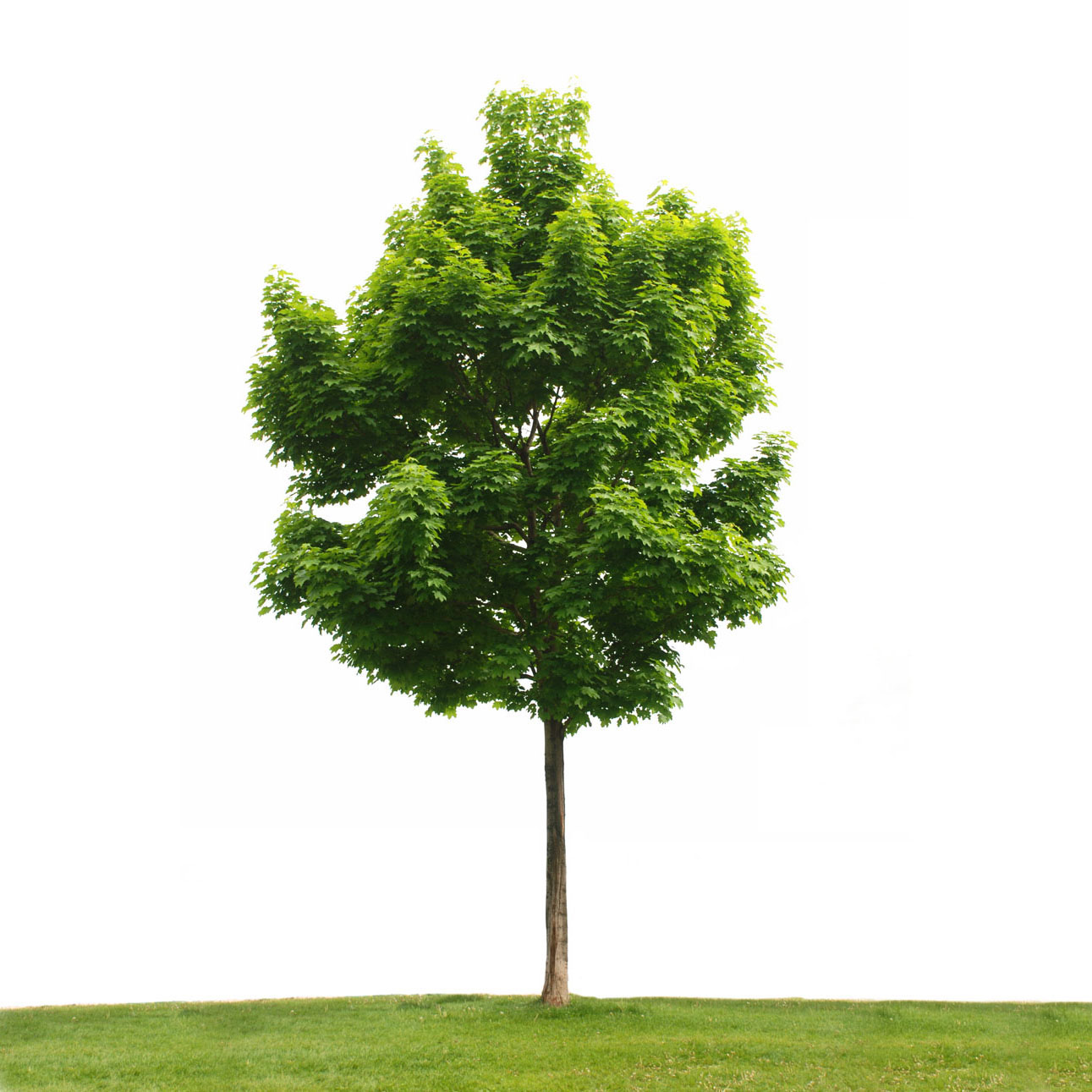 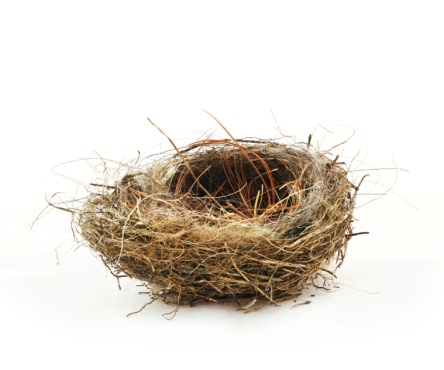 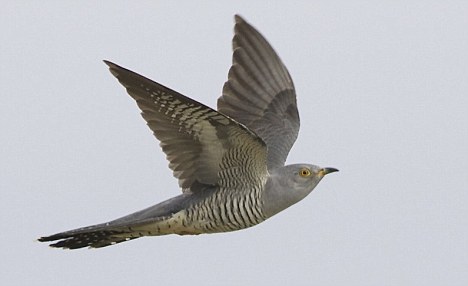 Whole Process
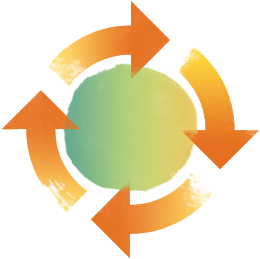 Integral
Domain, Context, Paradigm
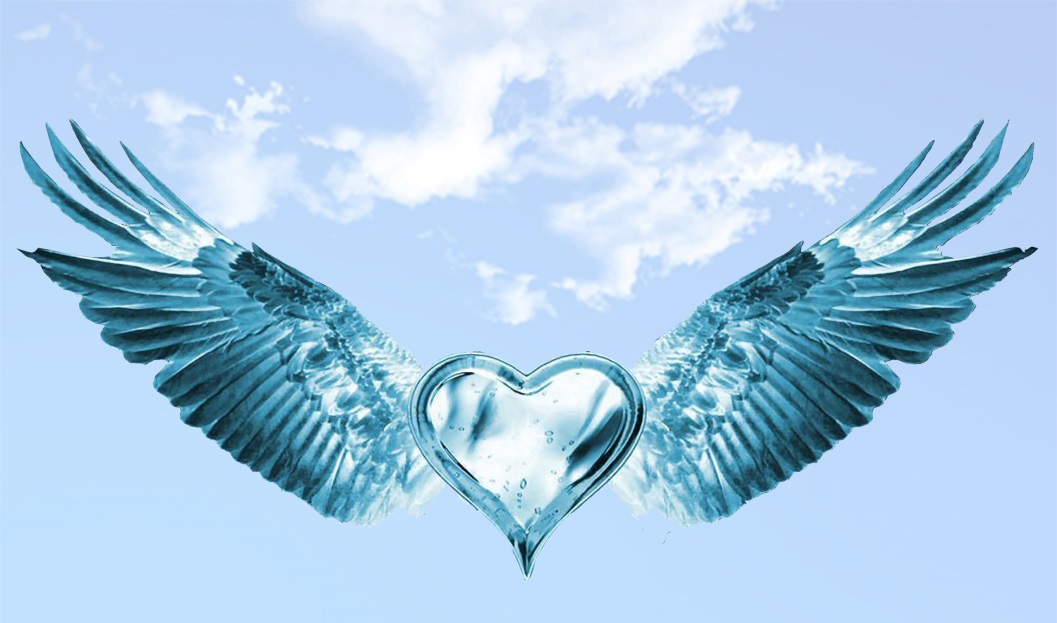 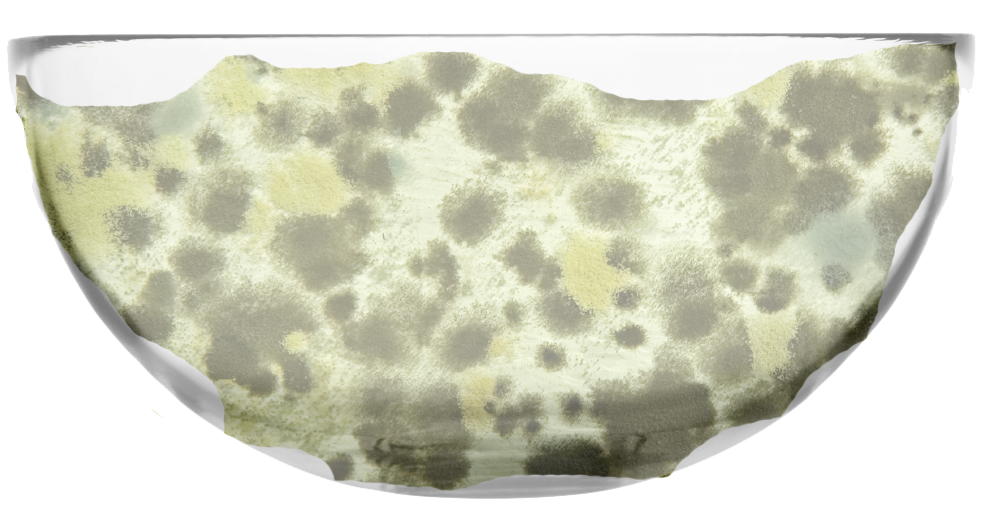 Integral
Denial
Addiction
It's Your Choice.
Survival
Whole Process
Breathe, Be Present
Embrace and Vibrate Emotions
Release Limiting Beliefs
Declare New Intention
Empowered Action
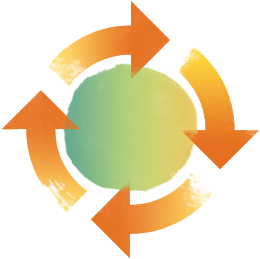 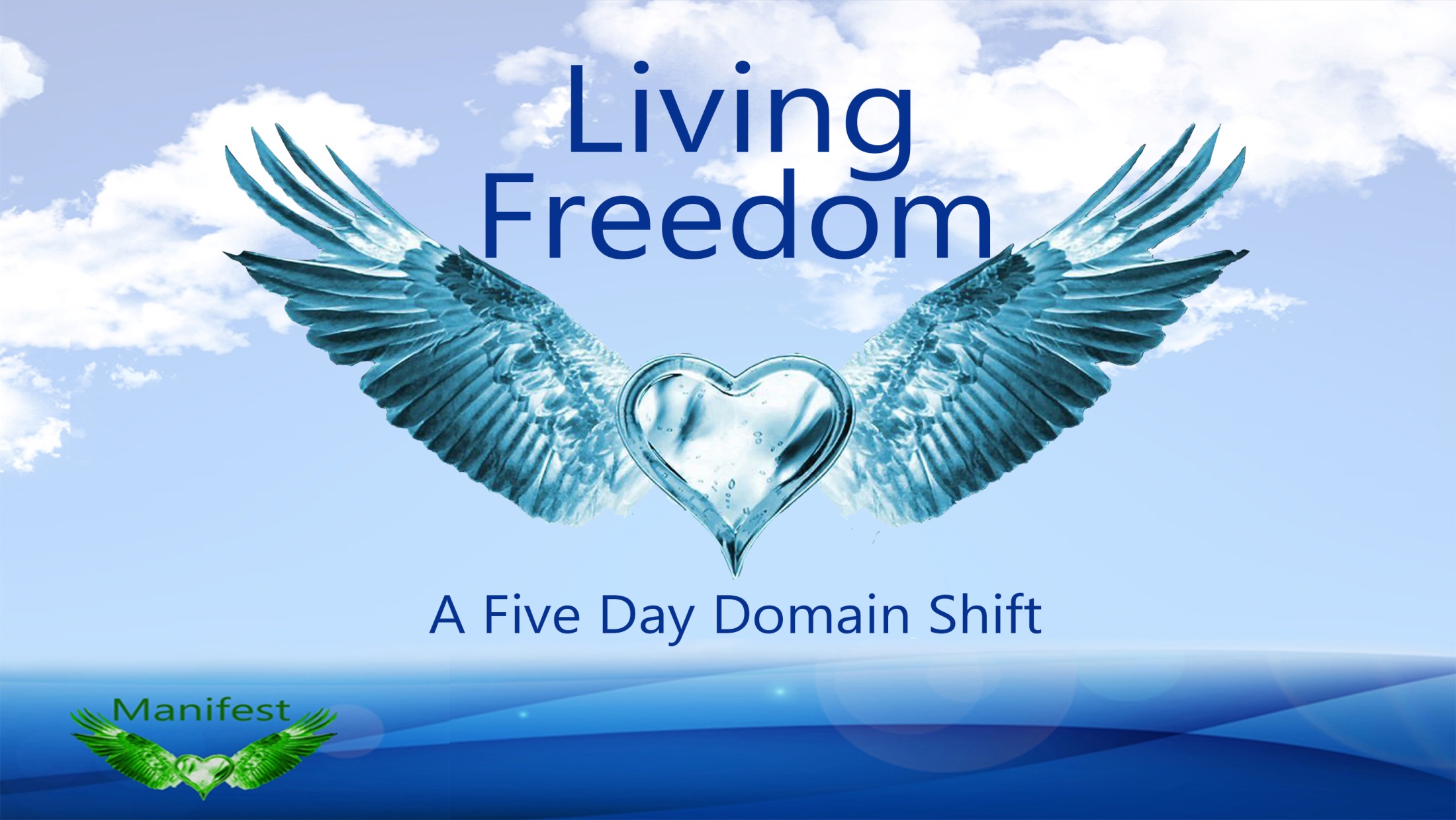 Mar 22-26
Diminishing Returns
Diminishing Returns
Return
Effort
Diversity

Appreciate and Embrace
Differences
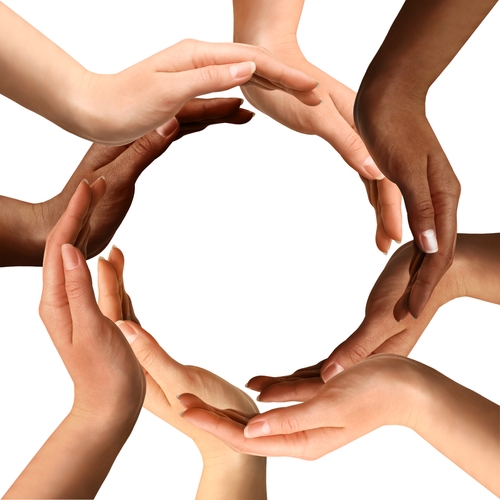 Incompletions 
and the 
Willingness 
to 
Heal and Resolve
Embrace rather than Deny

Leads to Resolution
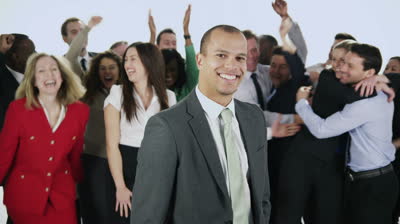 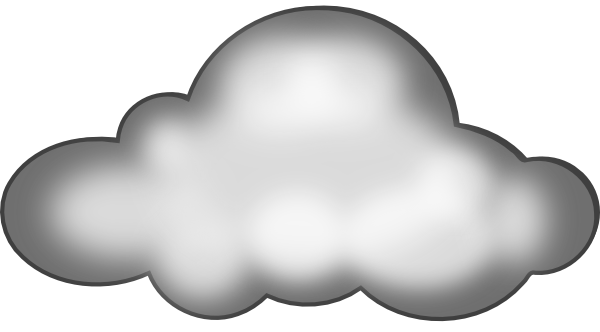 Breakdown 

Breakthrough
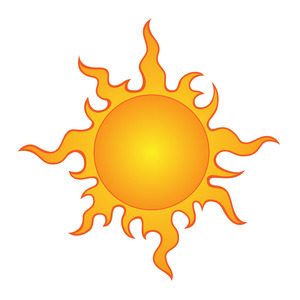 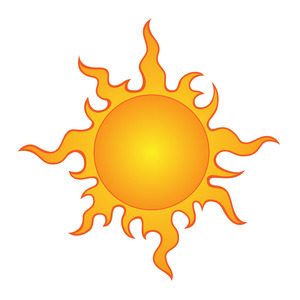 Breakthrough

Breakthrough
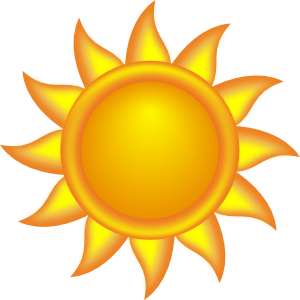 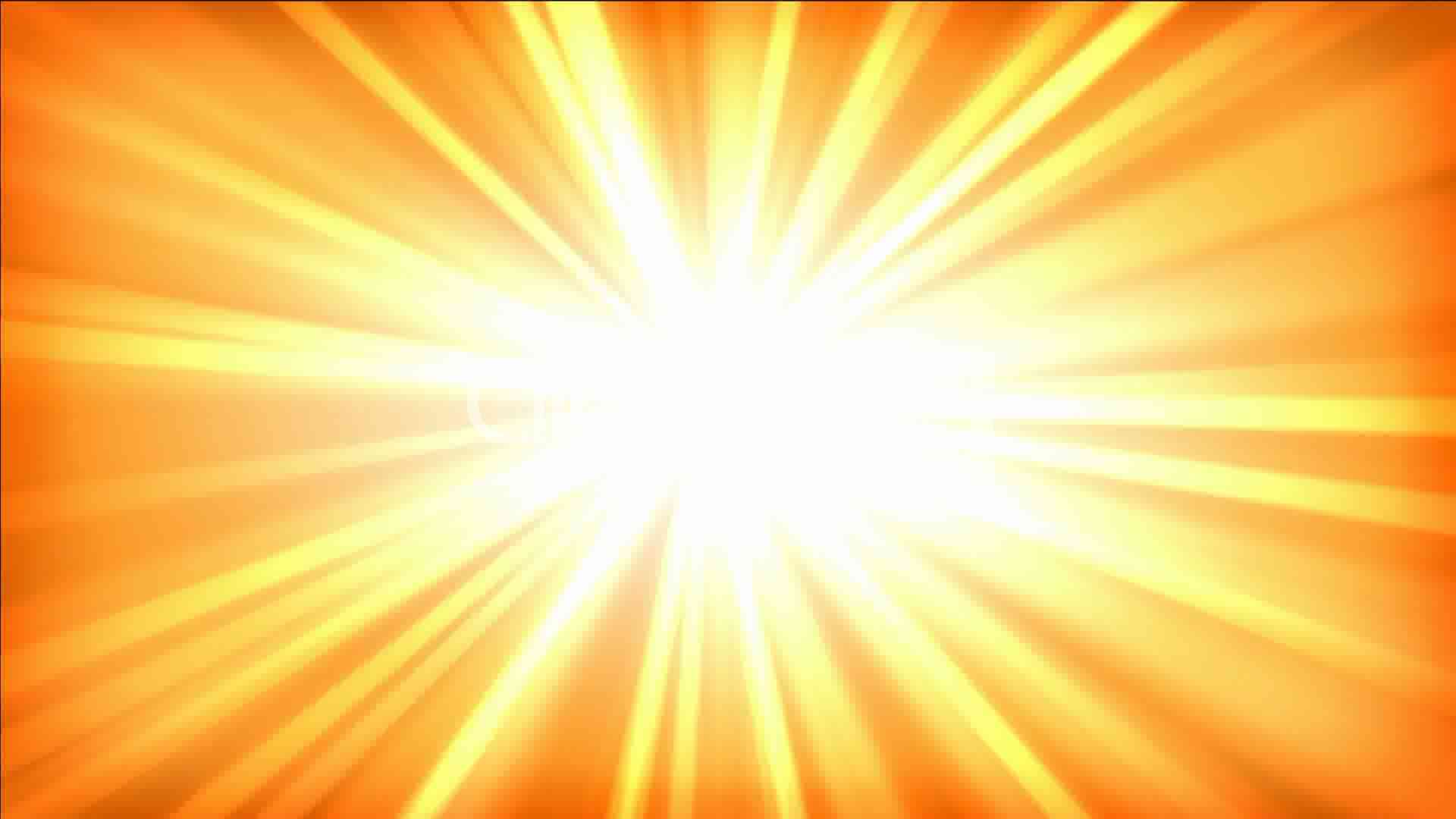 I Commit to Love Myself 

No Matter What the Evidence
And
Feel the Healthy Shame
 Learn, gain Wisdom
 Change Behavior and Choices
 Do Empowered Action
Spiral
What do YOU do to start 
a Downward Spiral?

You don’t have to go all the 
way down to the bottom.

Catch yourself early 
and spiral upward.
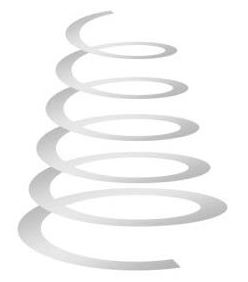 How do you 
Increase Profits?
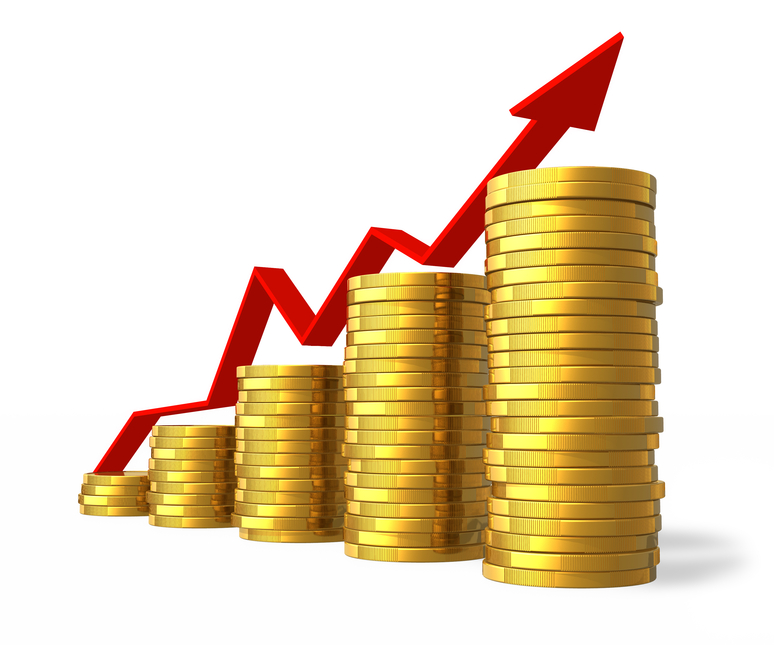 1.1% decrease in Waste
is the same as
10% increase in Sales
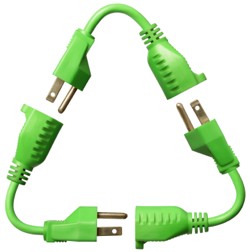 To Increase Net Profit by 10%
For company with 10% Net Profit
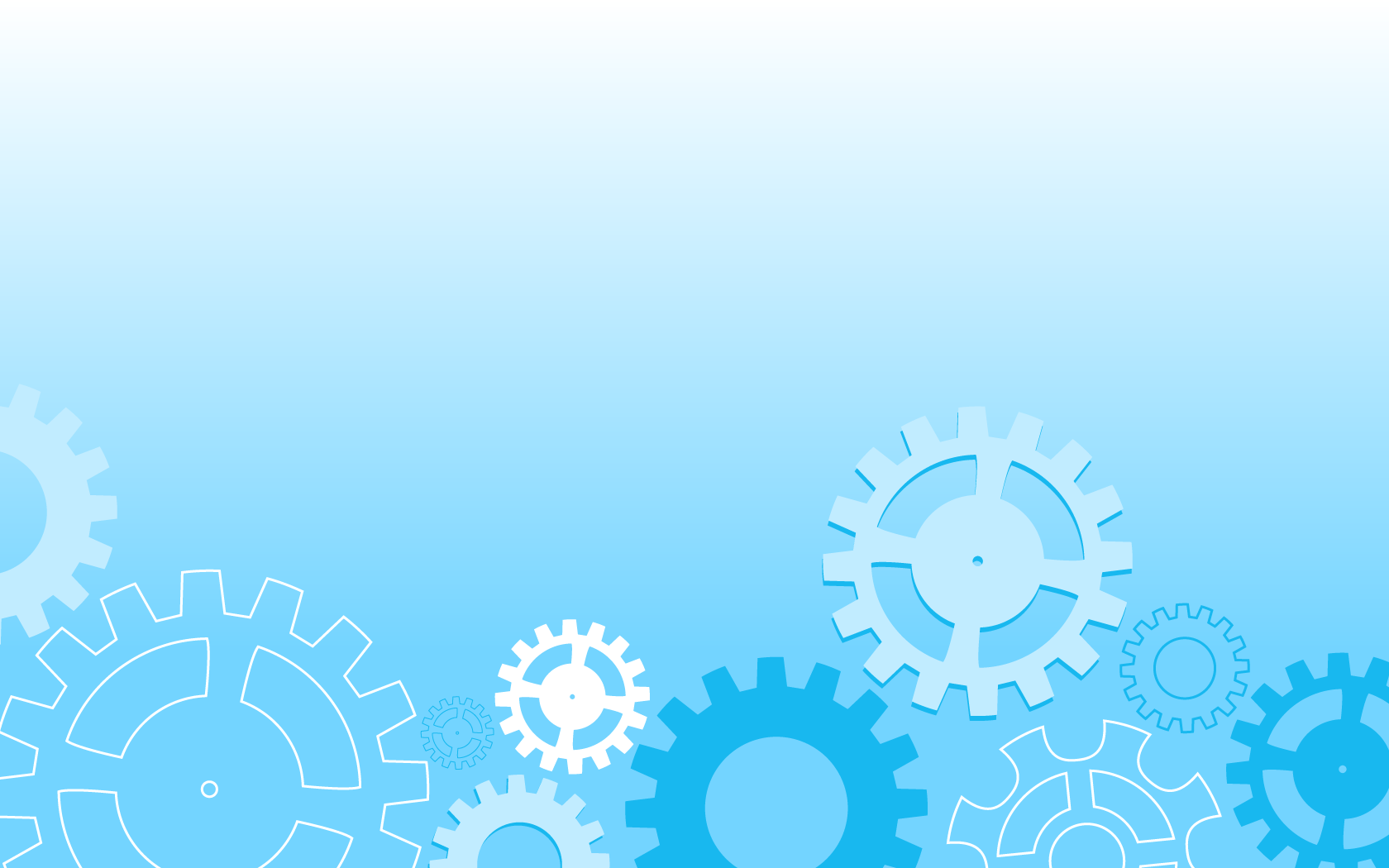 Systems
Systems
94% of all Failures
are Systems Failures
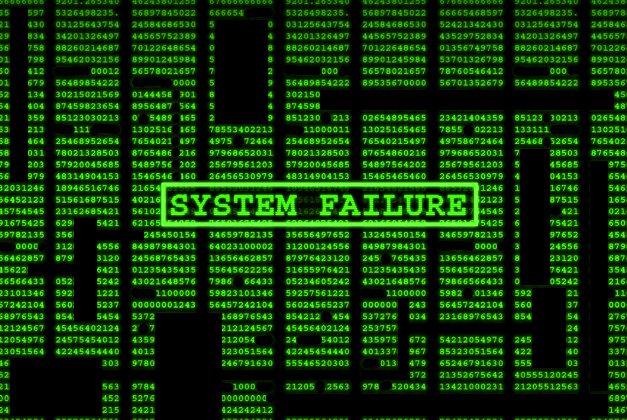 Business Excellence
Products, Services
People, Relationships, Teams
Systems
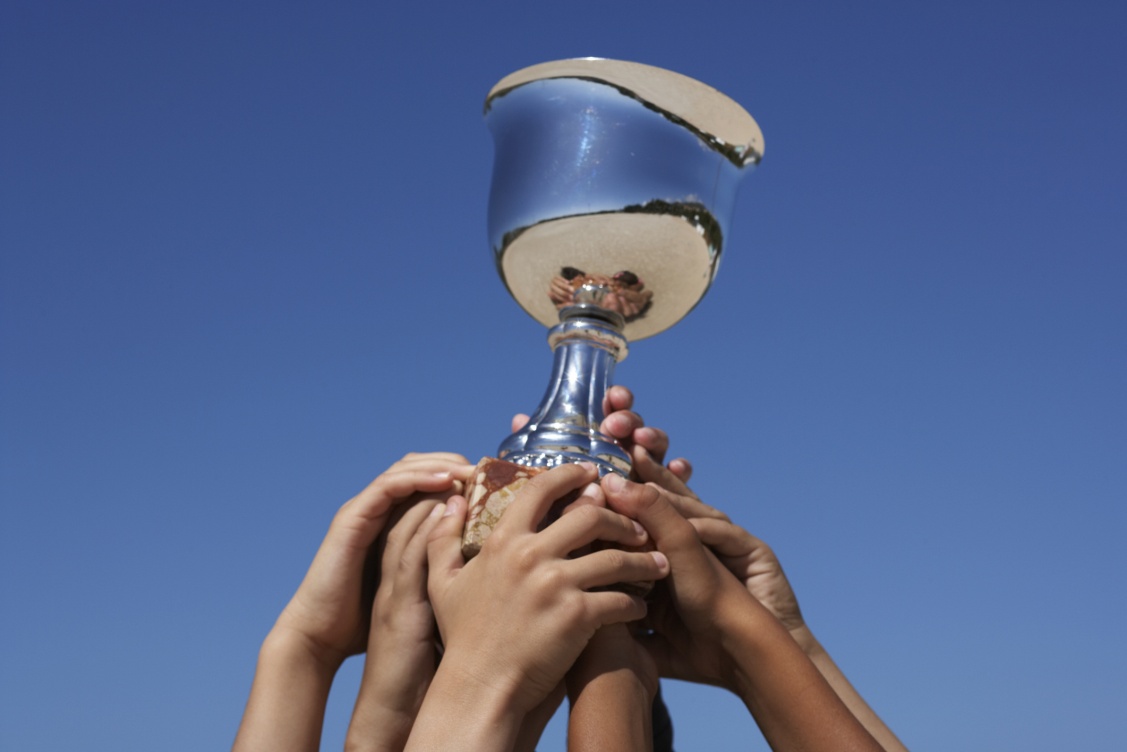 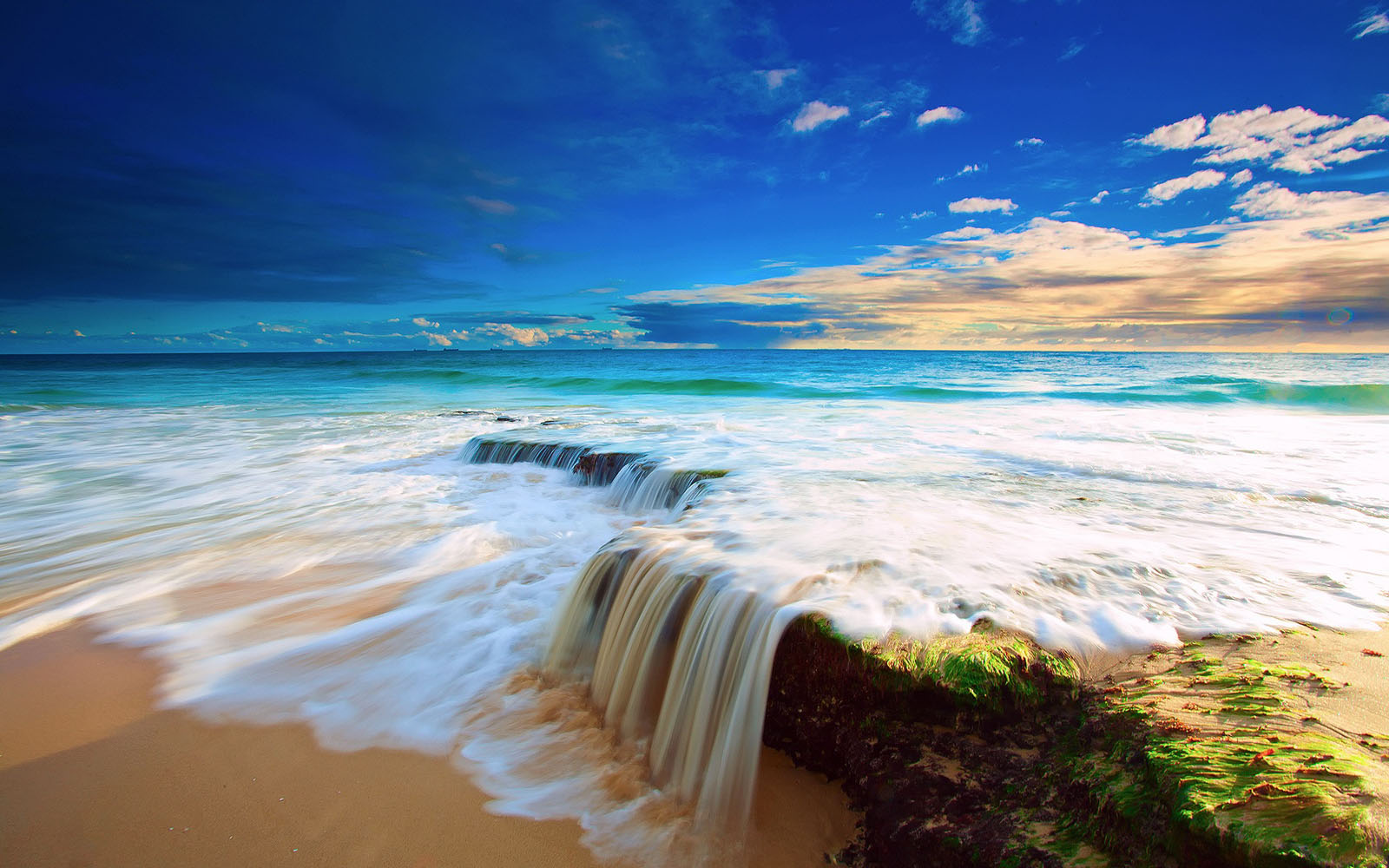 Breathing
Awakening Excellence
Systems, Strategies and Concepts for Awakening Excellence
Whole Process
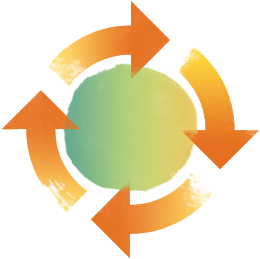 Integral
Domain, Context, Paradigm
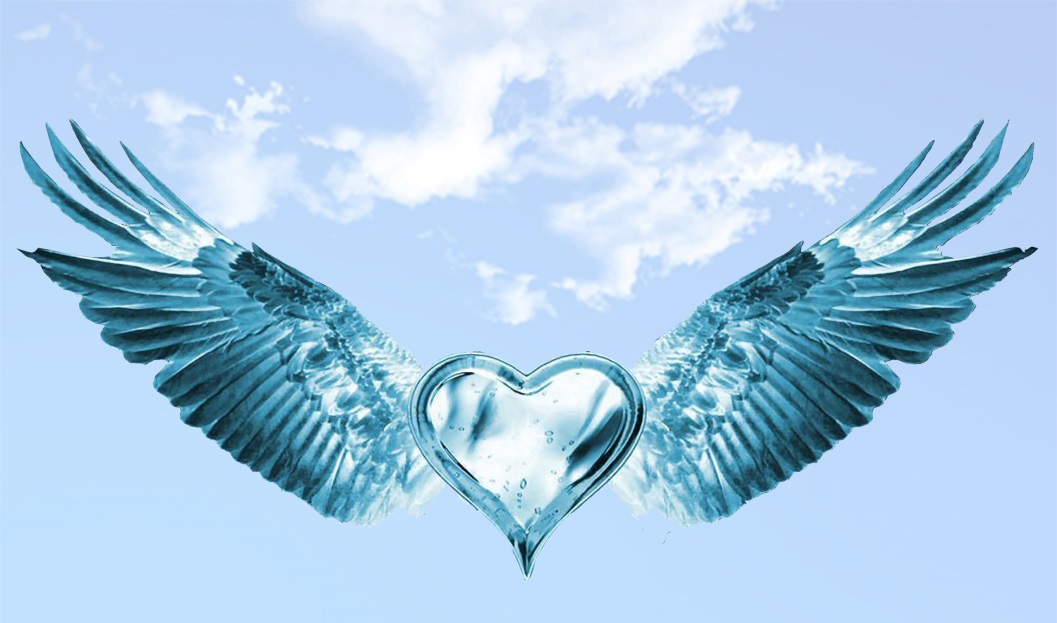 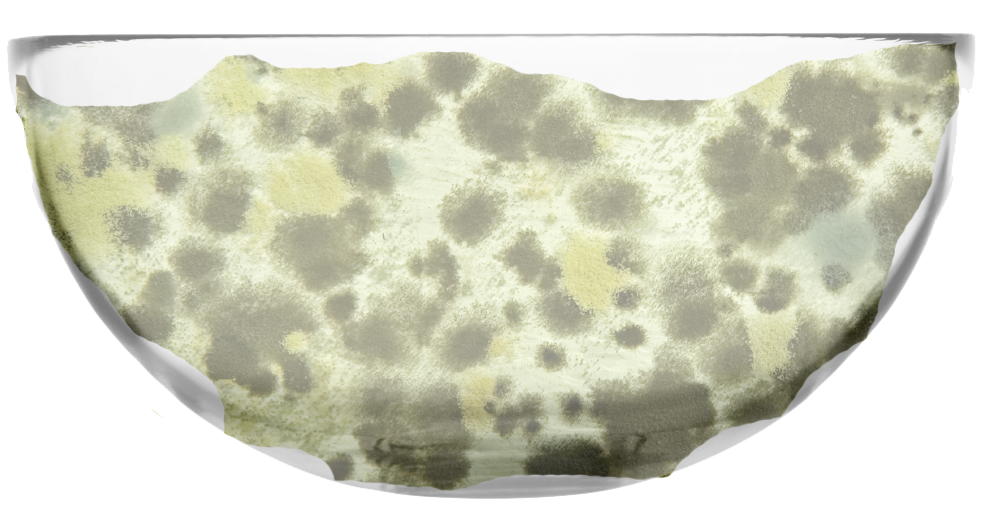 Integral
Denial
Addiction
It's Your Choice.
Survival
Whole Process
Breathe, Be Present
Embrace and Vibrate Emotions
Release Limiting Beliefs
Declare New Intention
Empowered Action
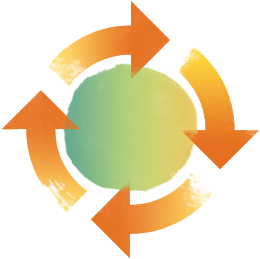 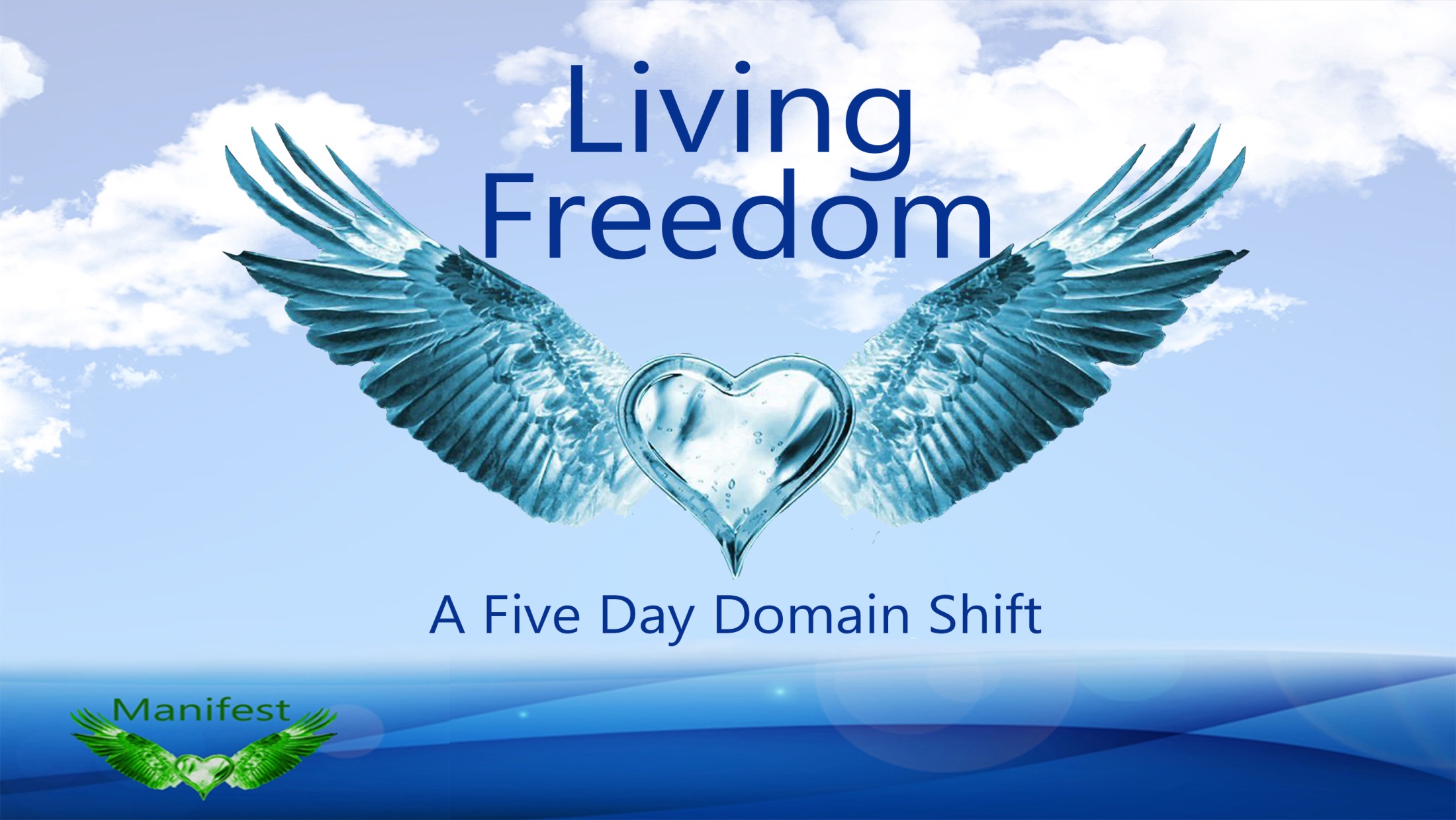 Mar 22-26
Awakening Excellence
Team Agreements
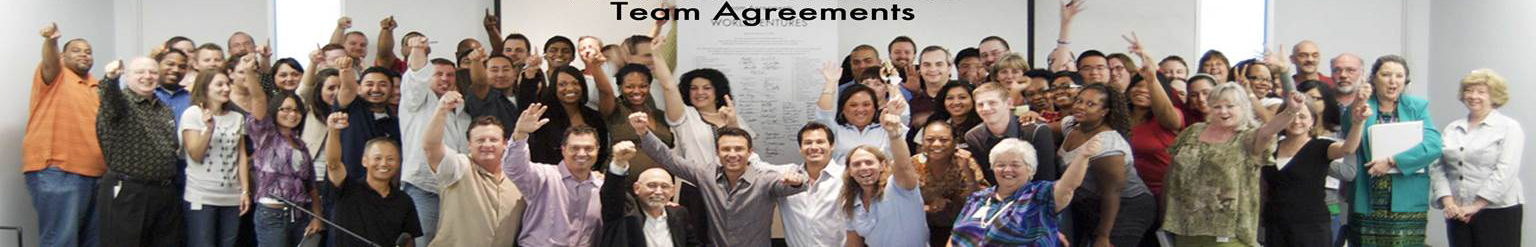 Team-Partnership
Team 
Agreements
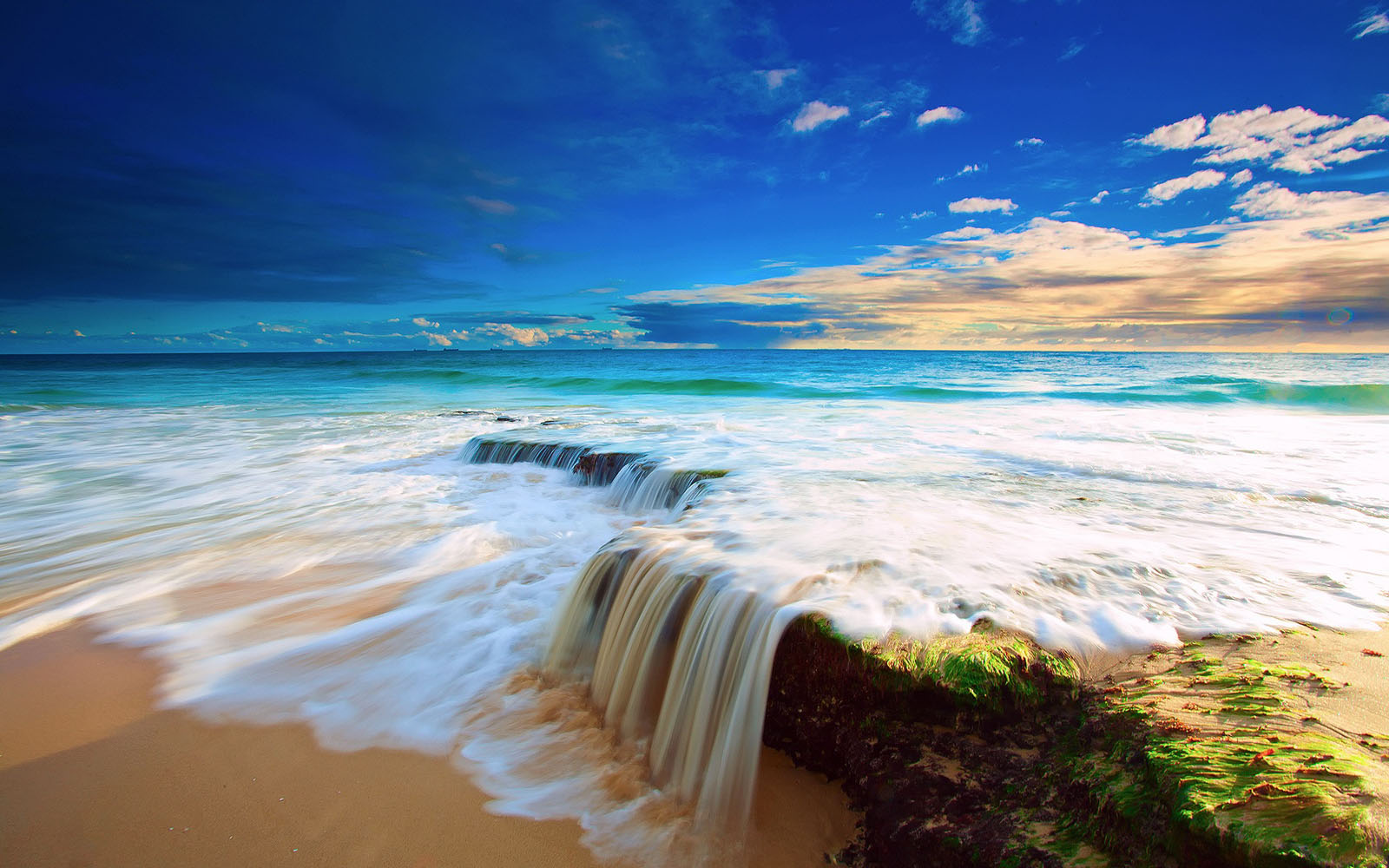 Breathing
Awakening Excellence
Systems, Strategies and Concepts for Awakening Excellence
90 Sec Burst
Metabolic Activation
90 Sec Burst
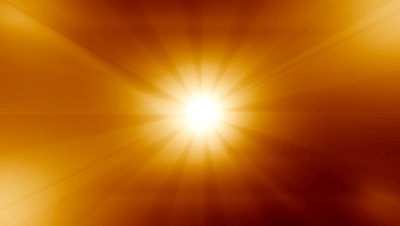 Benefits of Bursting
Fast weight loss 
 Minimum risk to your joints 
 Incredible gains in strength 
 Simplicity 
 Extremely varied
 Improves Mental Health
 Improves State of Mind
90 Sec Burst
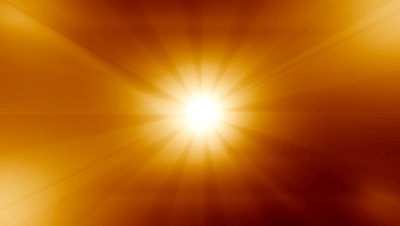 Recent psychology studies performed & published worldwide say that….. 
Practicing sports or basic exercises: 
- relieves stress, 
- keeps an individual in a right state of mind
- most of all helps build confidence 
- & individual appreciation of oneself 
   due to its amazing results.
90 Sec Burst
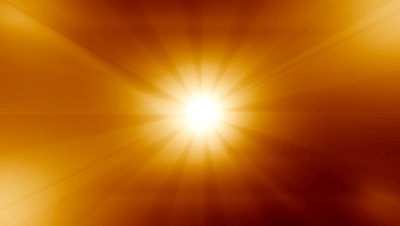 Oxygenates the Brain
High-intensity interval training 
in particular dilates blood vessels, lowers inflammation, and improves blood flow to the brain. This involves reaching your maximum heart rate with just a short but vigorous burst of exercise, resting, and repeating.
90 Sec Burst
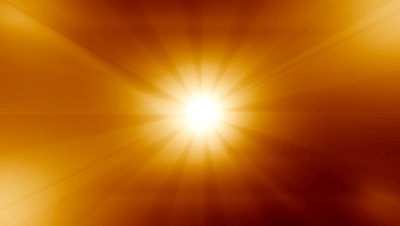 RULE 1
Focus on how you Feel. 
Not on Losing Weight.
90 Sec Burst
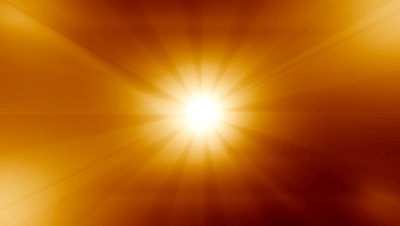 RULE 2
You’re not exercising.               Exercise is long and hard.
You’re Bursting for 90 seconds!
90 Sec Burst
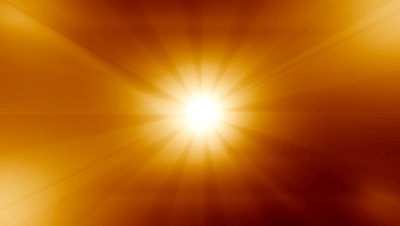 RULE 3
No finish line.
No target dates.
This is life style that will lead to Weight Health.
90 Sec Burst
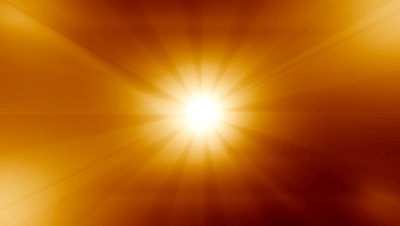 RULE 4
No Perfectionism.
Do it once a day and you’ll feel 
great And then naturally you’ll 
WANT to do it before and after 
meals automatically.
90 Sec Burst
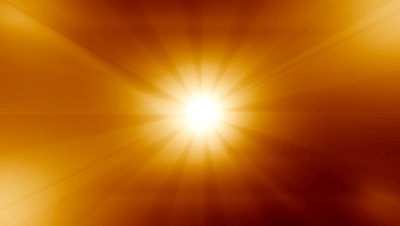 RULE 5
Go for Consistency.
If you remember in the middle of a 
meal, standup do a 90 Sec Burst, 
or do it after the meal.
Awakening Excellence
Systems, Strategies and Concepts for Awakening Excellence
Mission Statement
WorldVentures is creating  
more fun, freedom and fulfillment 
in people's lives through the merging of  
great life experiences, financial opportunity, 
learning and contribution.
We are a
Values and
Commitment
Based Culture
Awakening Excellence
Core Values
1
Live 
Fun, Freedom 
and Fulfillment
Mission Statement
WorldVentures is creating  
more fun, freedom and fulfillment 
in people's lives through the merging of  
great life experiences, financial opportunity, 
learning and contribution.
2
We are
One
Big Team
3
Honor,
Embody
And Expand
Trust
4
Deliver and Promote
Excellence
5
Commit to
Resolution
6
Care
and
Contribute
7
Champion
Full Potential
8
Embrace
Creativity
and
Innovation
9
Foster
Safe and Open
Communication
10
Ensure
Sustainability
In
Everything we Do
We are a
Values and
Commitment
Based Culture
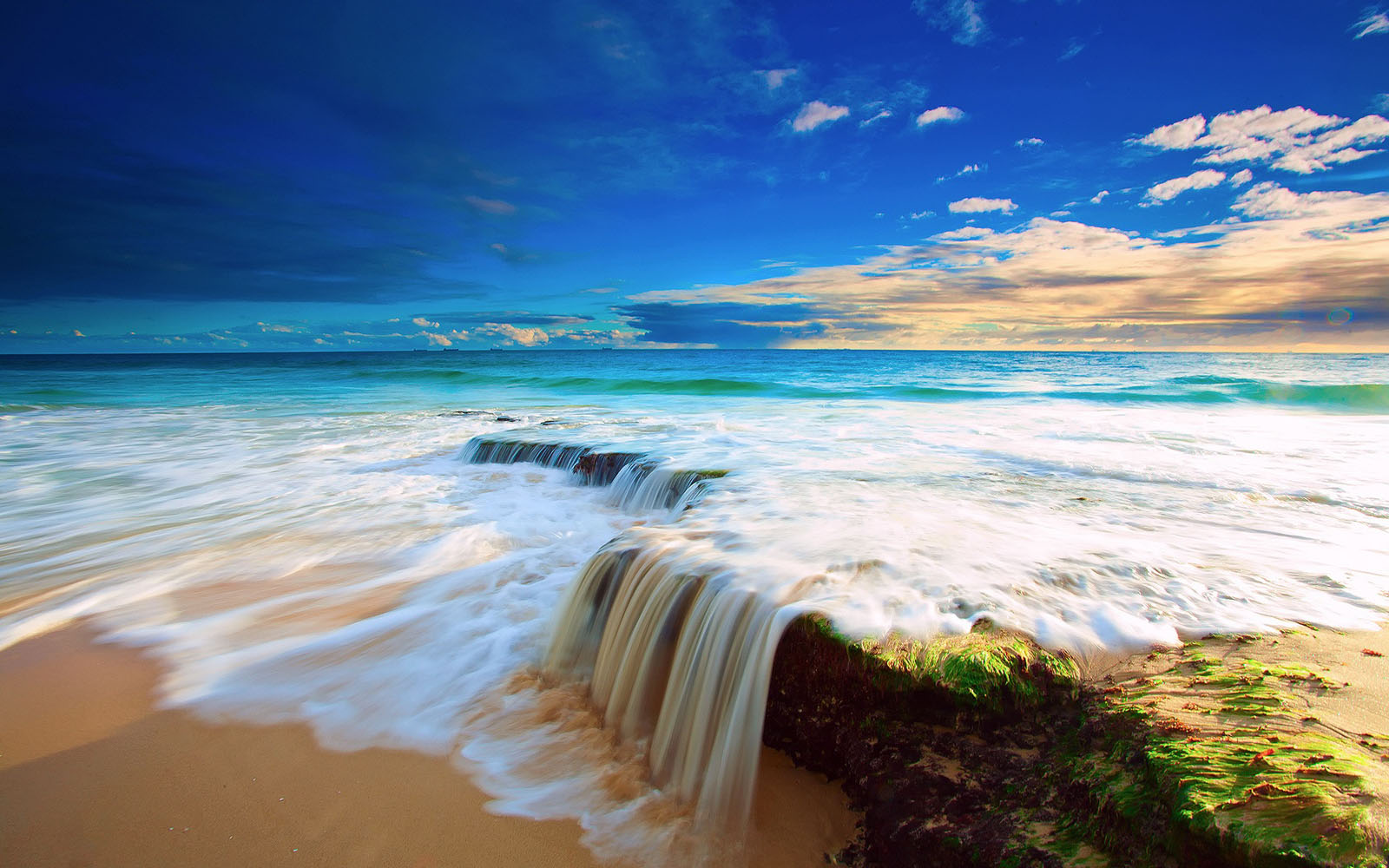 Breathing
Whole Process
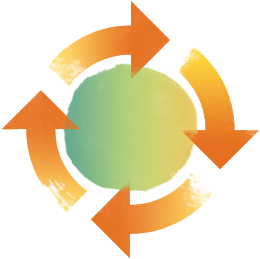 Integral
Domain, Context, Paradigm
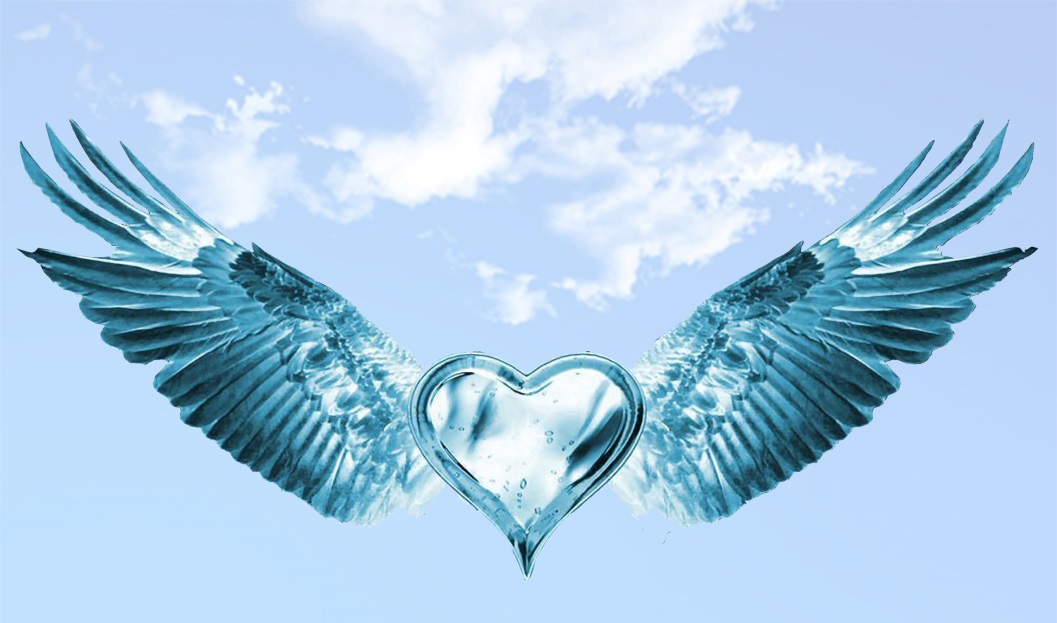 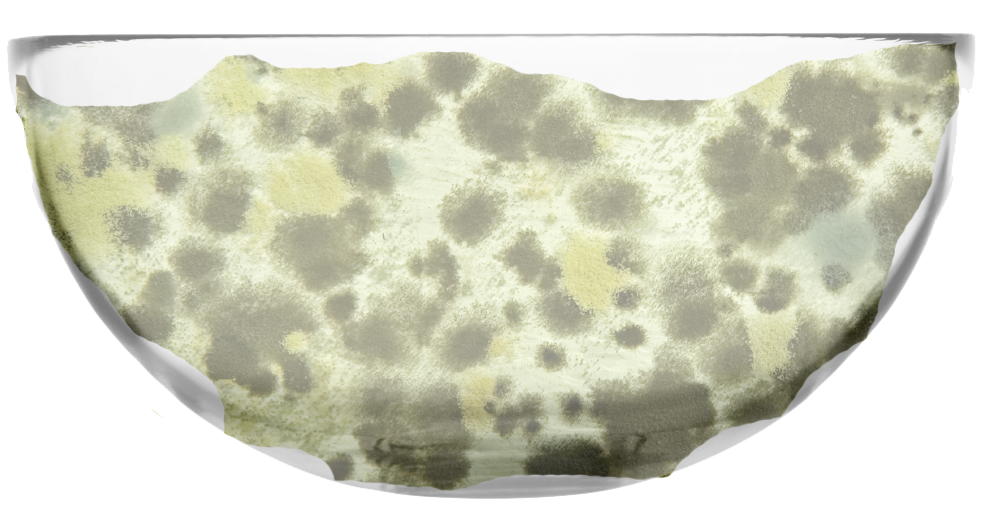 Integral
Denial
Addiction
It's Your Choice.
Survival
Whole Process
Breathe, Be Present
Embrace and Vibrate Emotions
Release Limiting Beliefs
Declare New Intention
Empowered Action
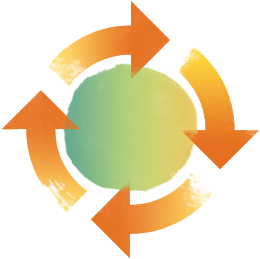 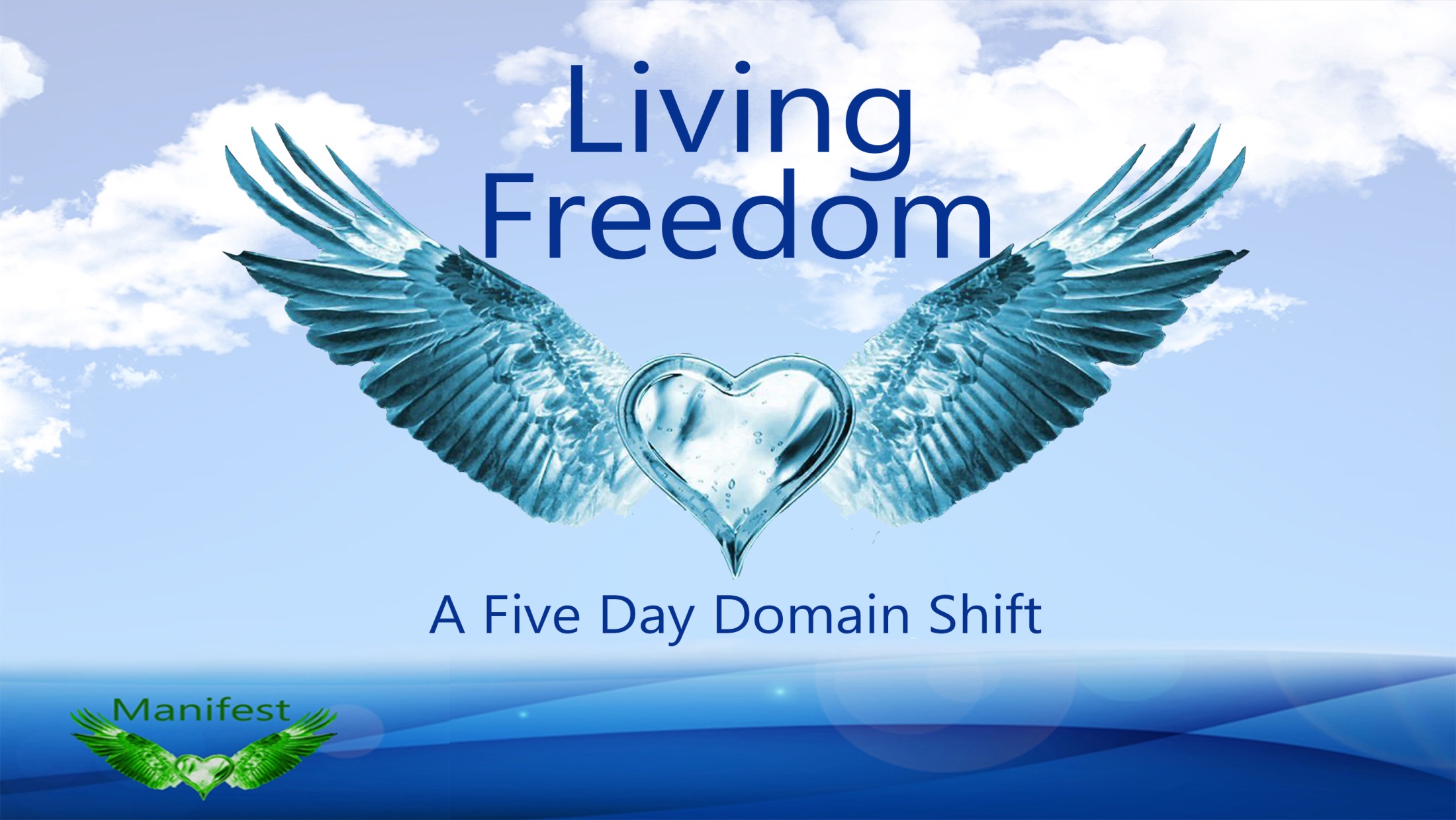 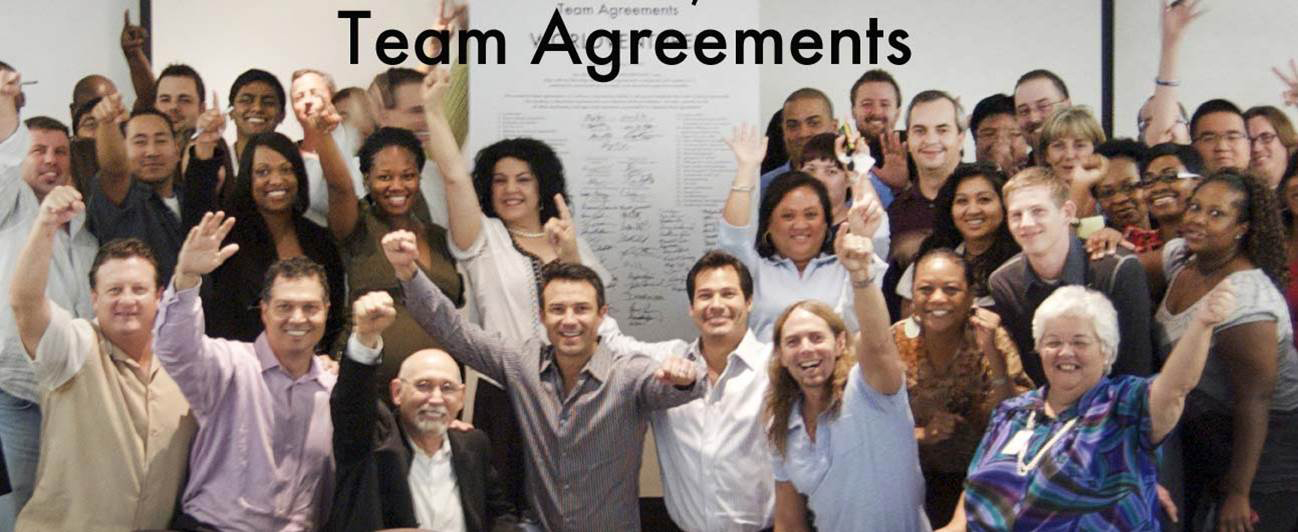 Team-Partnership